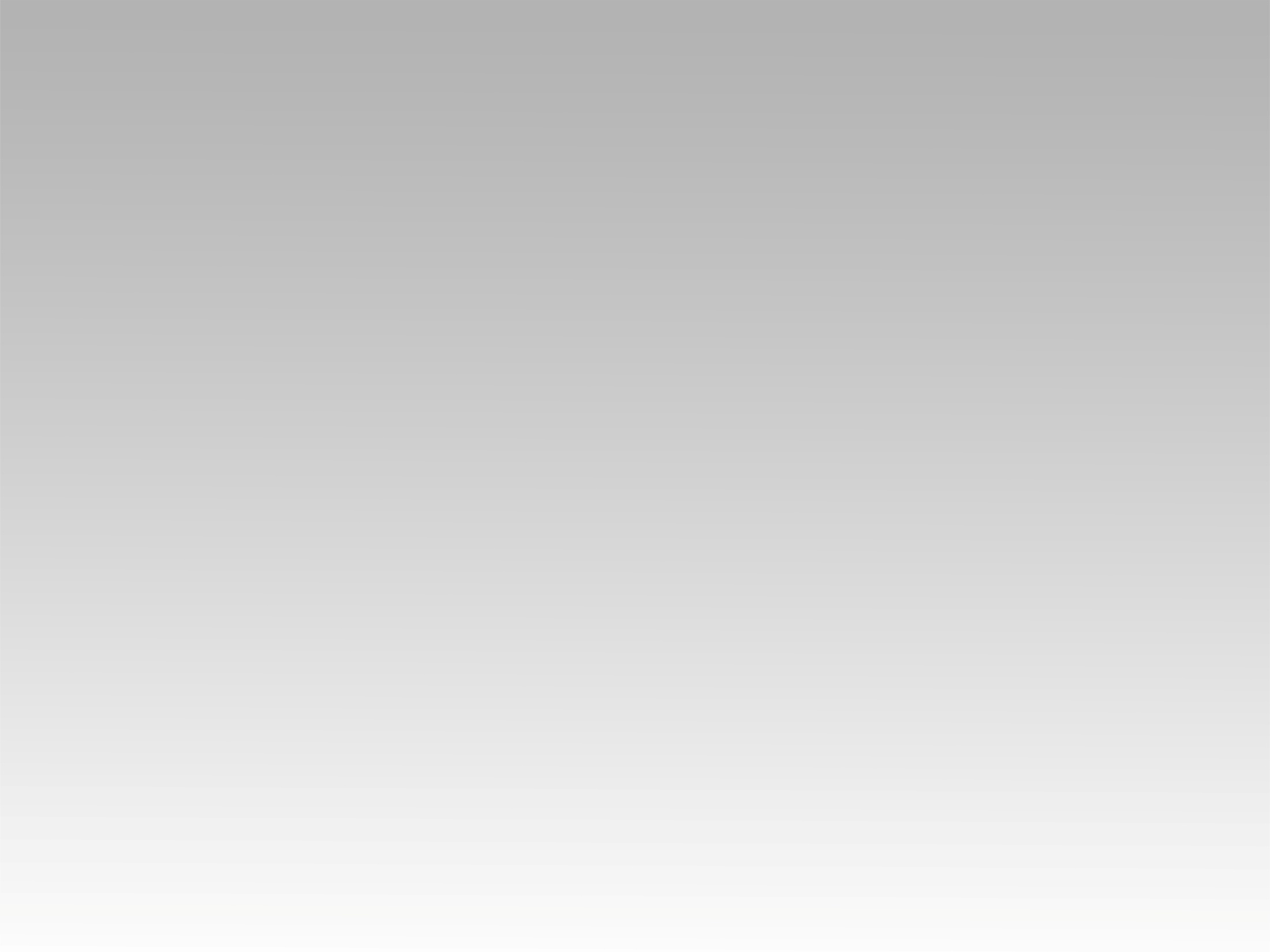 تـرنيــمة
هللويا هو هو ملء اللاهوت
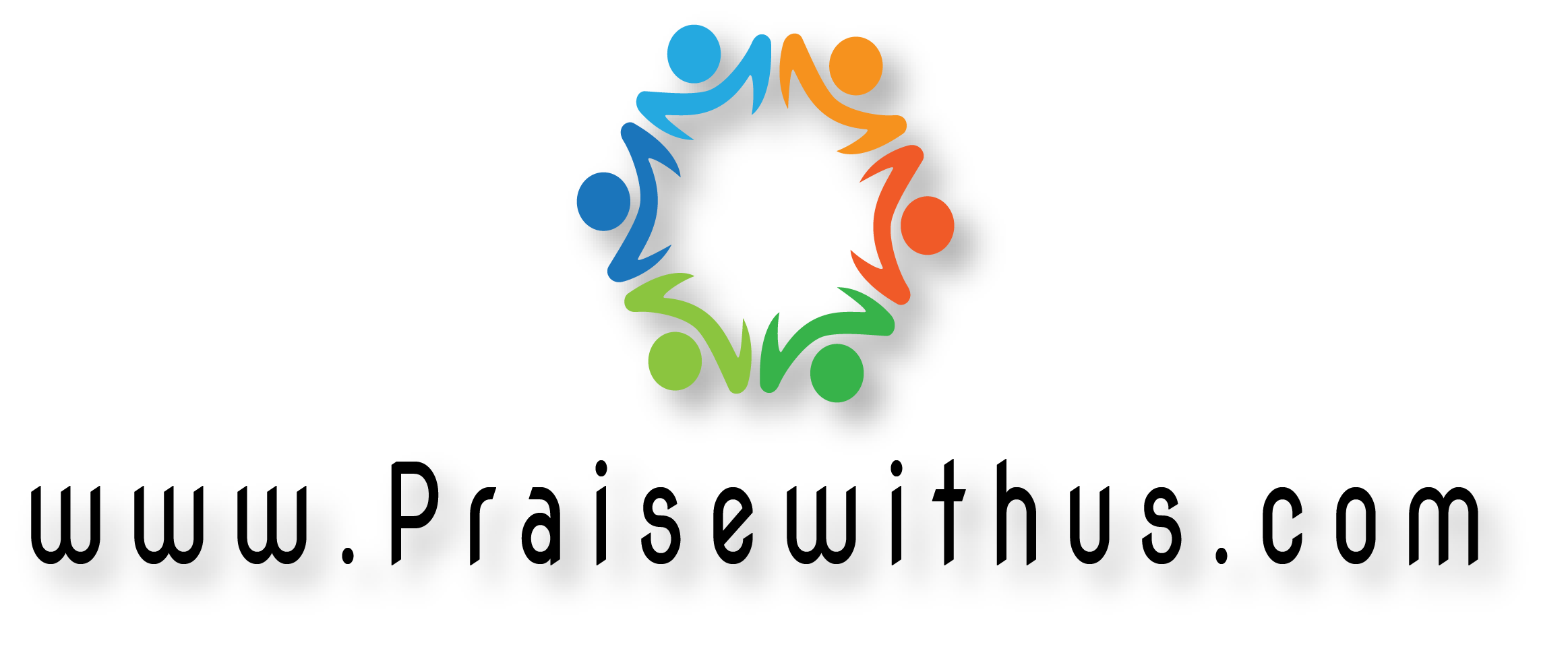 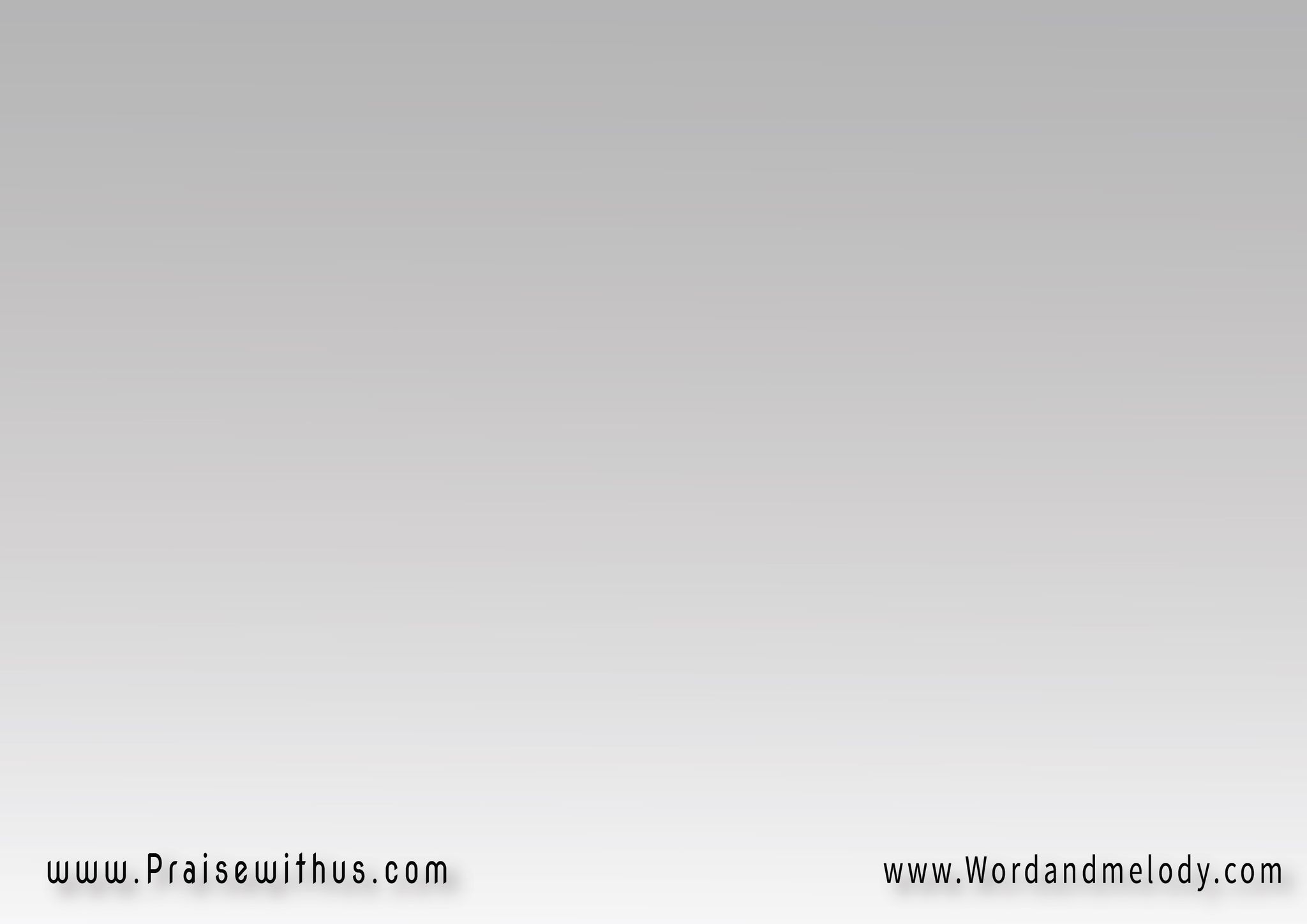 القرار:
يسوع المسيح 
هو أمسا واليوم 
وإلى الأبـــــد
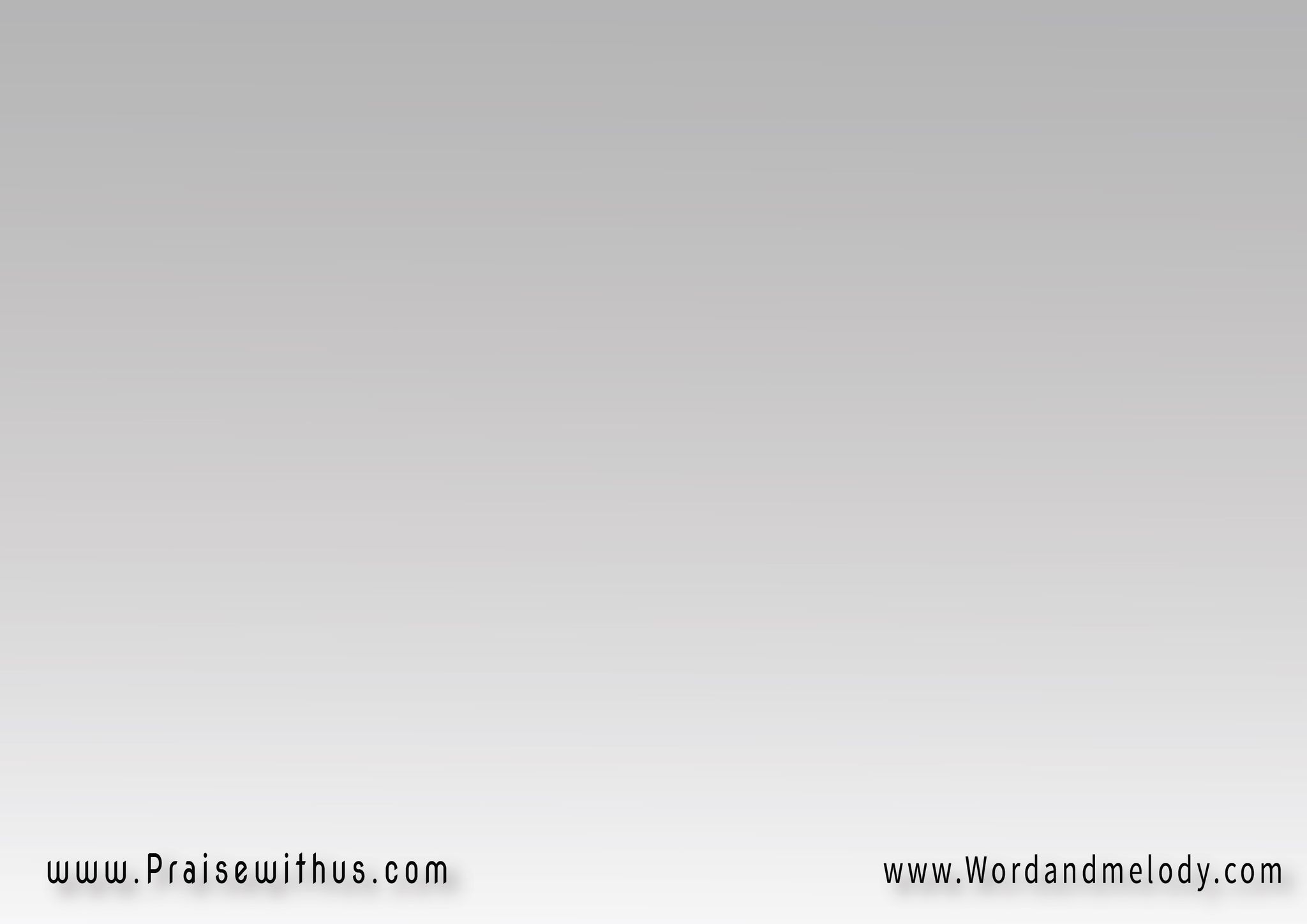 1-
هللويا هو هو ملء اللاهوت
هللويا هو هو رب الصباؤوت
هو البداية والنهايةِ
والكائن والذي كان وهو الآتي
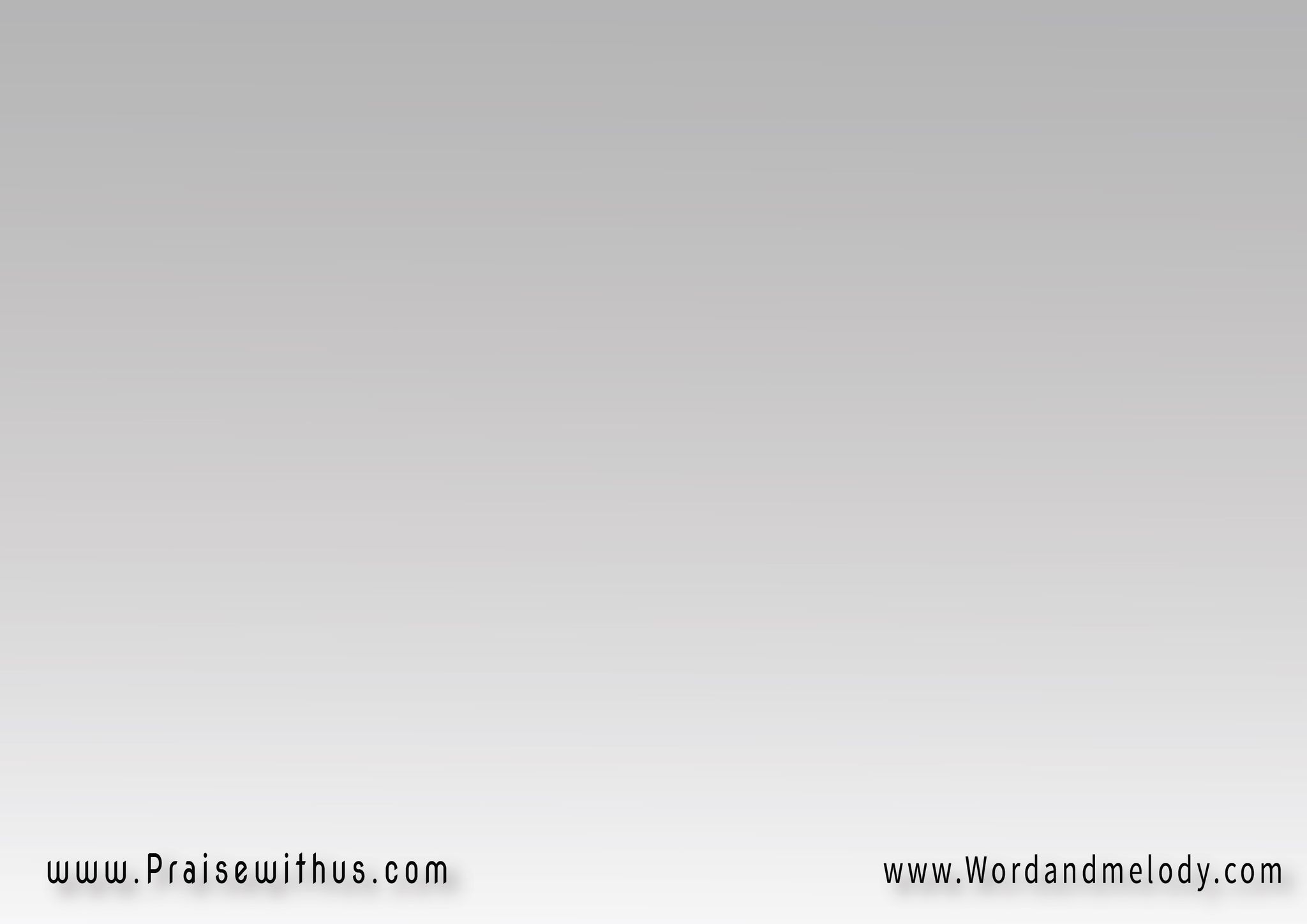 هللويا هو الألف والياء
هو على عرش السماء 
هللويا هللويا
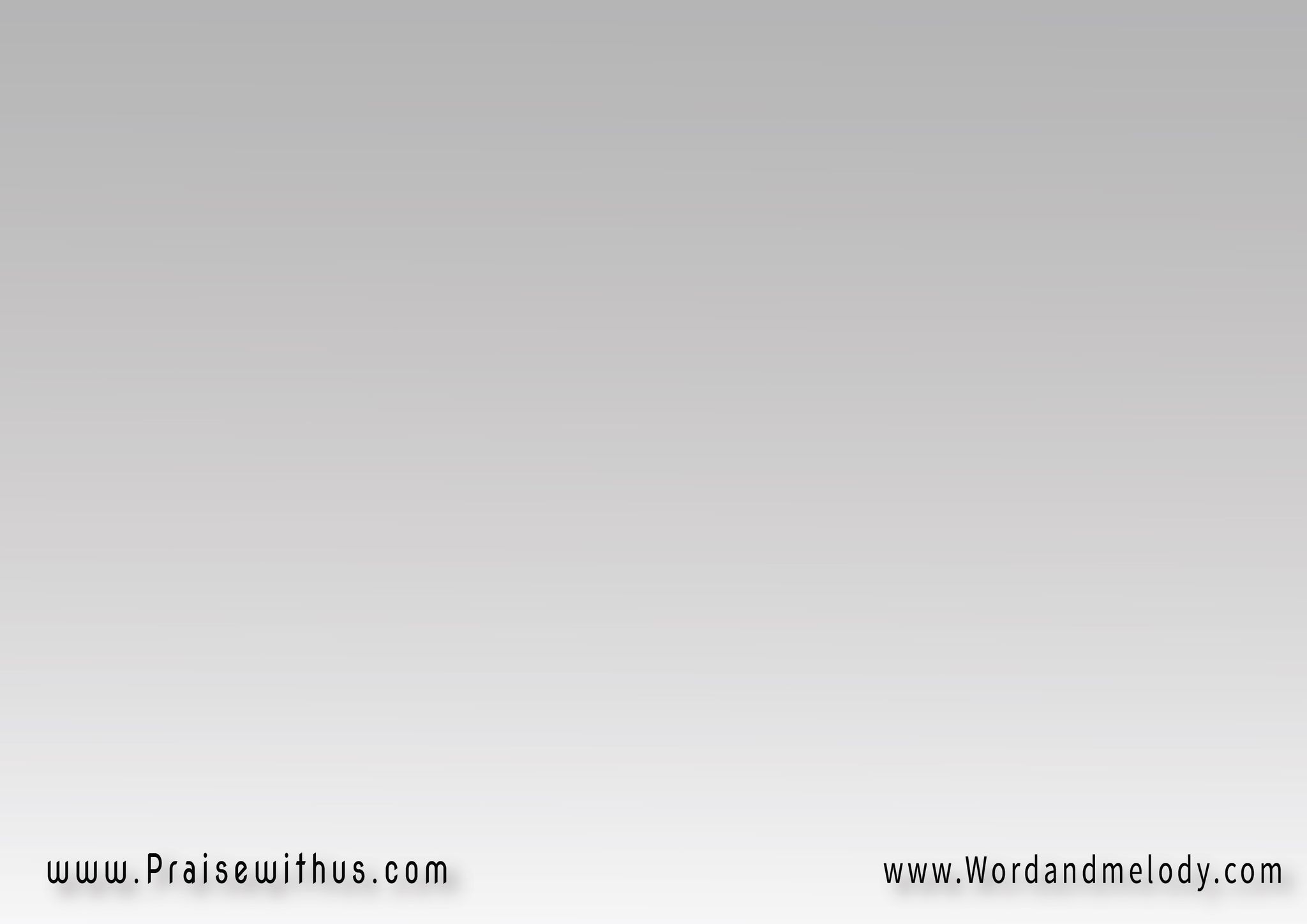 القرار:
يسوع المسيح 
هو أمسا واليوم 
وإلى الأبـــــد
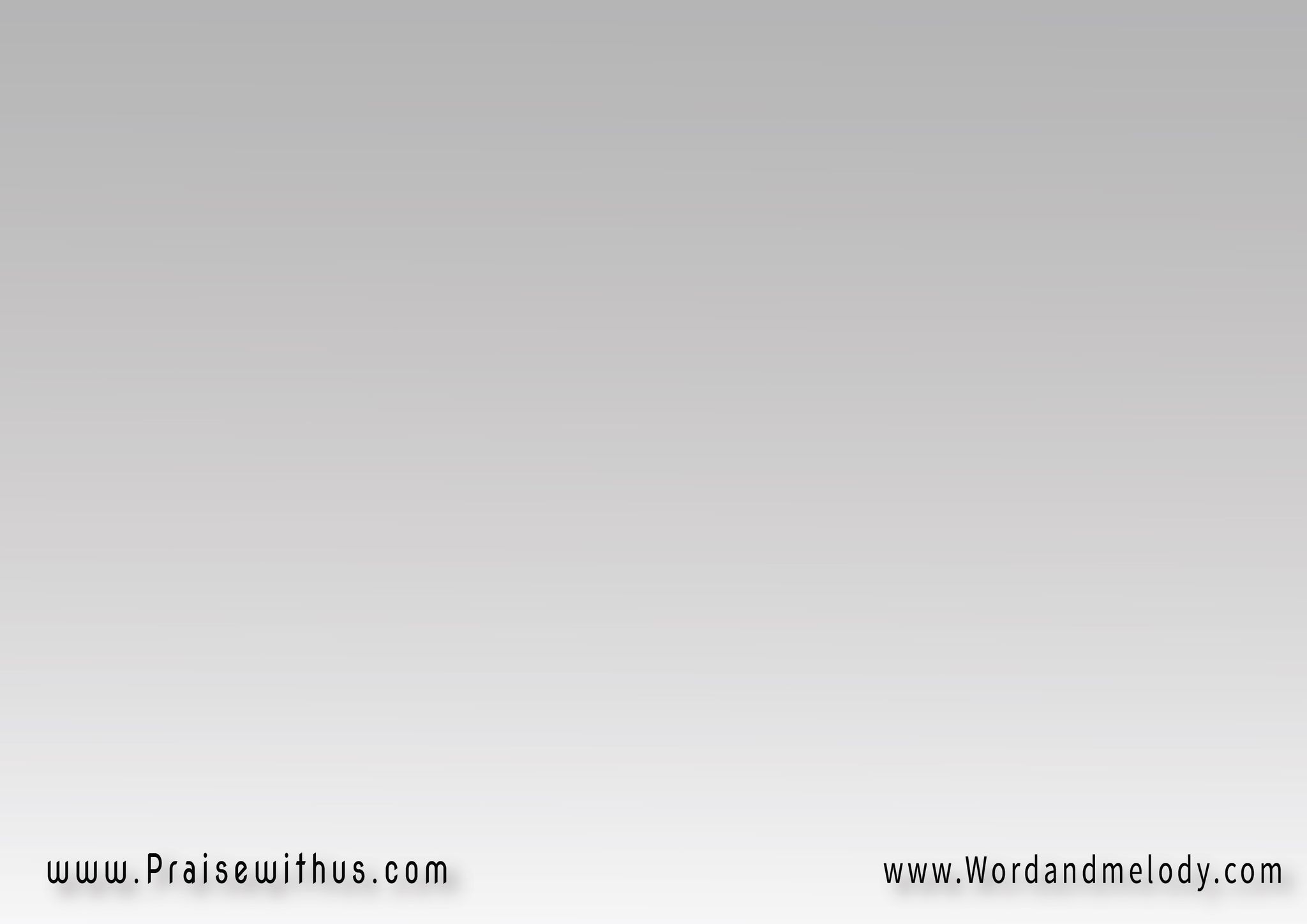 2-
هللويا هو شديد القدرة
هللويا هو عظيم القوة
لا يعسر عليه أي أمر
فهو العلي وبيده كل أمر
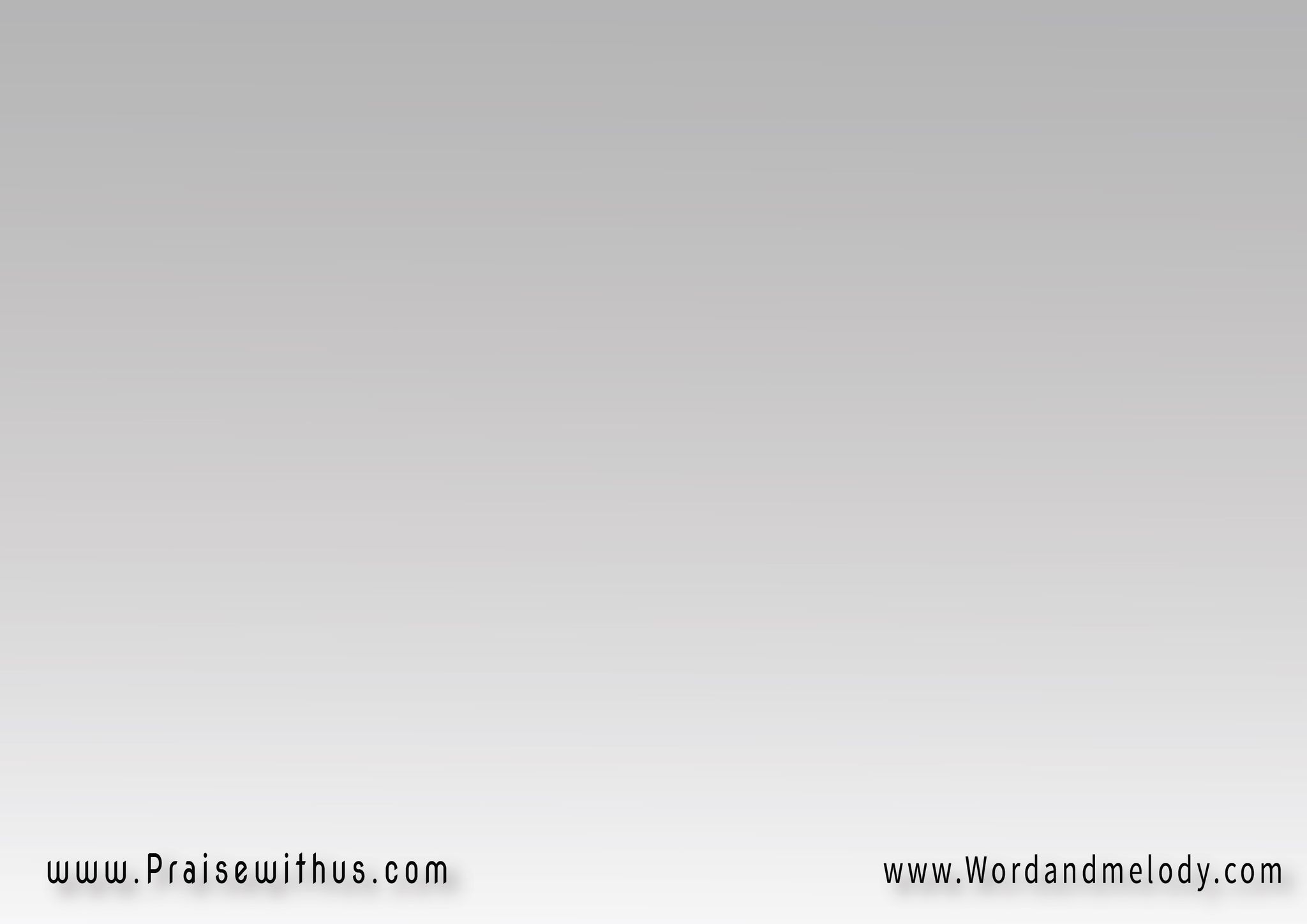 هو له ذراع القدرة هللويا
هو له يمين العزة هللويا
هللويا
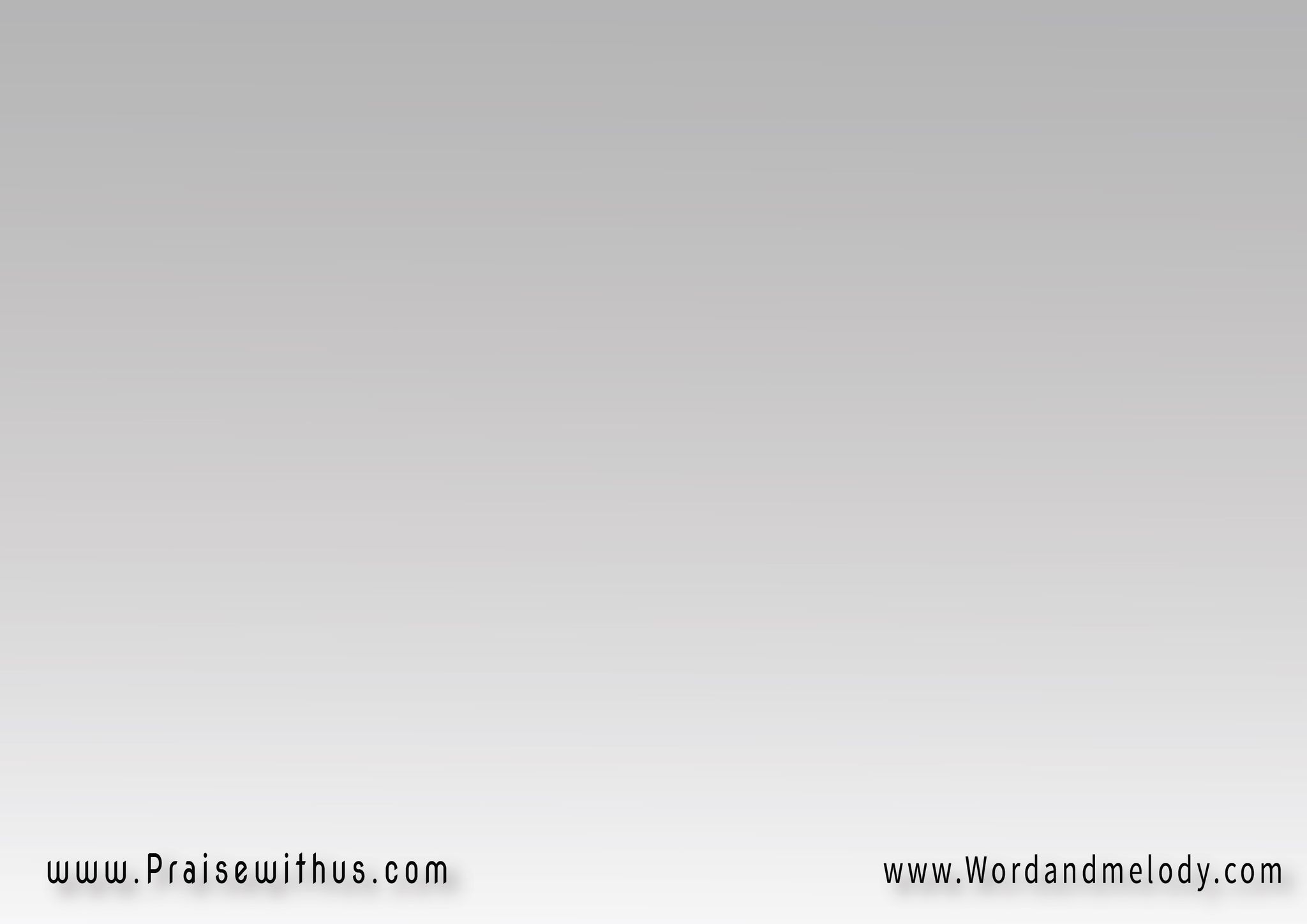 القرار:
يسوع المسيح 
هو أمسا واليوم 
وإلى الأبـــــد
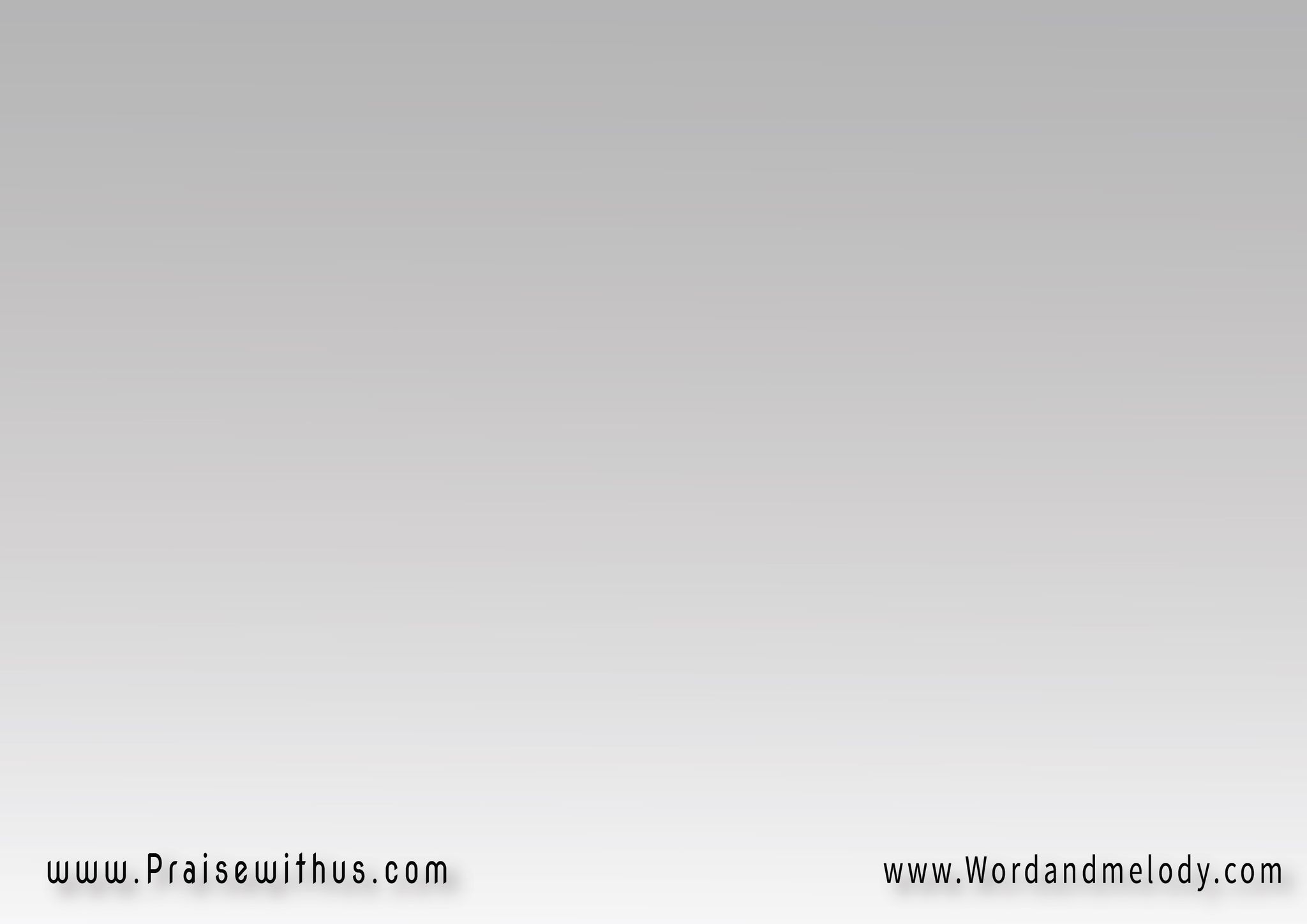 3-
هللويا هو الصانع الآيات
هللويا هو يحي من الأموات
الصانع العجائب العظام
الخالق الأجنة في الأرحام
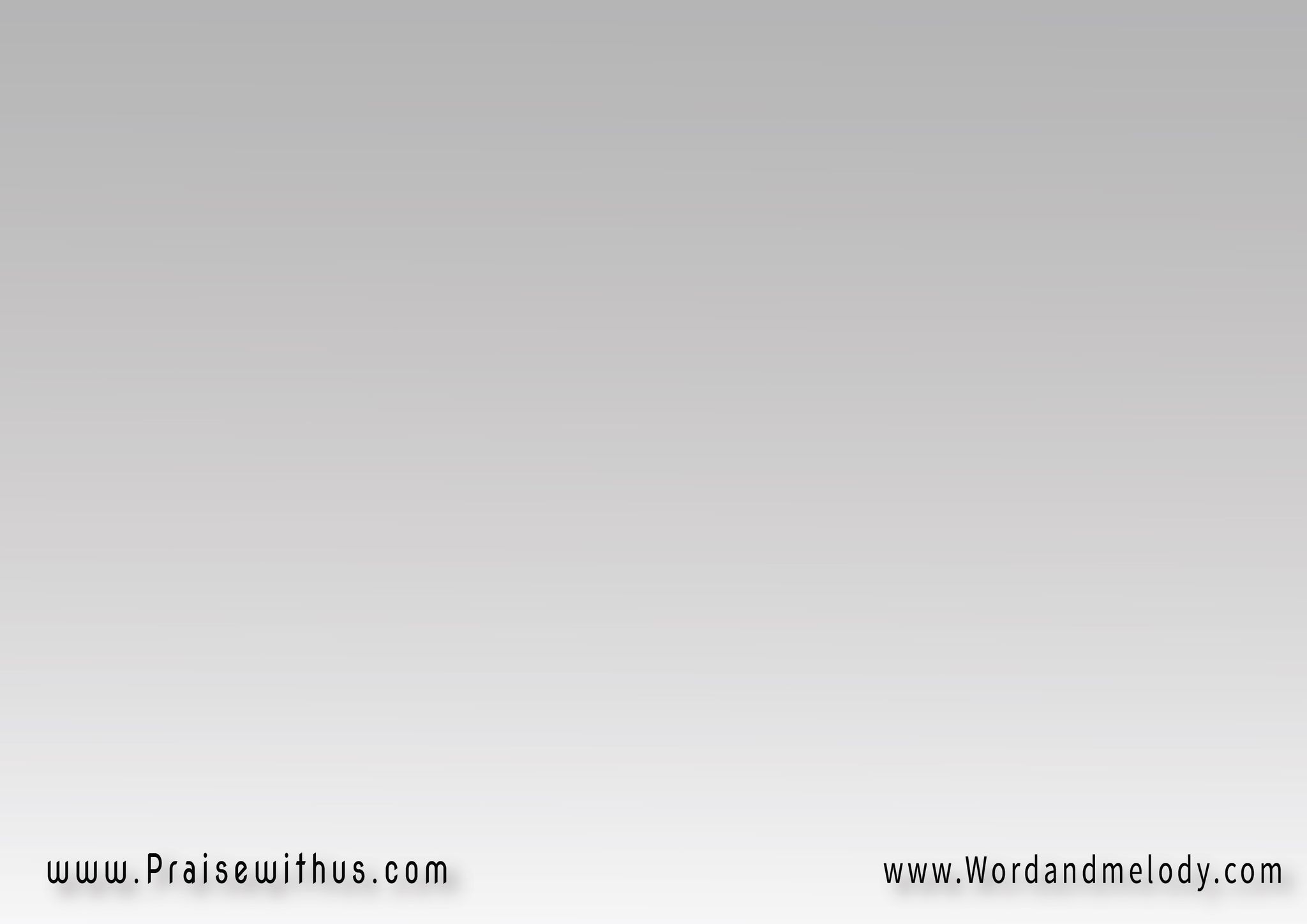 هو صانع السموات هللويا
هو مؤسس الأرض هللويا
هللويا
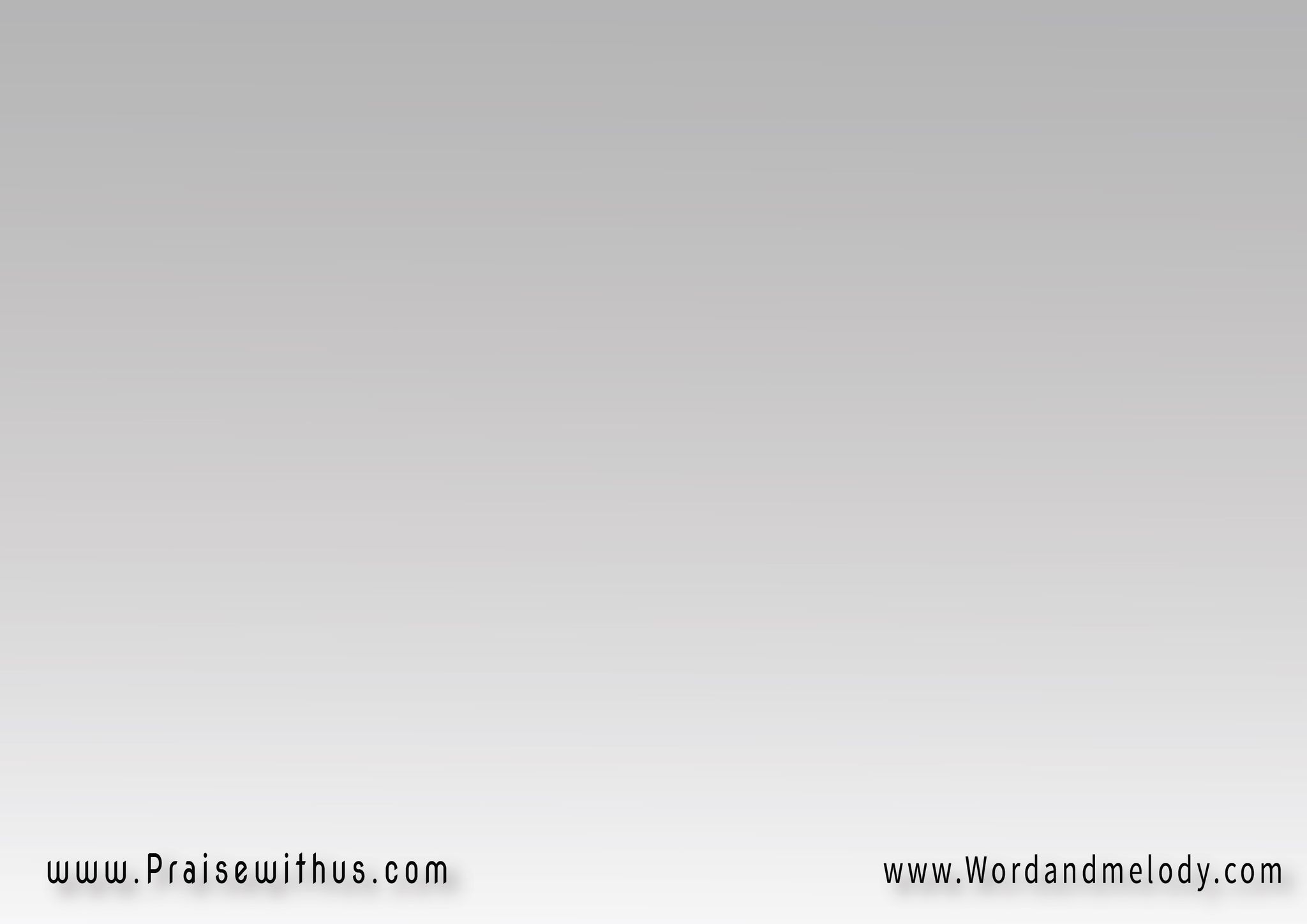 القرار:
يسوع المسيح 
هو أمسا واليوم 
وإلى الأبـــــد
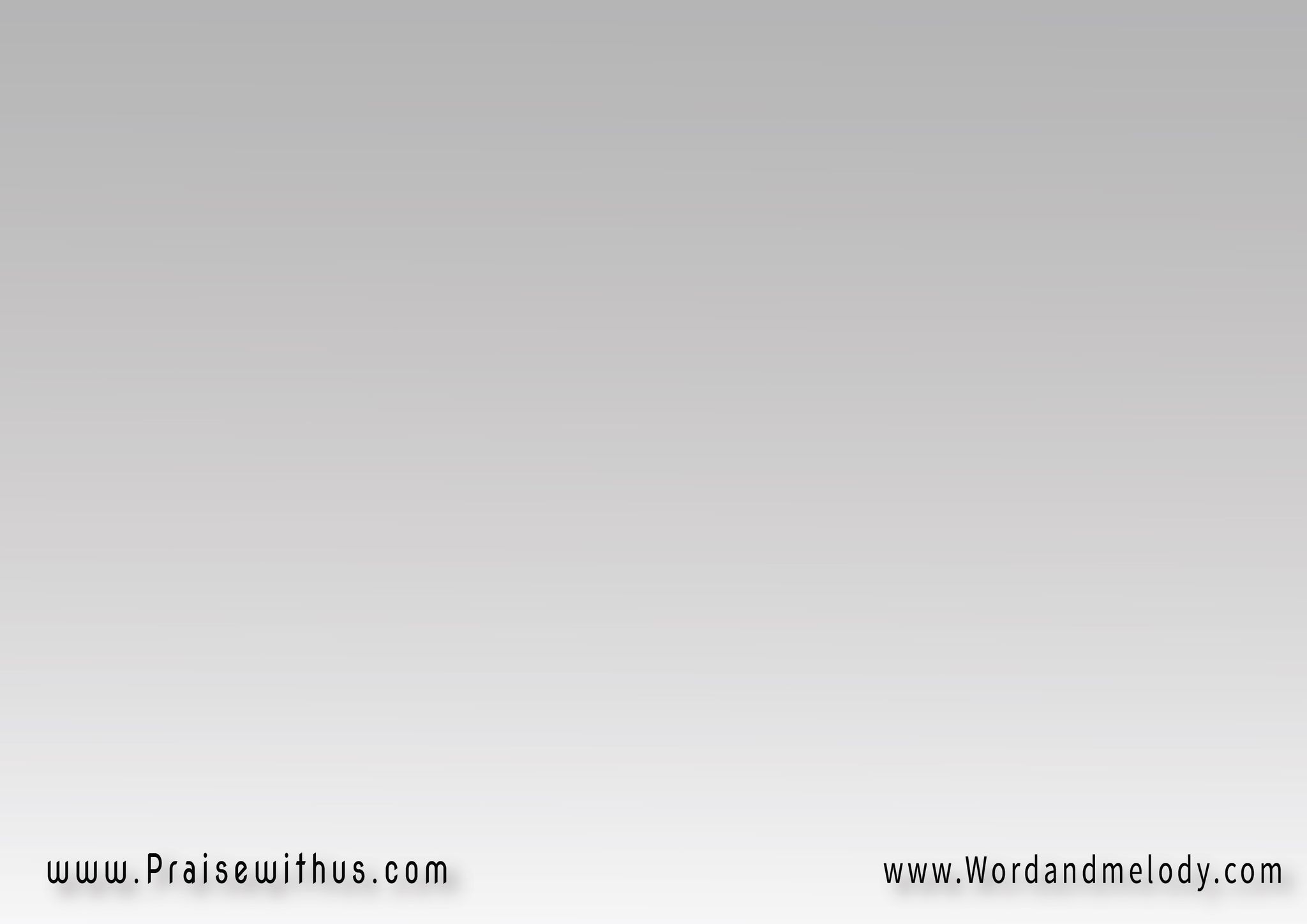 4-
هللويا هو هو قال فكان
هللويا هو هو أمر فصار
يرانا في اليأس يفتح لنا
أبوابه فهو رجاؤنا
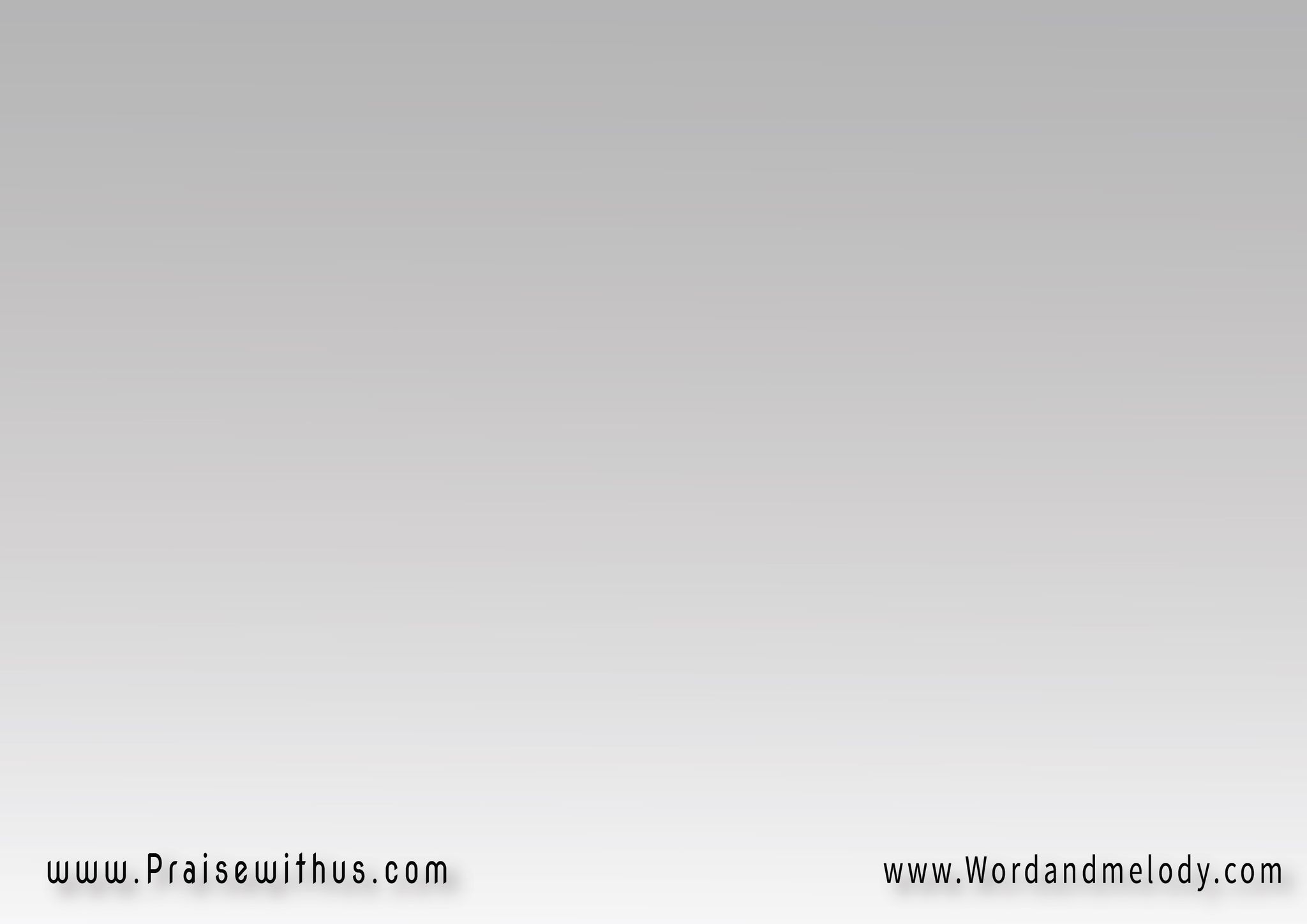 هللويا هو الألف والياء
هو على عرش السماء هللويا
هللويا
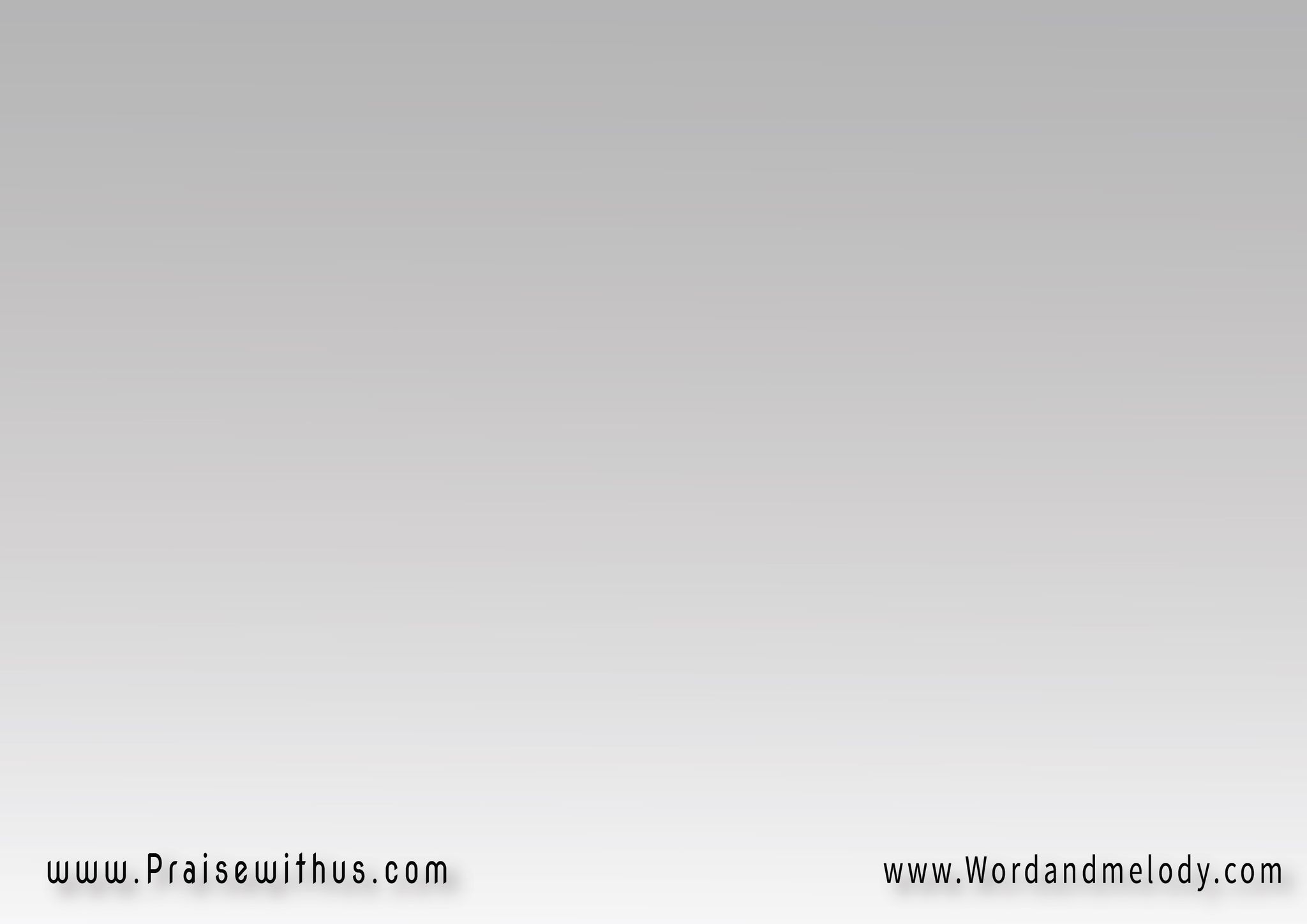 القرار:
يسوع المسيح 
هو أمسا واليوم 
وإلى الأبـــــد
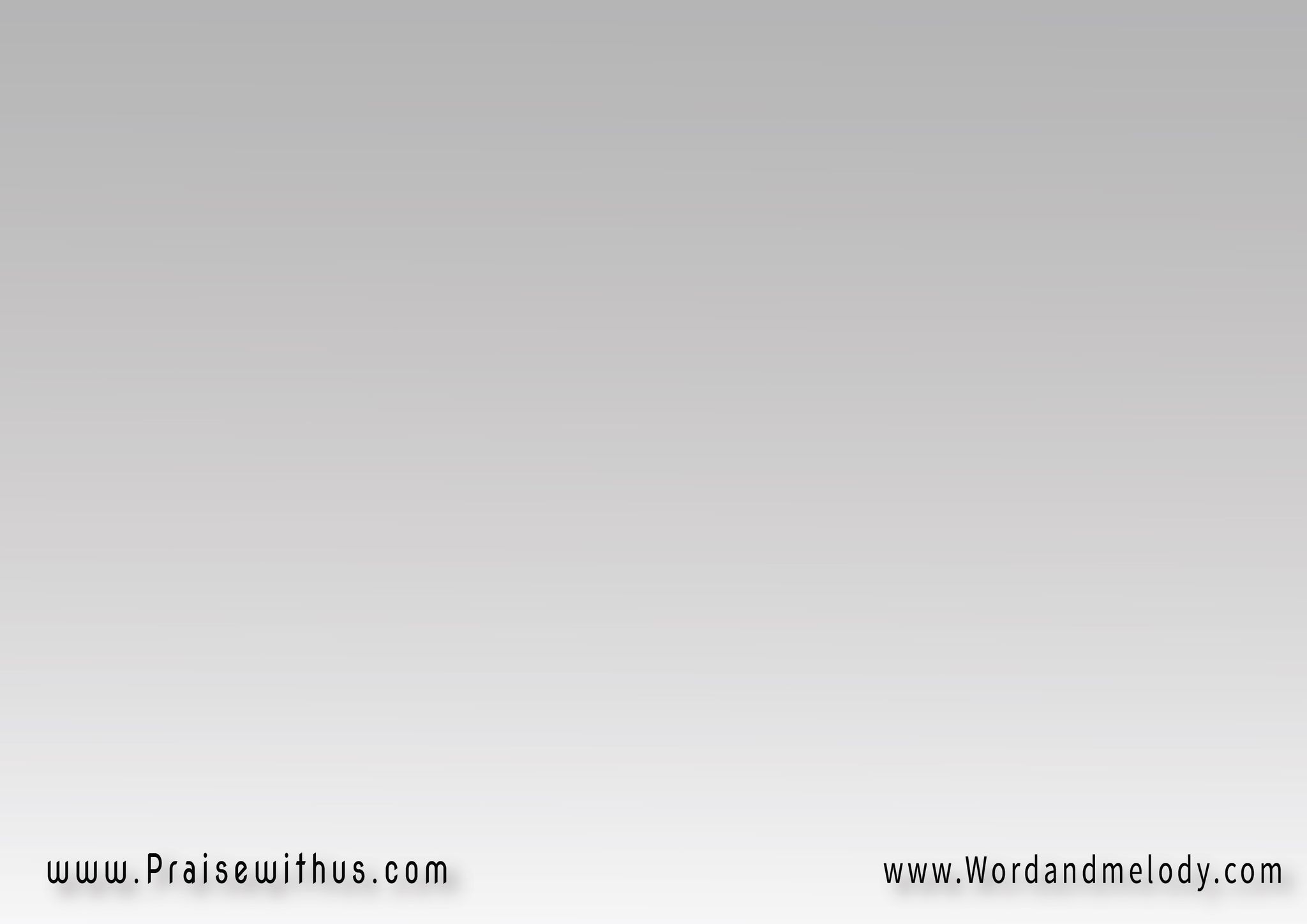 5-
هللويا هو هو ماحي الذنوب
هللويا هو يستر كل العيوب
هو يخلص كل الخطاة
هو الفادي الذي مات عنا
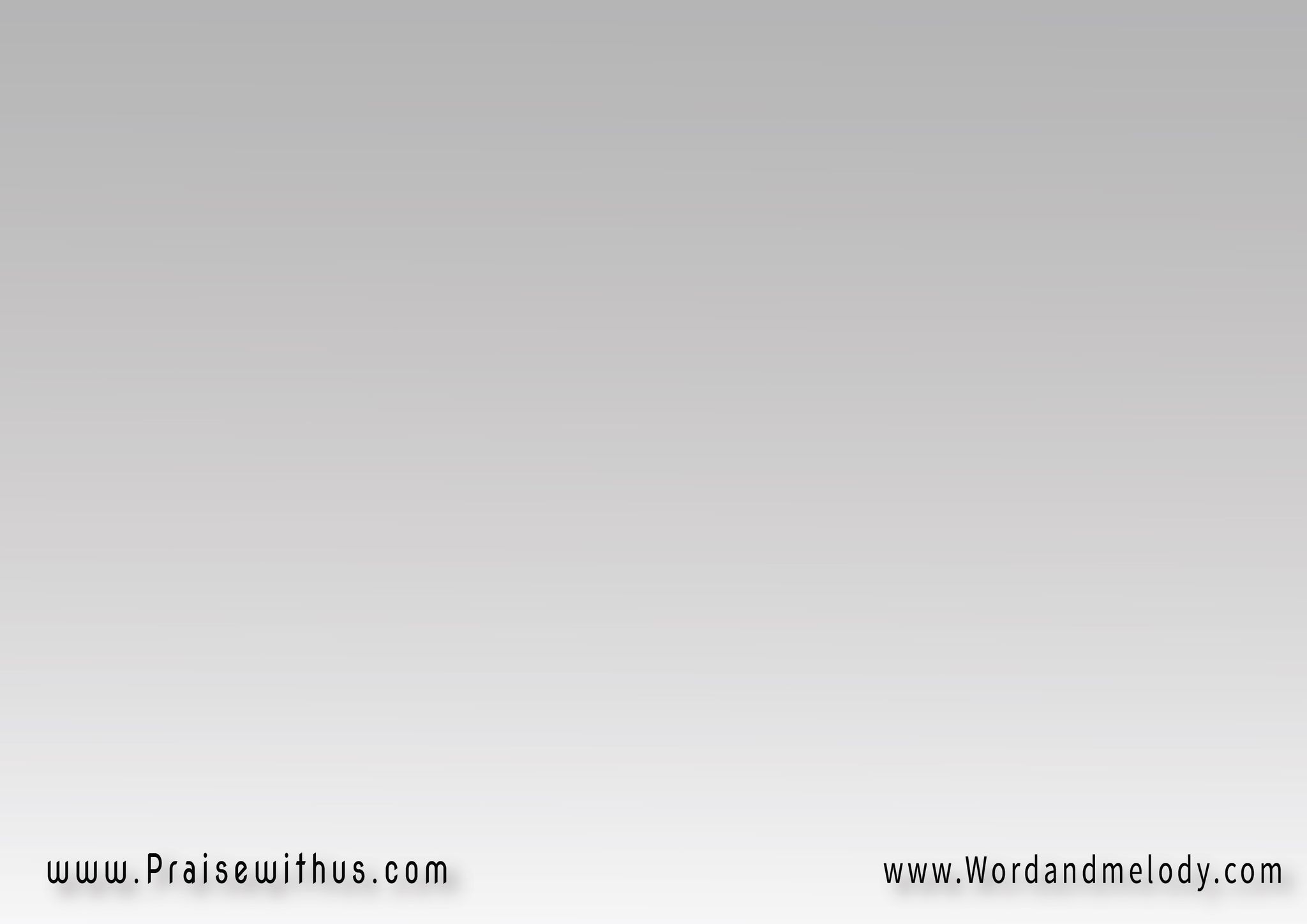 هو يخلص الجميع هللويا
هو الكامل الصنيع هللويا
هللويا
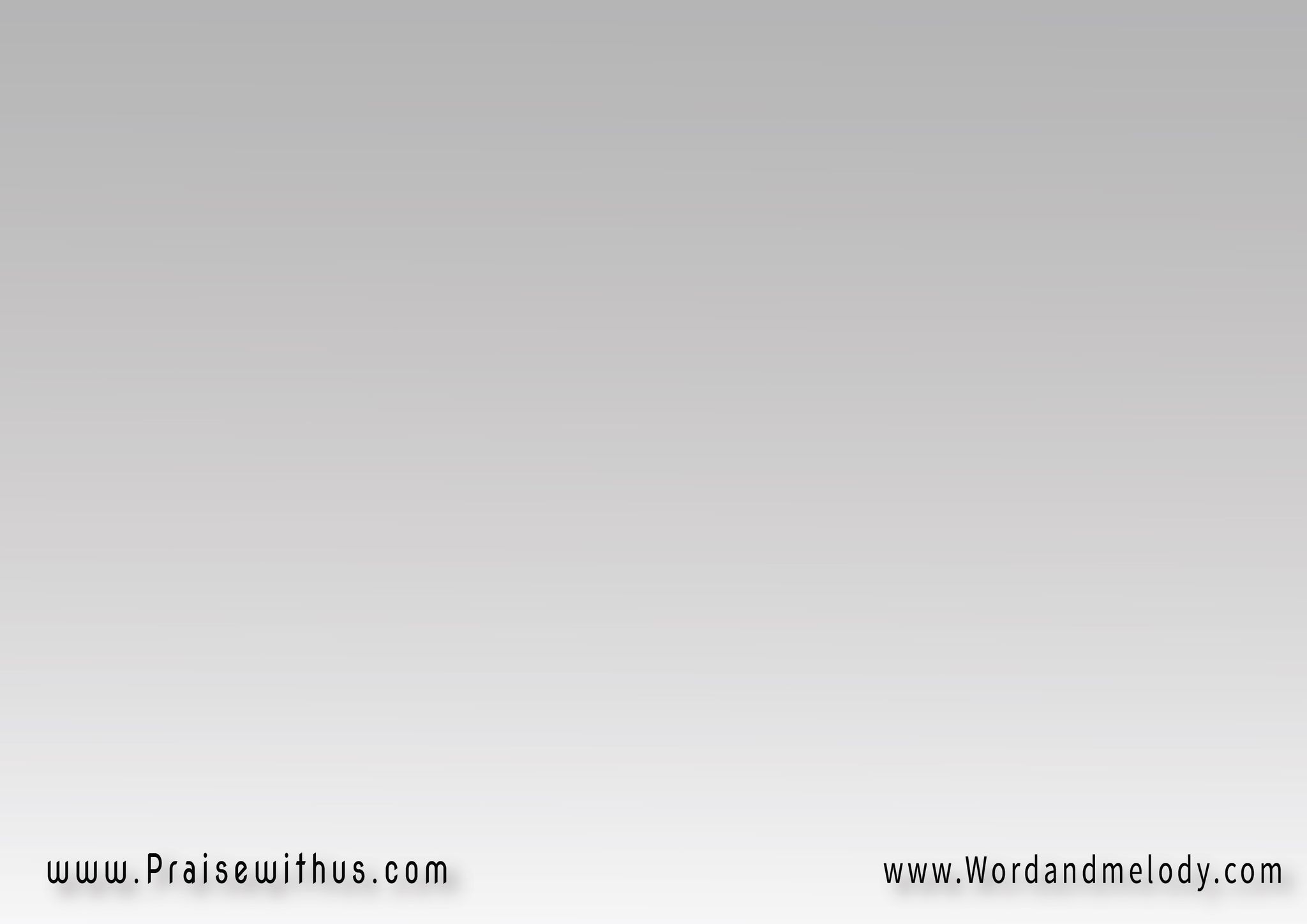 القرار:
يسوع المسيح 
هو أمسا واليوم 
وإلى الأبـــــد
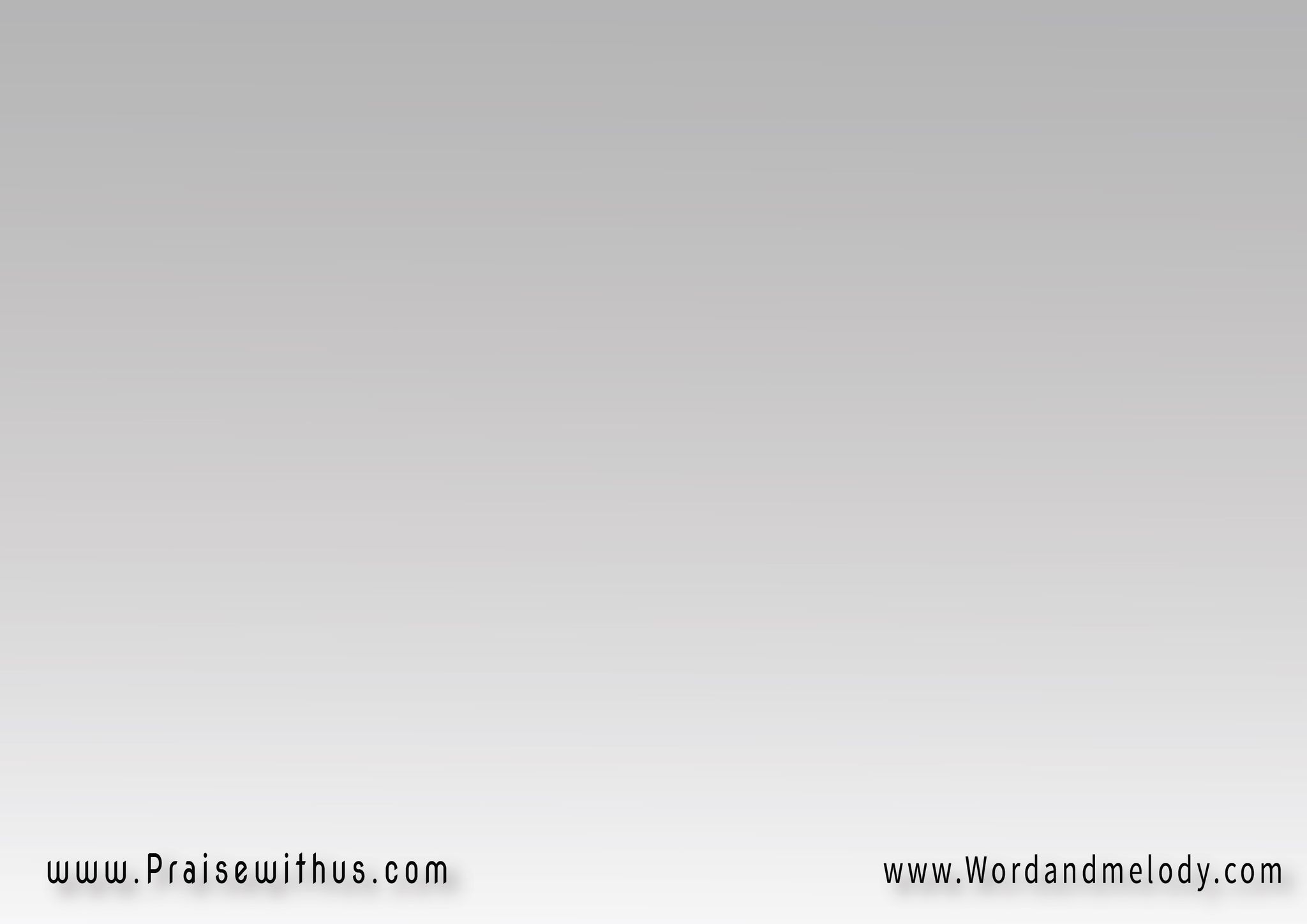 6-
هللويا هو الذي يحيي ويميت
هللويا هو كاروز الملكوت
هو يفتح وليس من يغلق
هو يرفع وليس من يخفض
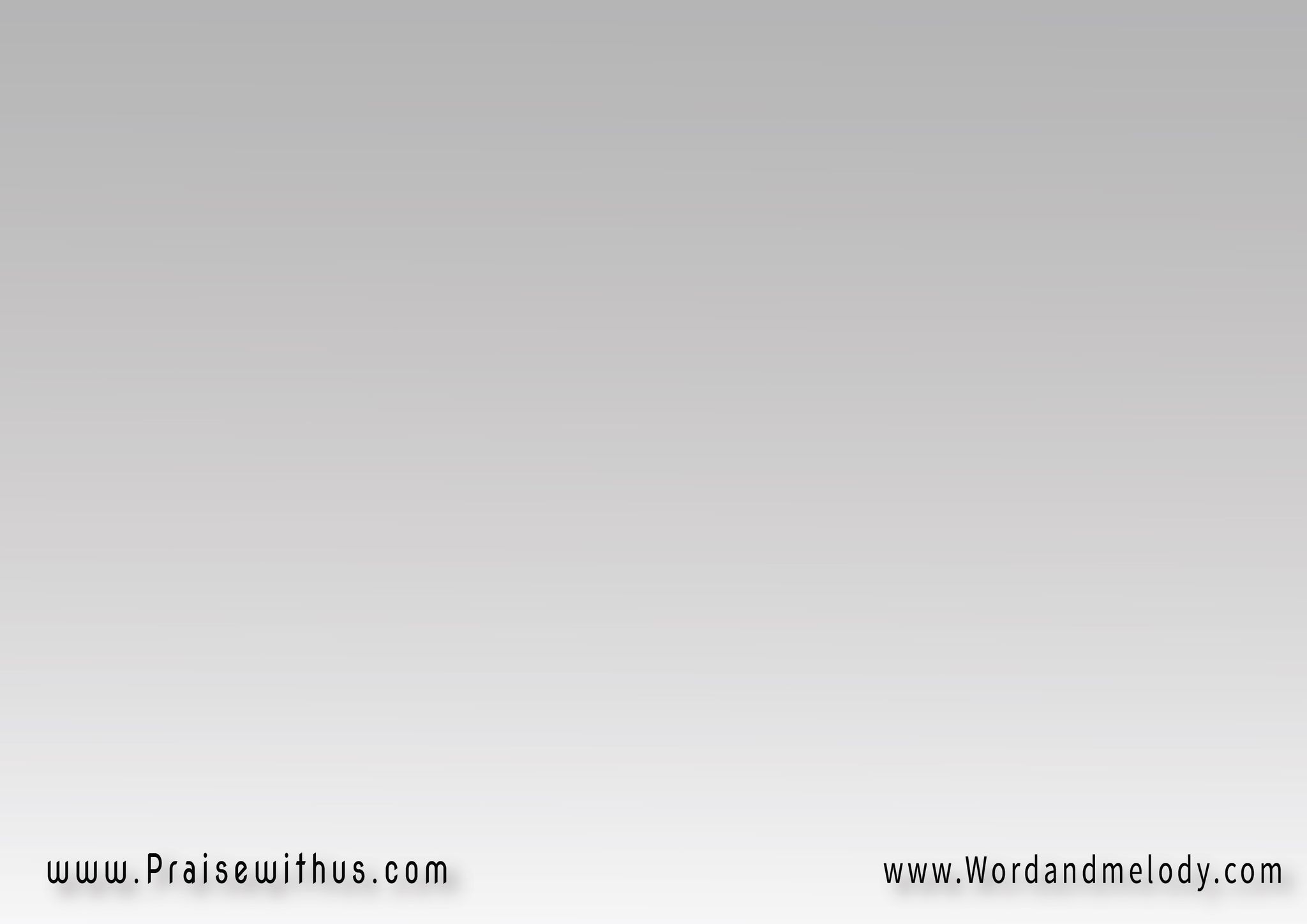 هو مبشر المساكين هللويا
هو محب الصديقين هللويا
هللويا
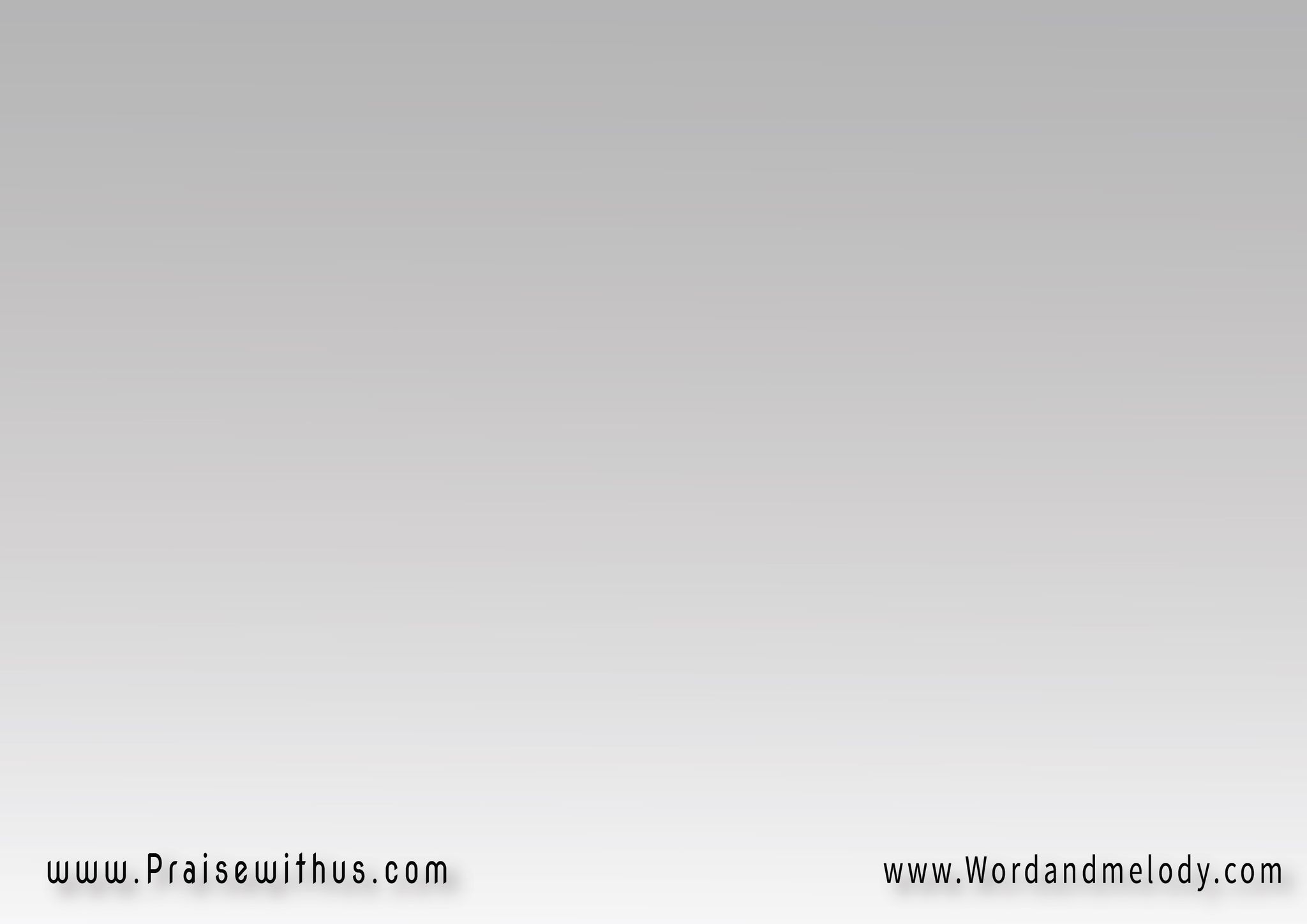 القرار:
يسوع المسيح 
هو أمسا واليوم 
وإلى الأبـــــد
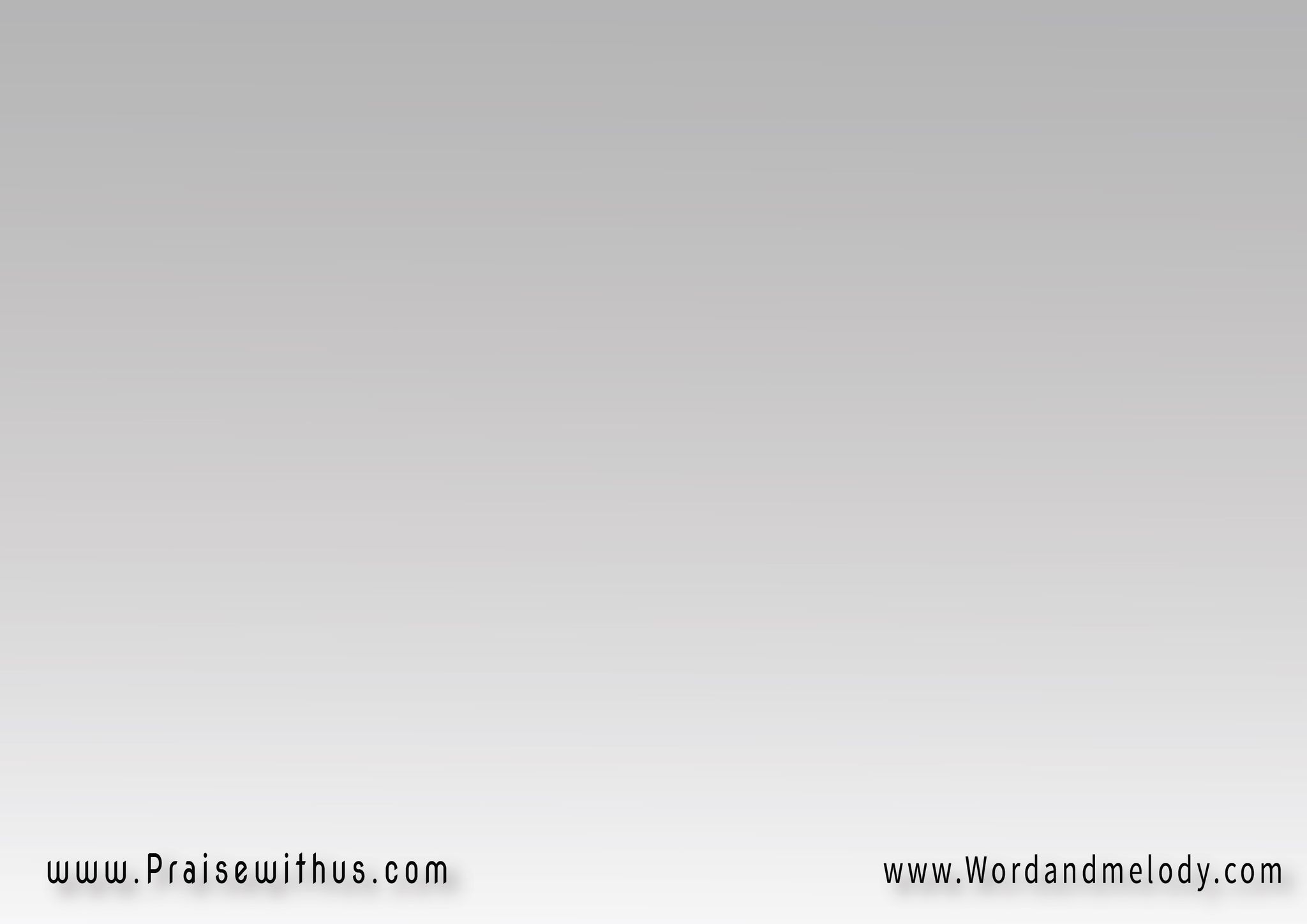 7-
هللويا هو صعد إلى العلاء
هللويا هو سبى وأعطى عطاء
غناه لا يستقصى أبدا
وعاره لنا غنى "مجدا"
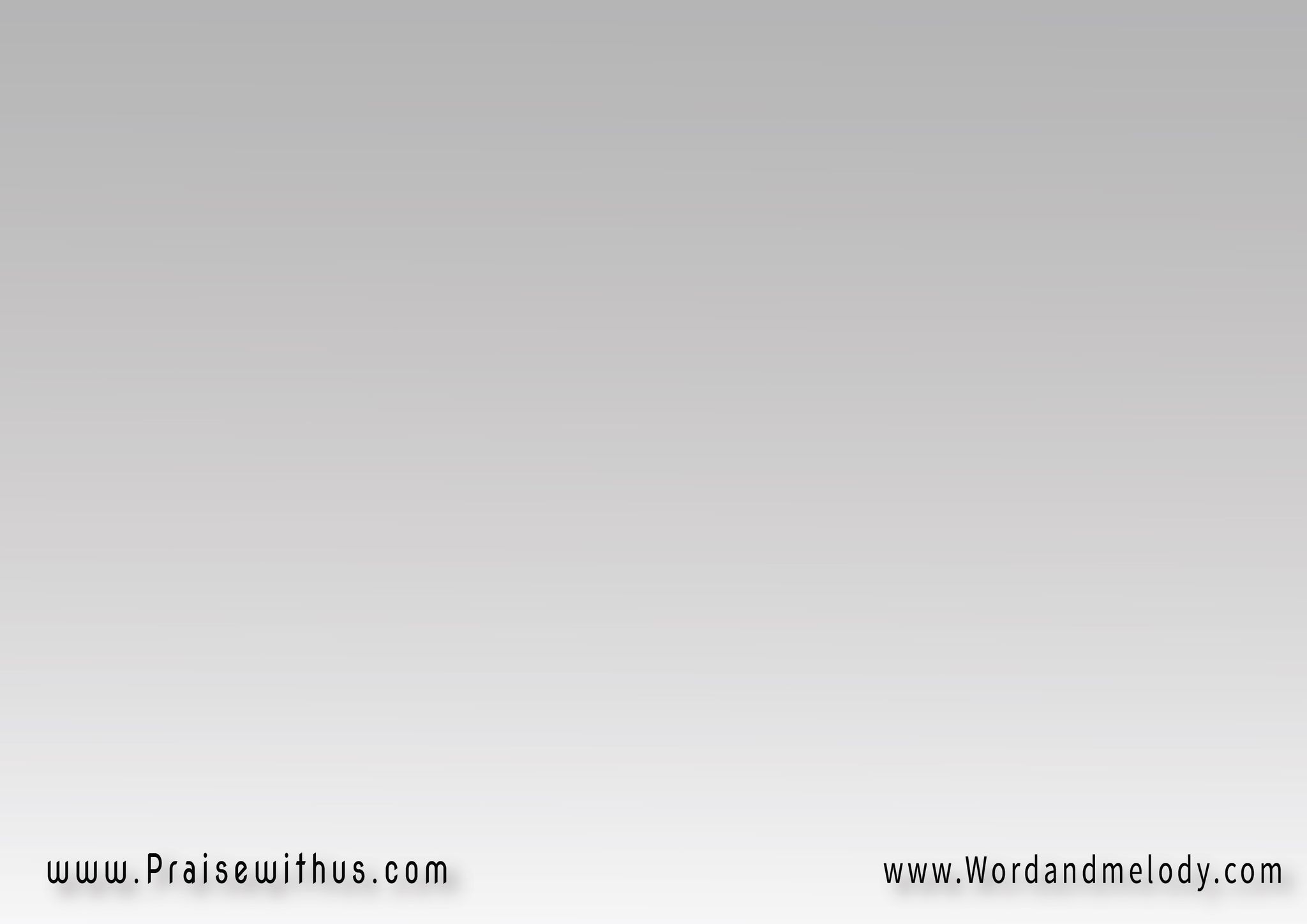 هو يغني بروحه هللويا
هو يملأ بفرحه هللويا
هللويا
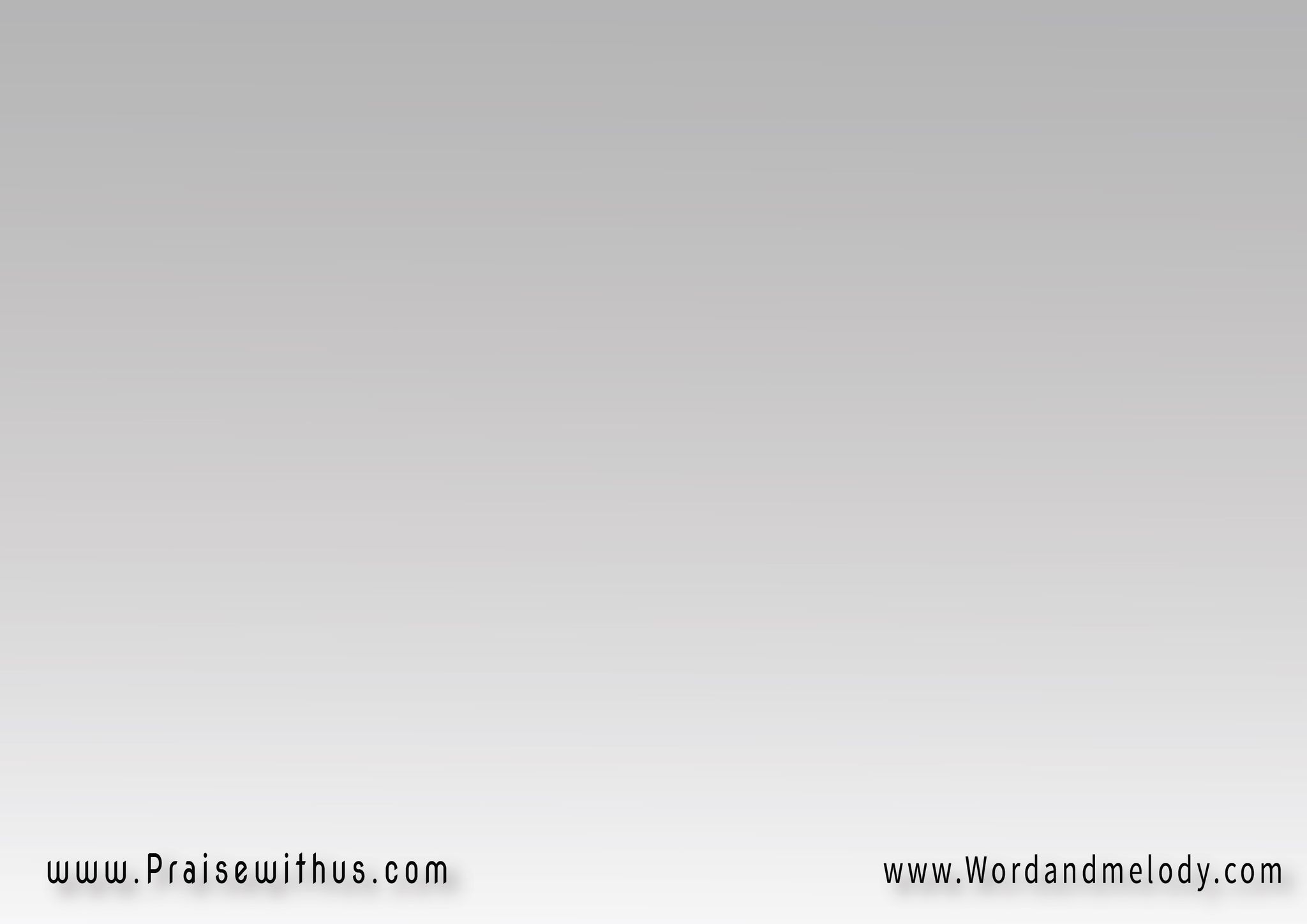 القرار:
يسوع المسيح 
هو أمسا واليوم 
وإلى الأبـــــد
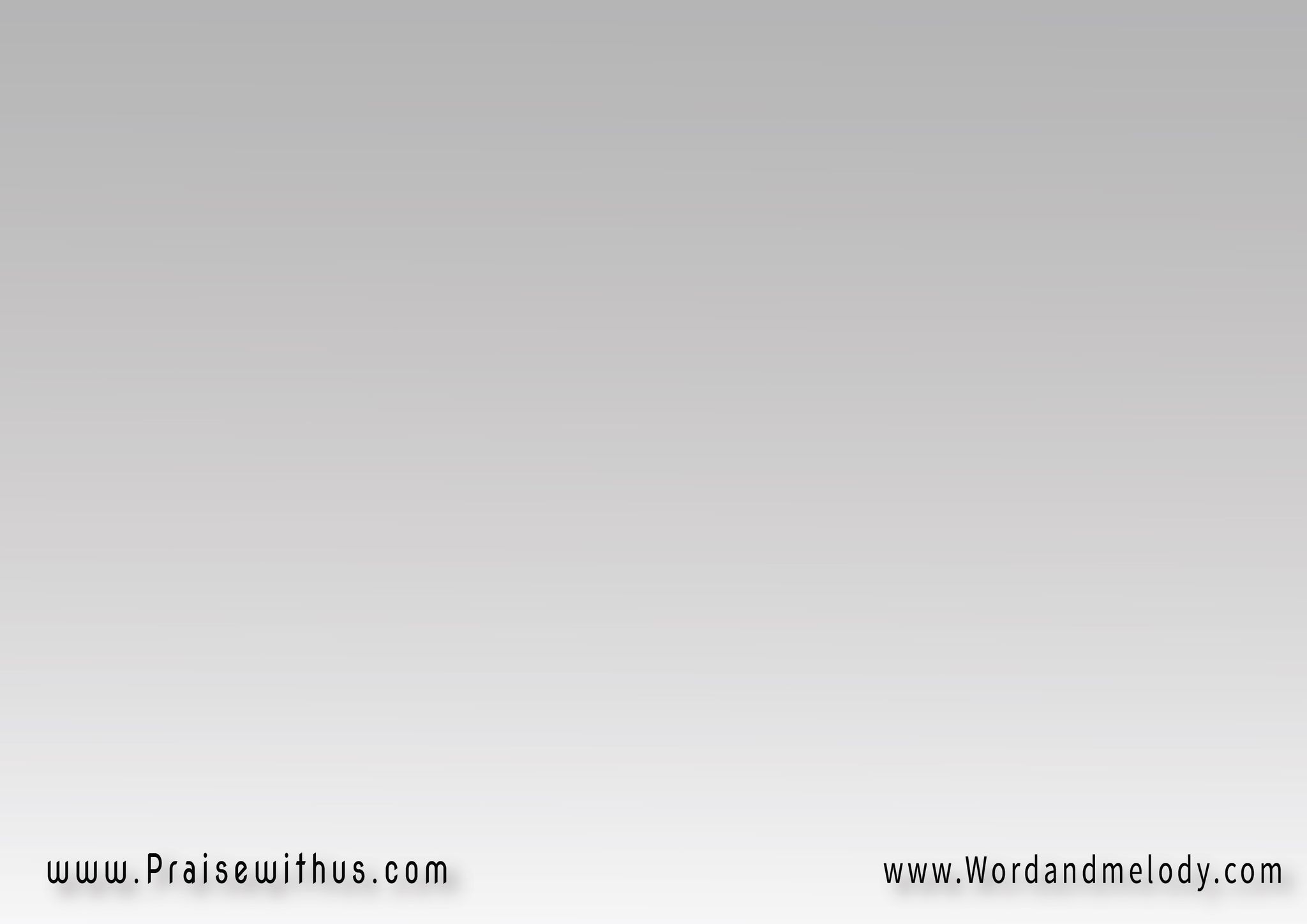 8-
هللويا هو ساحق رأس الحية
هللويا هو مبطل الخطية
يطلق الأسرى يحرر العبيد
يغفر خطاينا يفك القيد
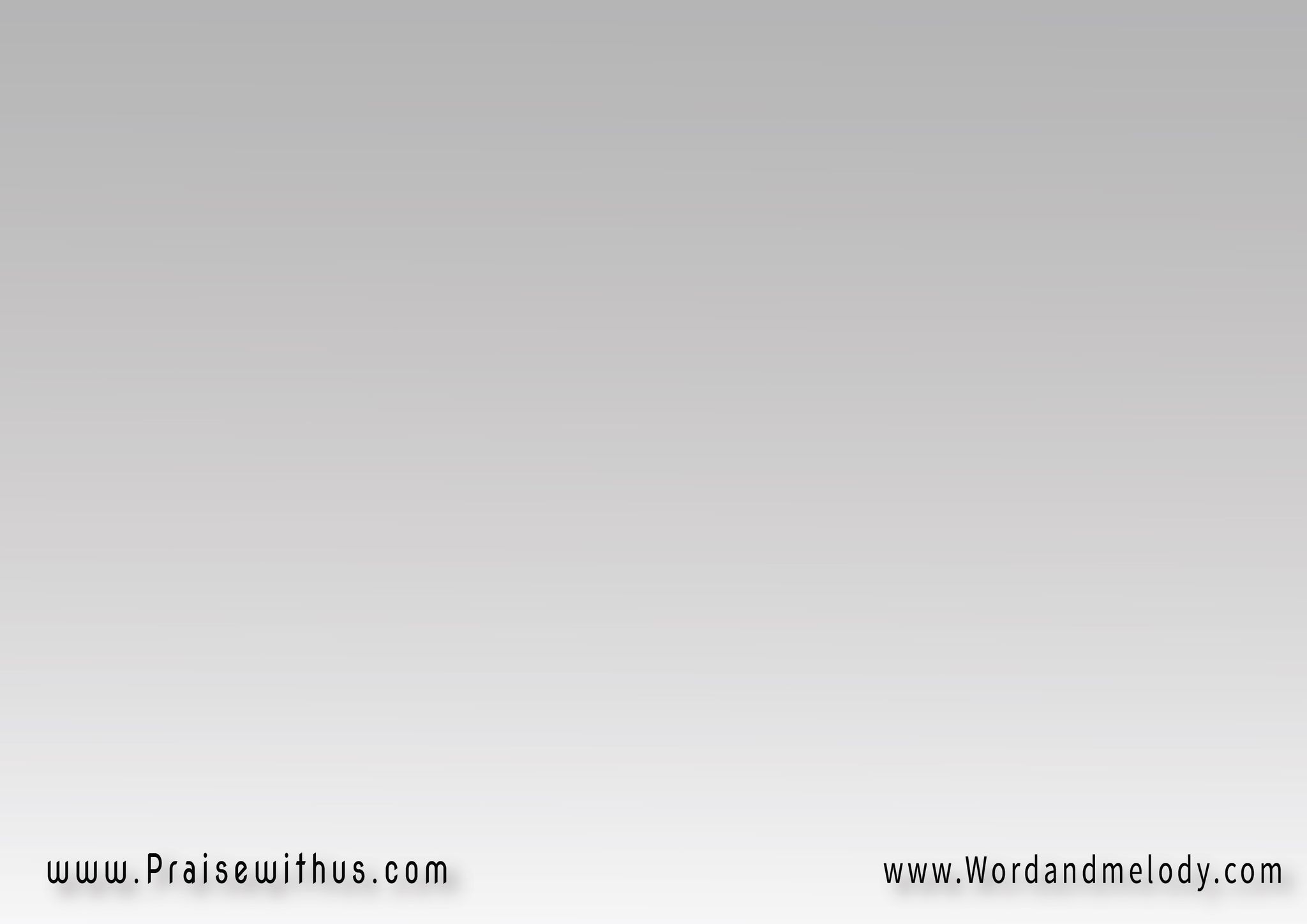 هللويا هو خلاص الهالكين
هللويا هو تسبيح المفديين
هللويا
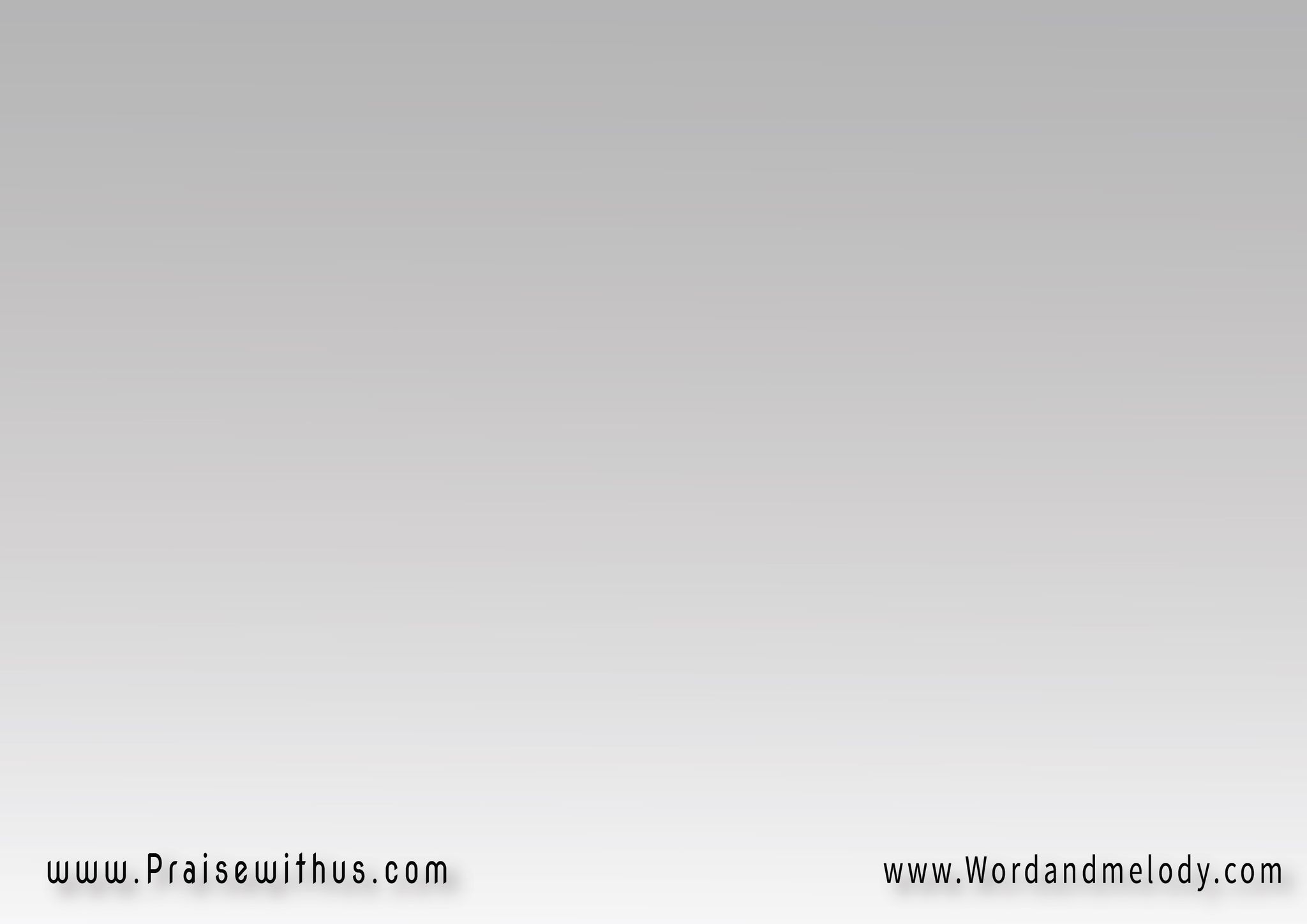 القرار:
يسوع المسيح 
هو أمسا واليوم 
وإلى الأبـــــد
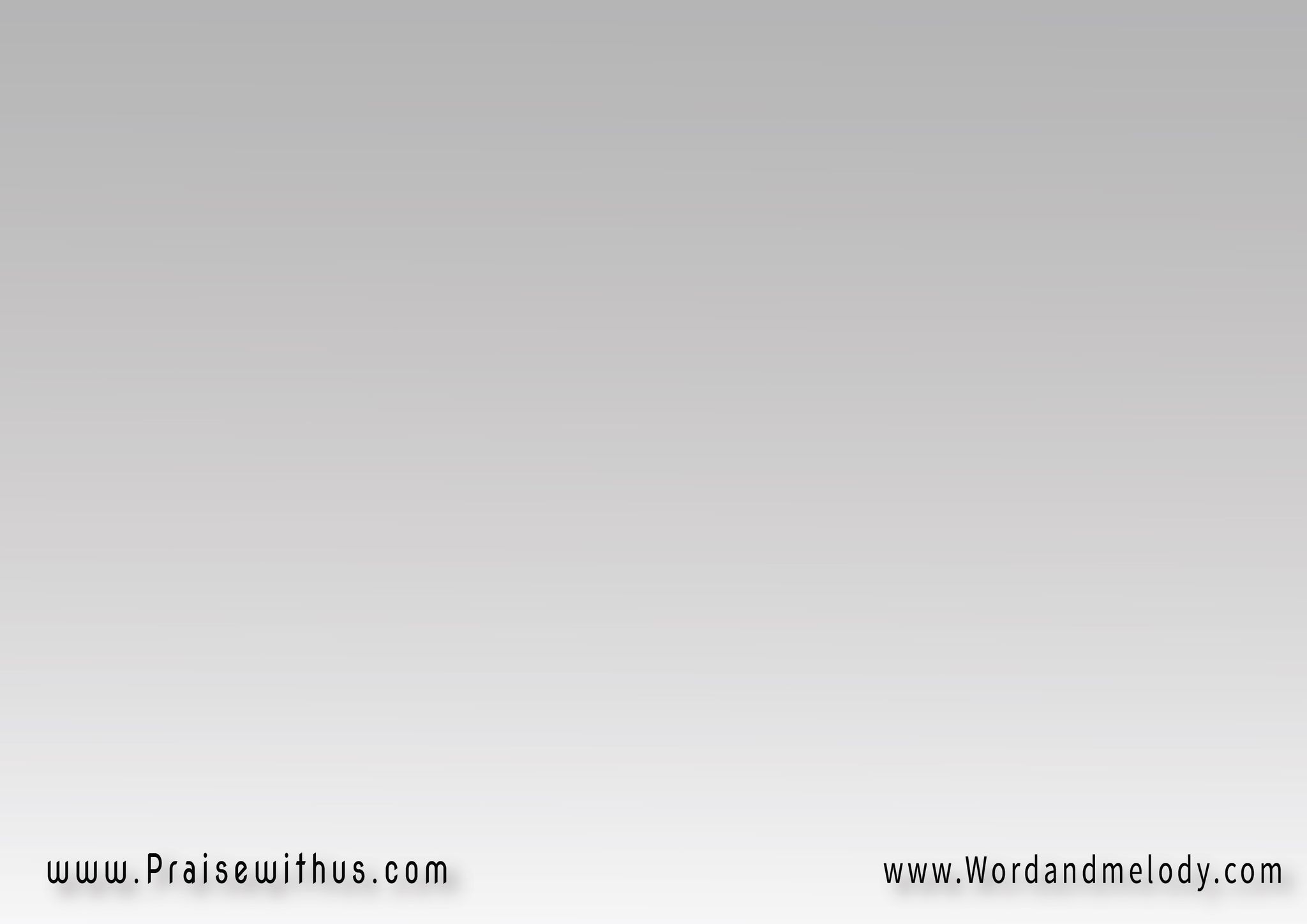 9-
هللويا هو الحمل الذبيح
هللويا هو القابل التسبيح
الحمل القدوس واجد الفداء
فادي النفوس وصانع الفداء
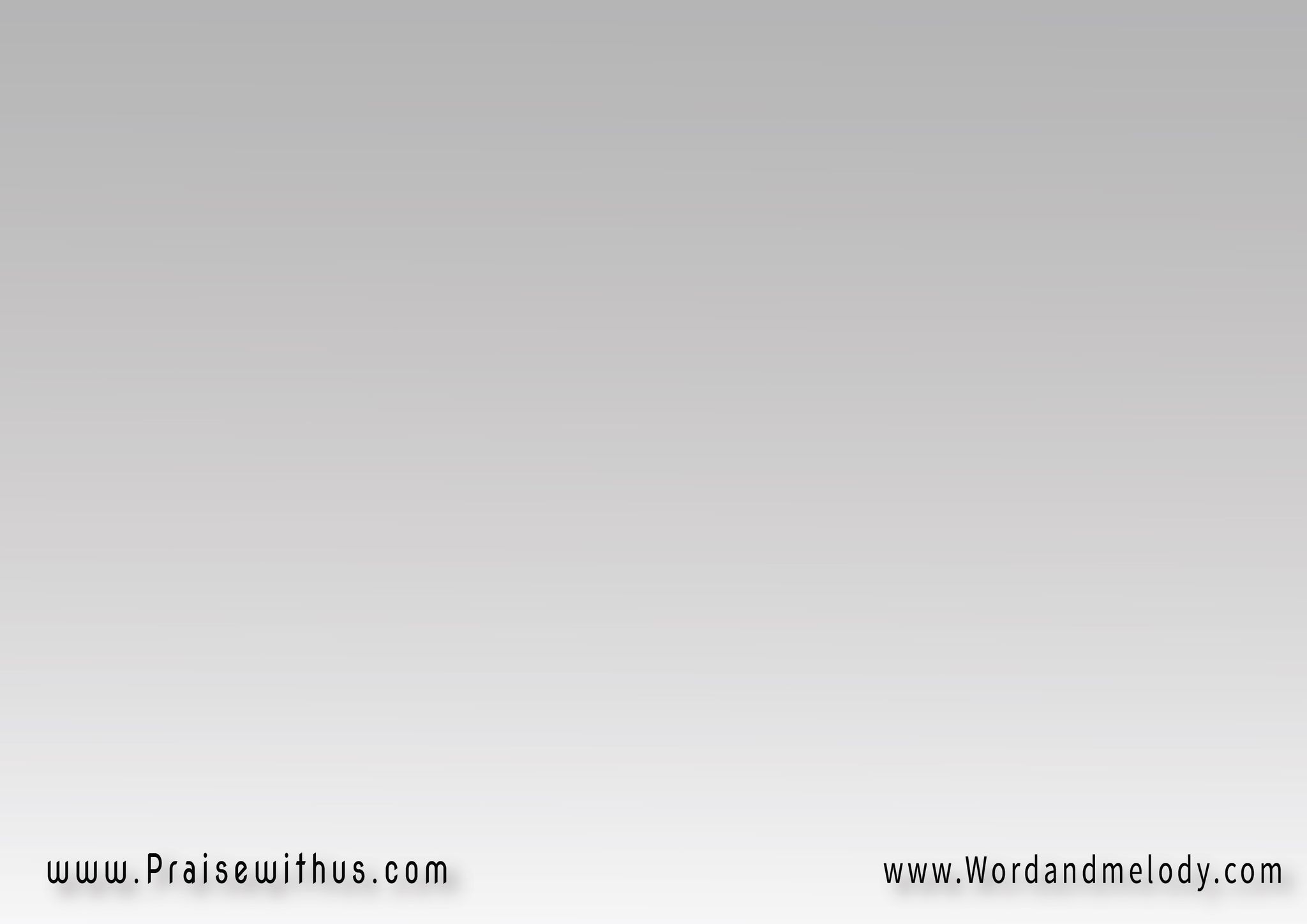 هللويا هو فيه لنا الفداء
هللويا هو صار لنا فداء
هللويا
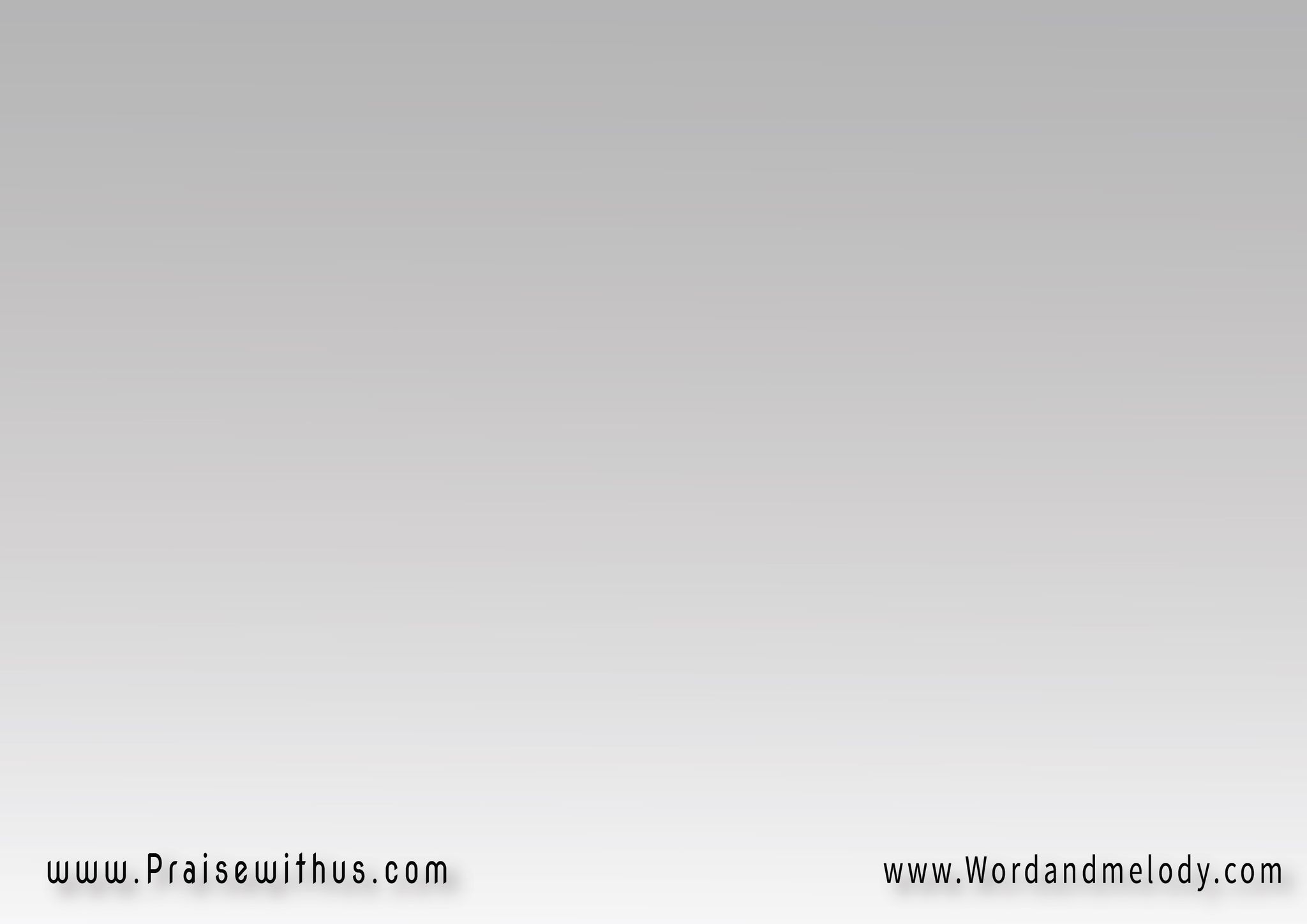 القرار:
يسوع المسيح 
هو أمسا واليوم 
وإلى الأبـــــد
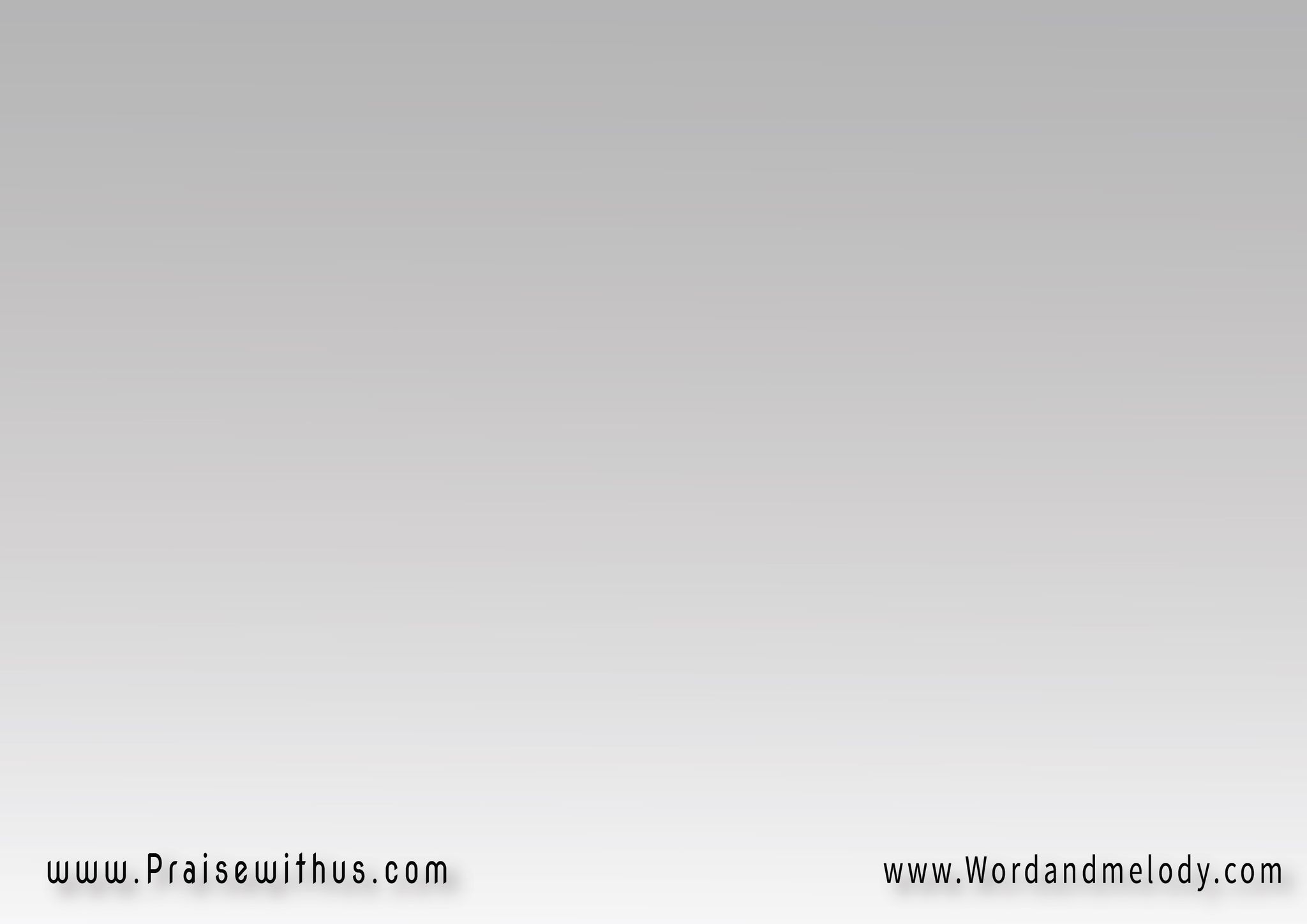 10-
هللويا هو رؤوف و رحيم
هللويا هو في الرحمة عظيم
هو البار في كل طرقه
رحيم في كل أعماله
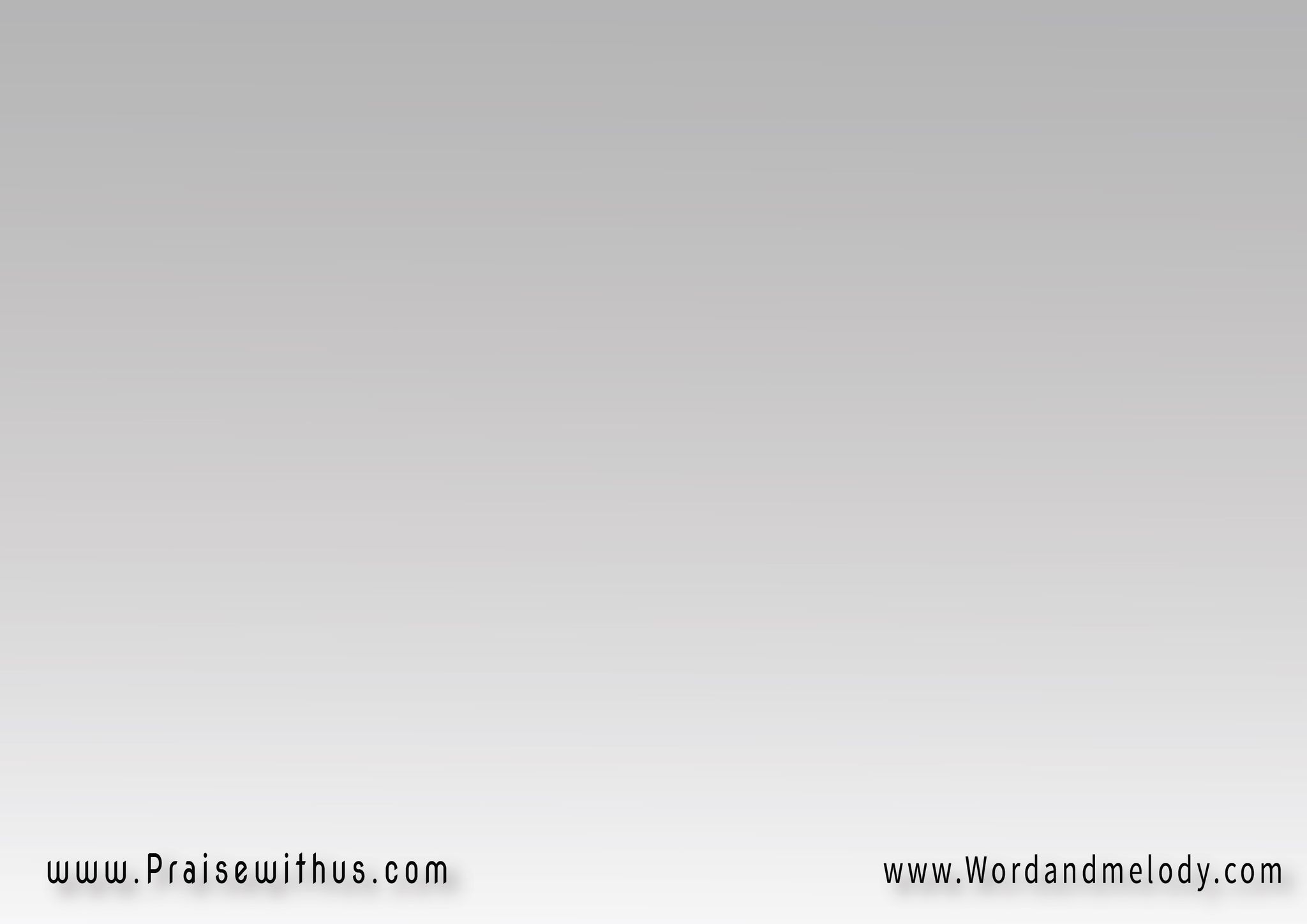 هللويا هو مبرر المدان
هللويا هو مقدم الغفران
هللويا
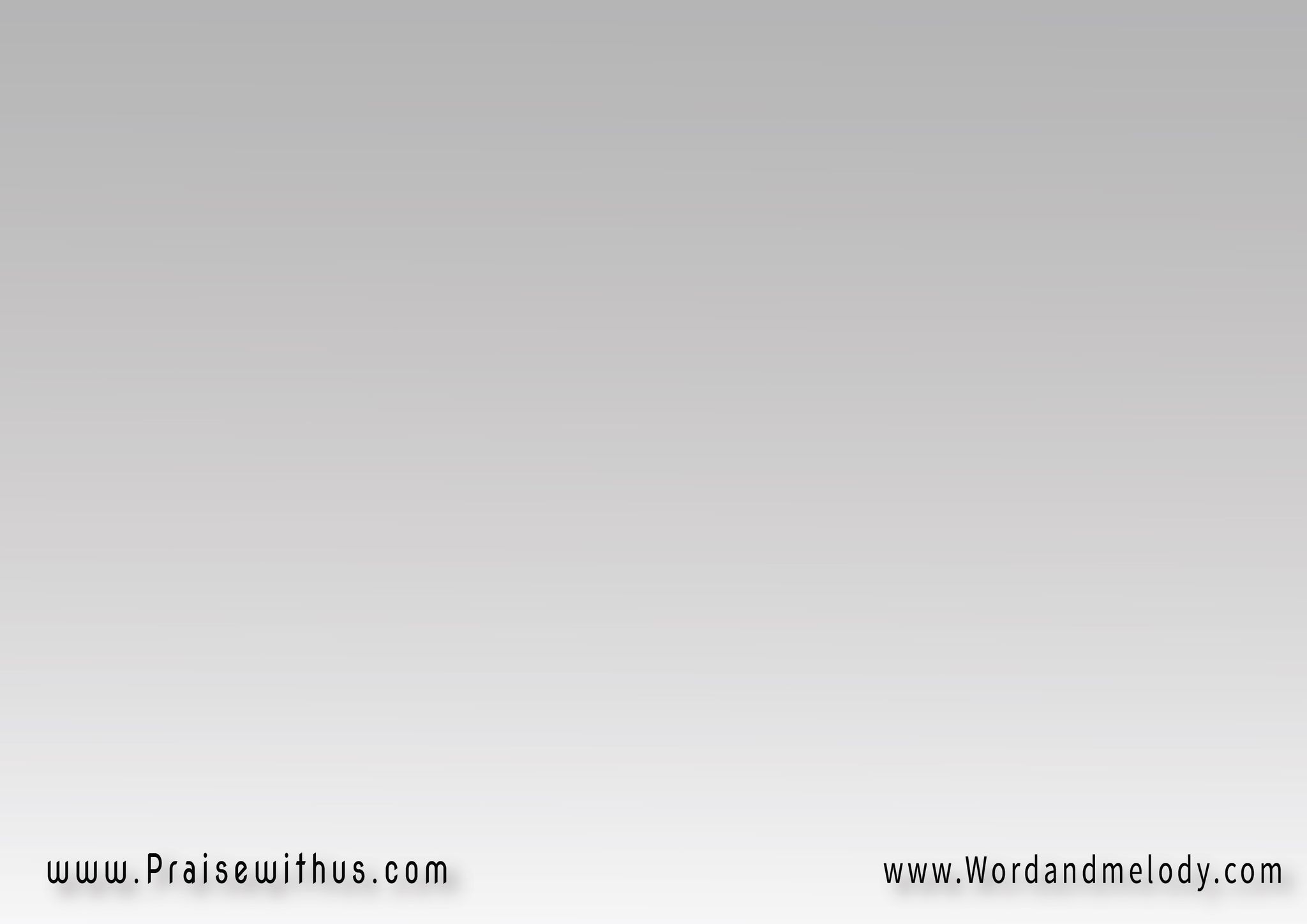 القرار:
يسوع المسيح 
هو أمسا واليوم 
وإلى الأبـــــد
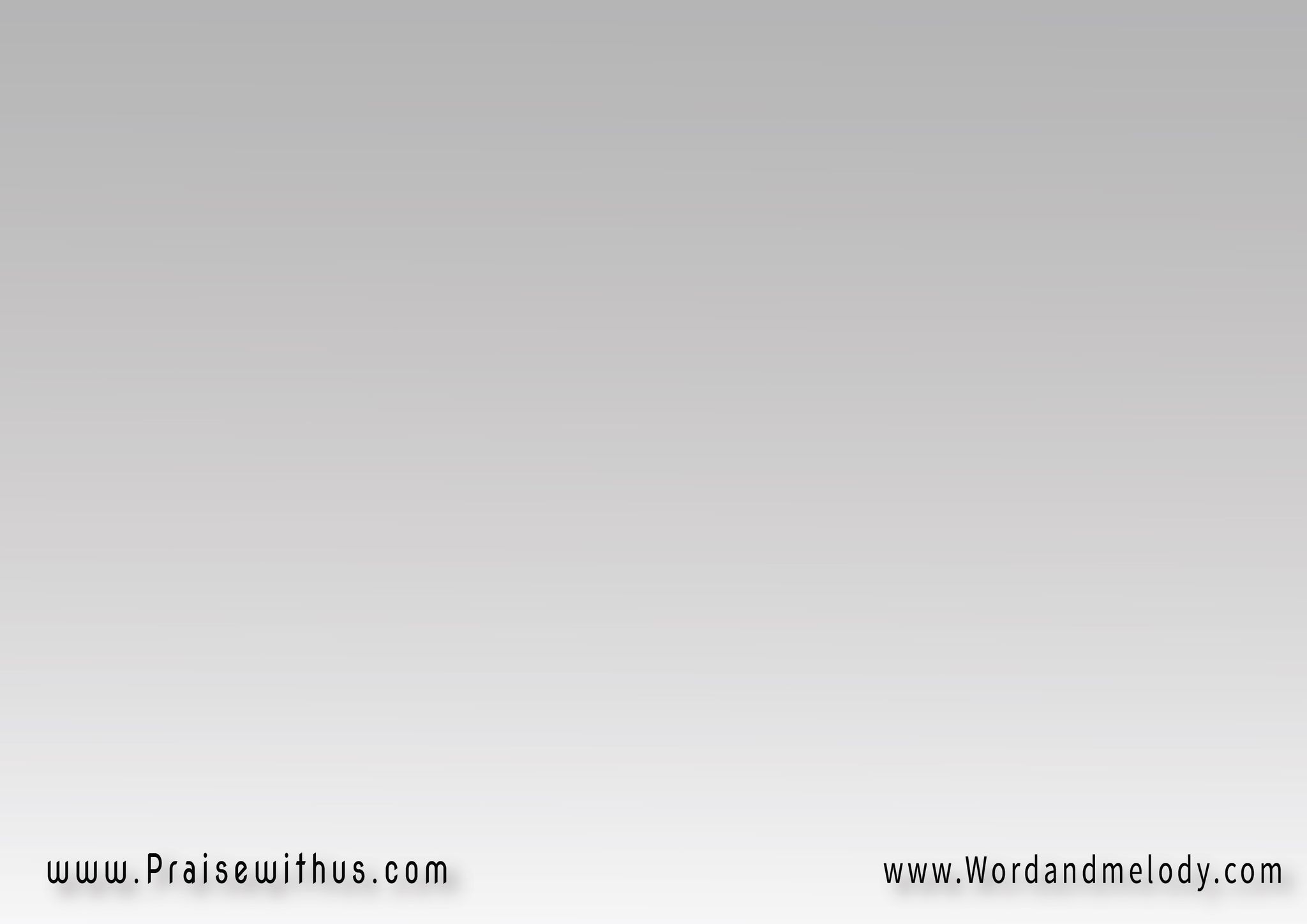 11-
هللويا هو له في الموت أبواب
هللويا هو الراعي وهو الباب
يجعل في البحر طريق لنا
يمشينا على مرتفاعاتنا
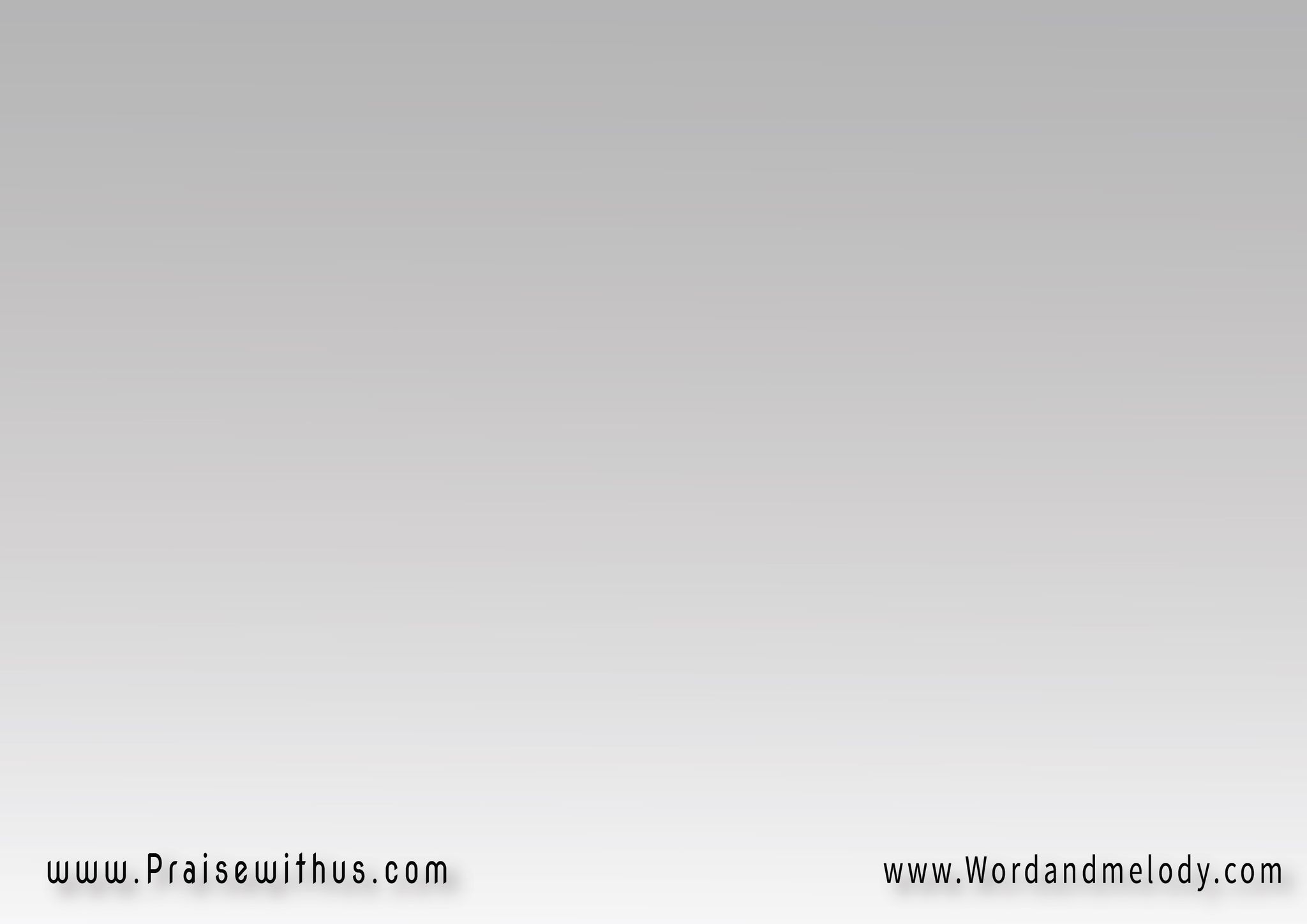 هللويا هو له كل السلطان
هللويا هو مكمل الإيمان
هللويا
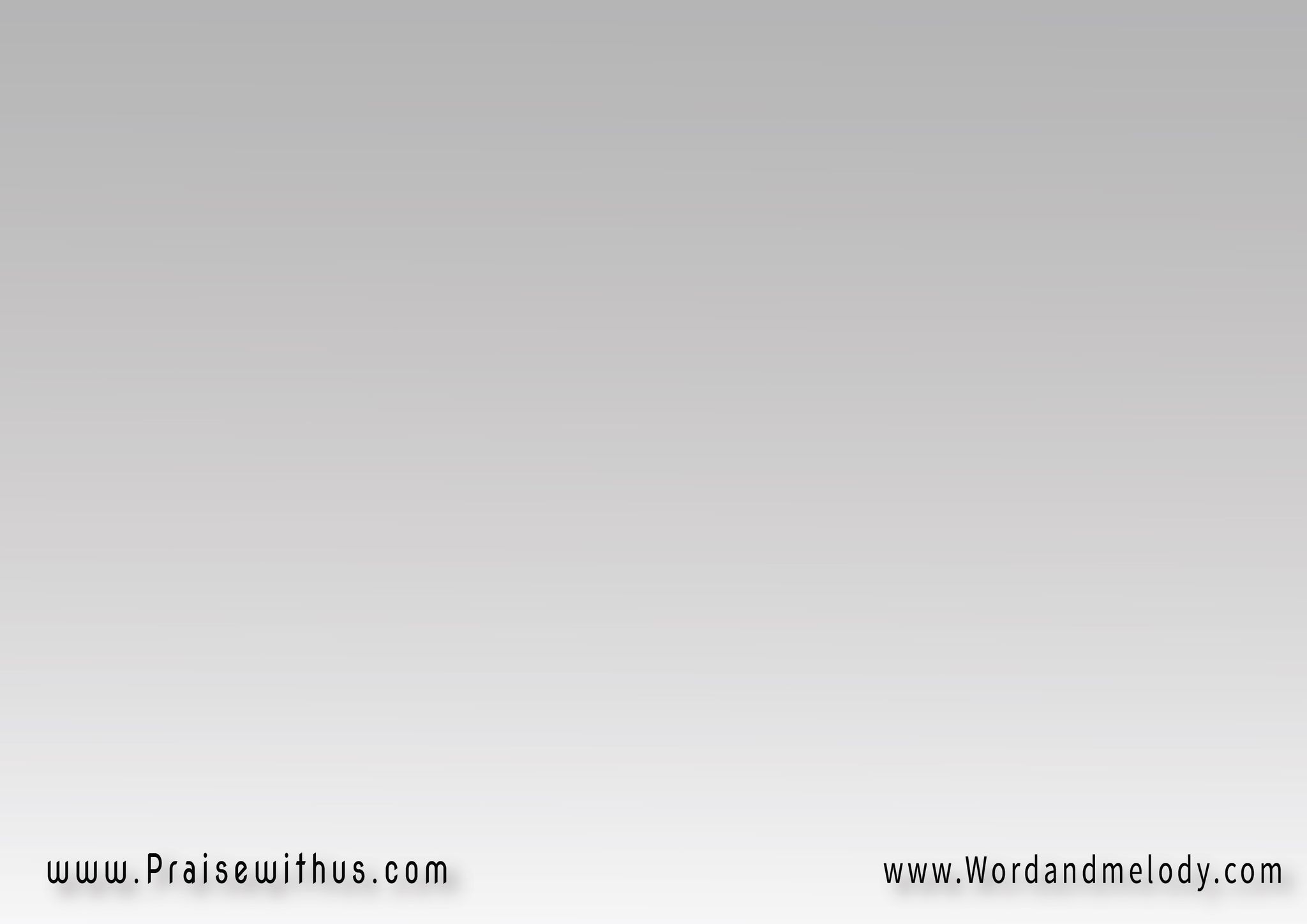 القرار:
يسوع المسيح 
هو أمسا واليوم 
وإلى الأبـــــد
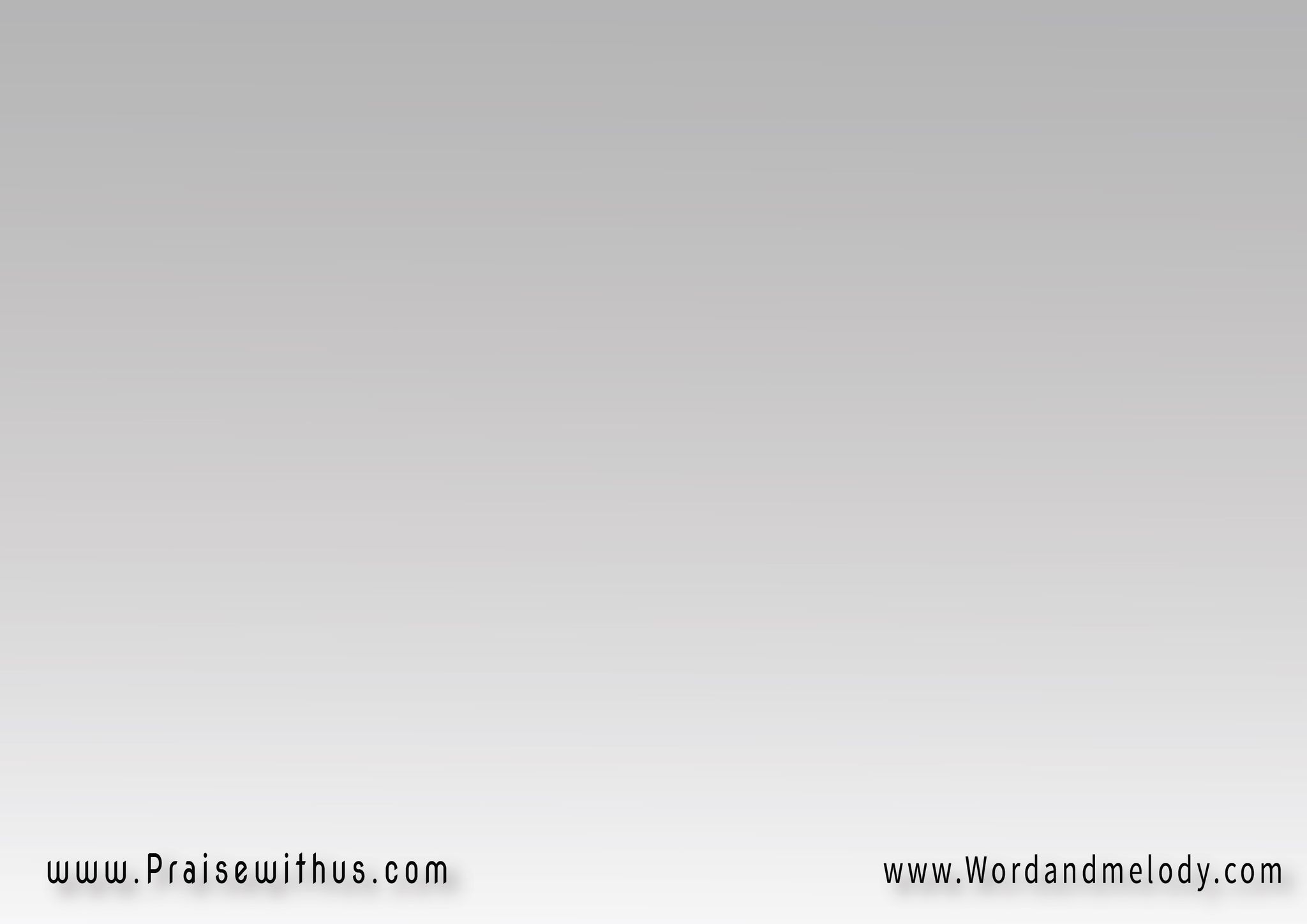 12-
هللويا هو حي في كل حين
هللويا هو يشفع في المؤمنين
يقدر أن يخلص إلى التمام
كلمن به لله يتقدم
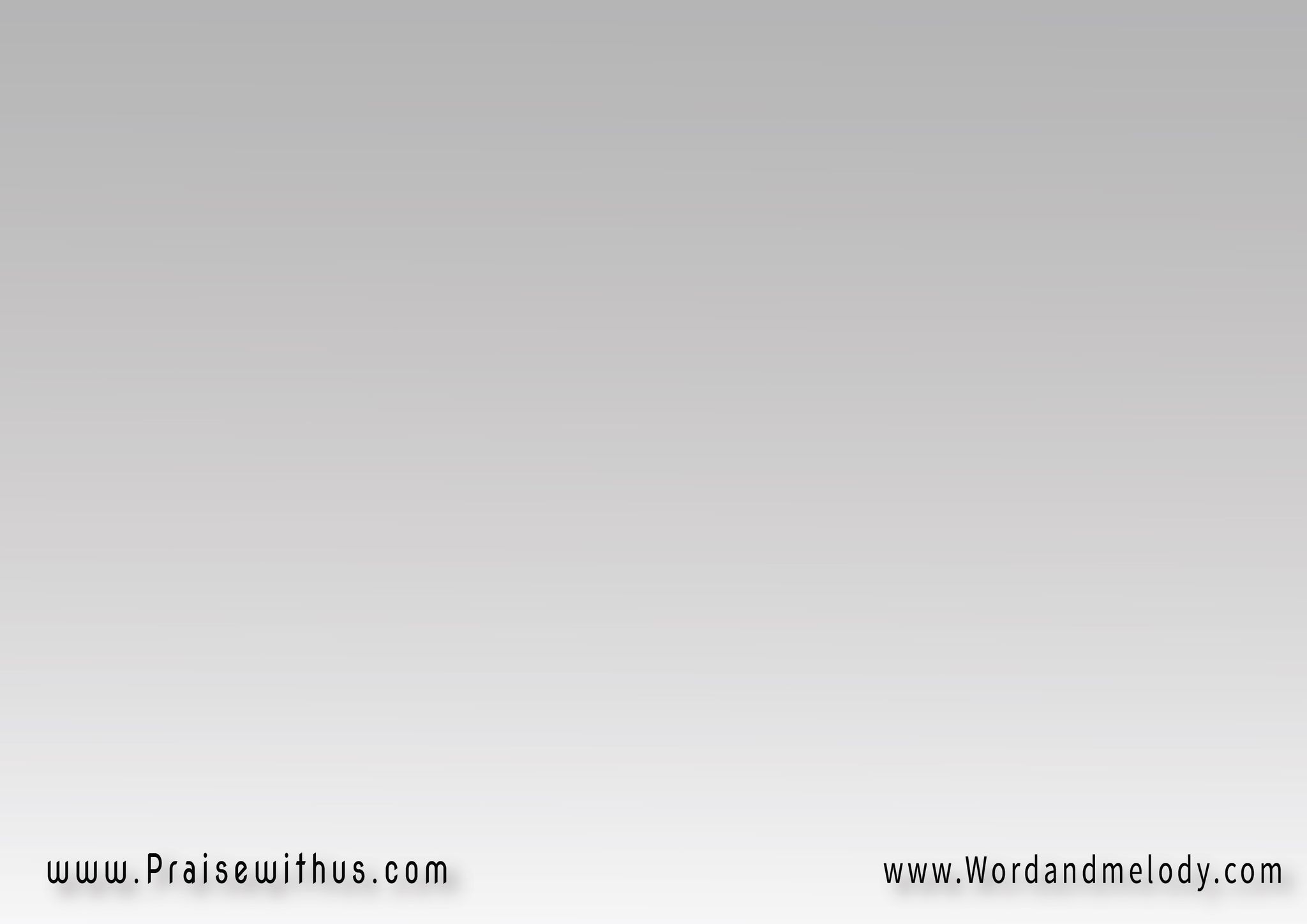 هللويا هو الكمال و الثبات
هللويا هو التمكين و القوة
هللويا
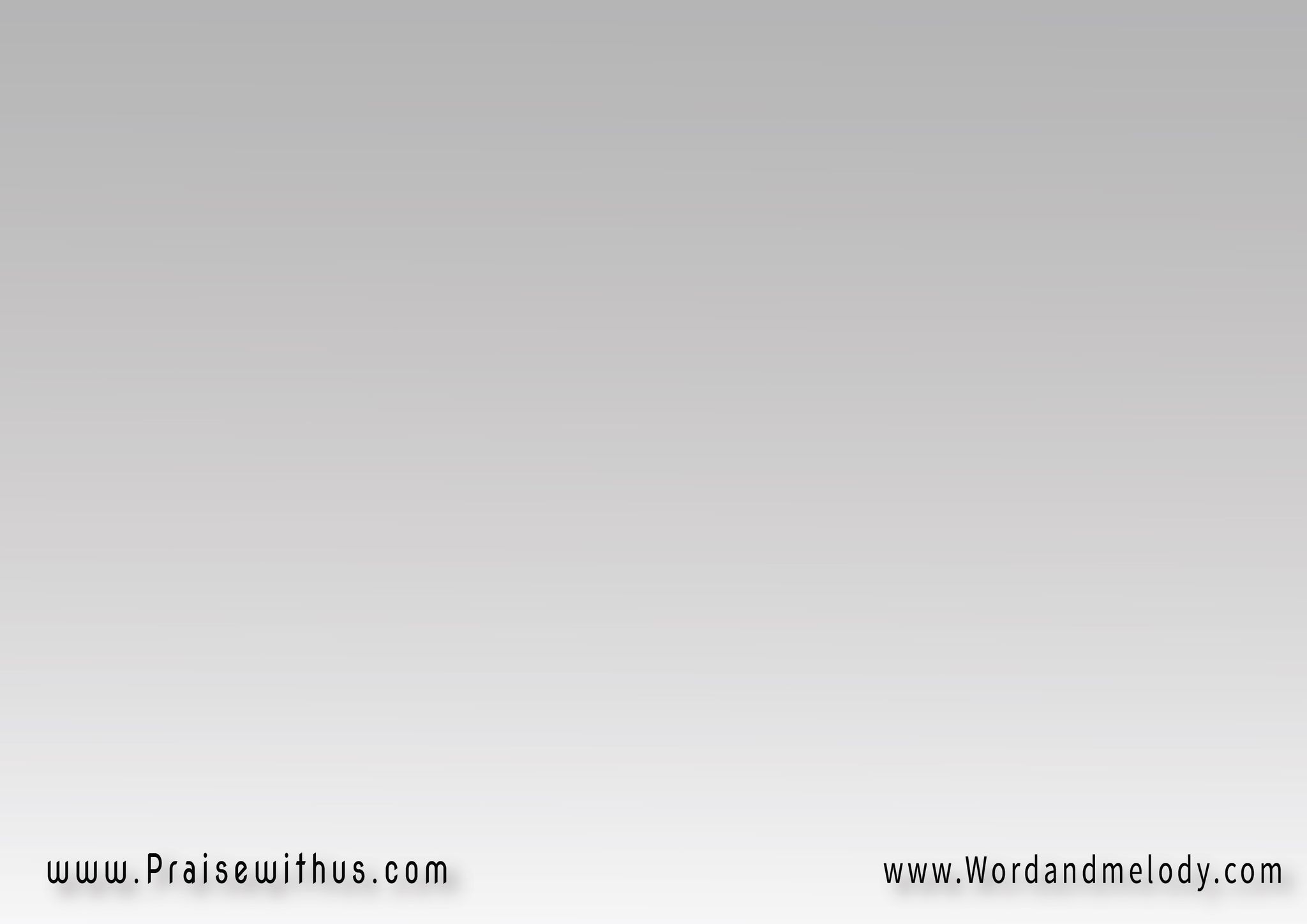 القرار:
يسوع المسيح 
هو أمسا واليوم 
وإلى الأبـــــد
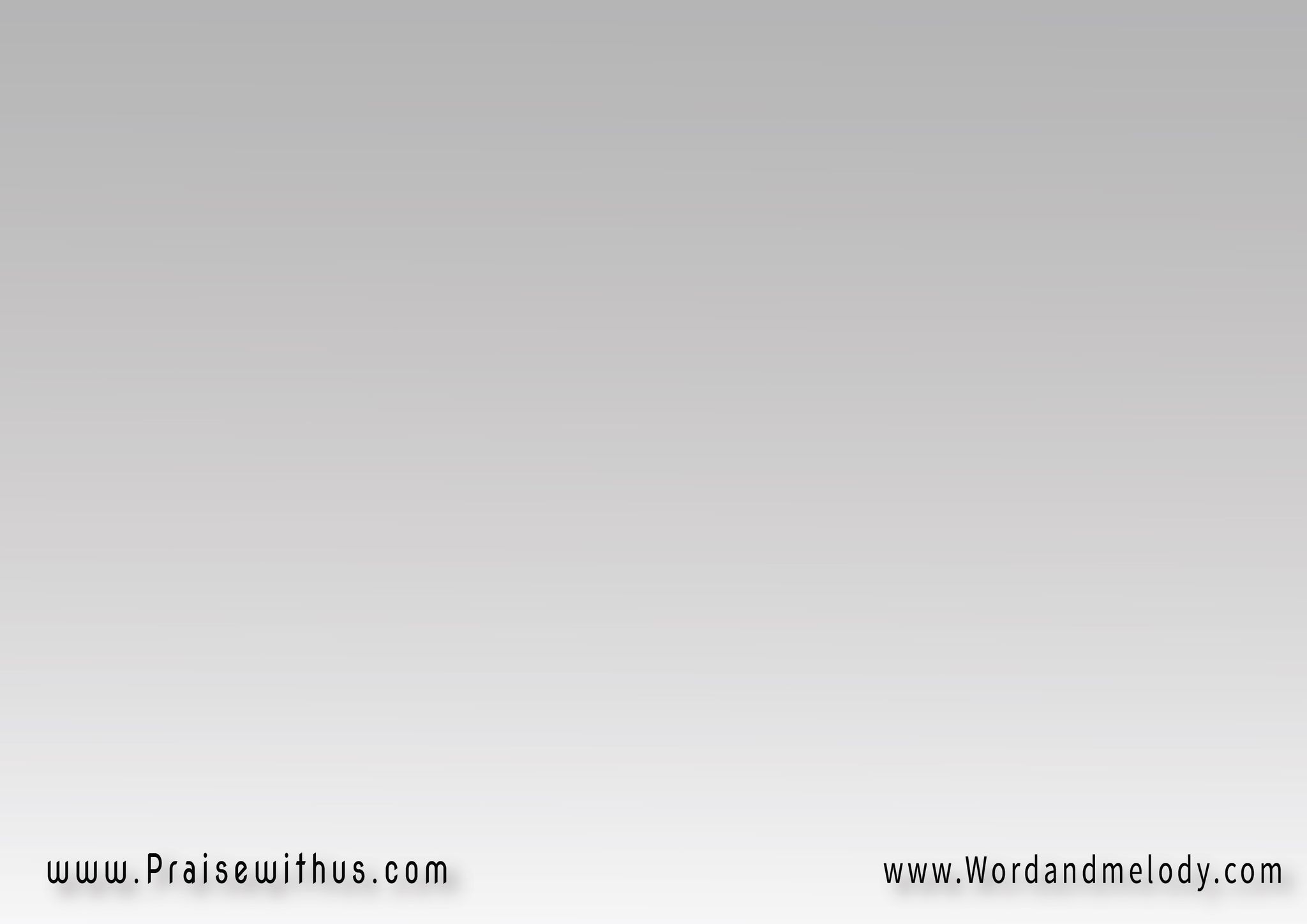 13-
هللويا هو يحول النواح
هللويا هو يمنطق بالأفراح
يحل كل مسوح أحزاننا
إن كنا نعلن أنه فرحنا
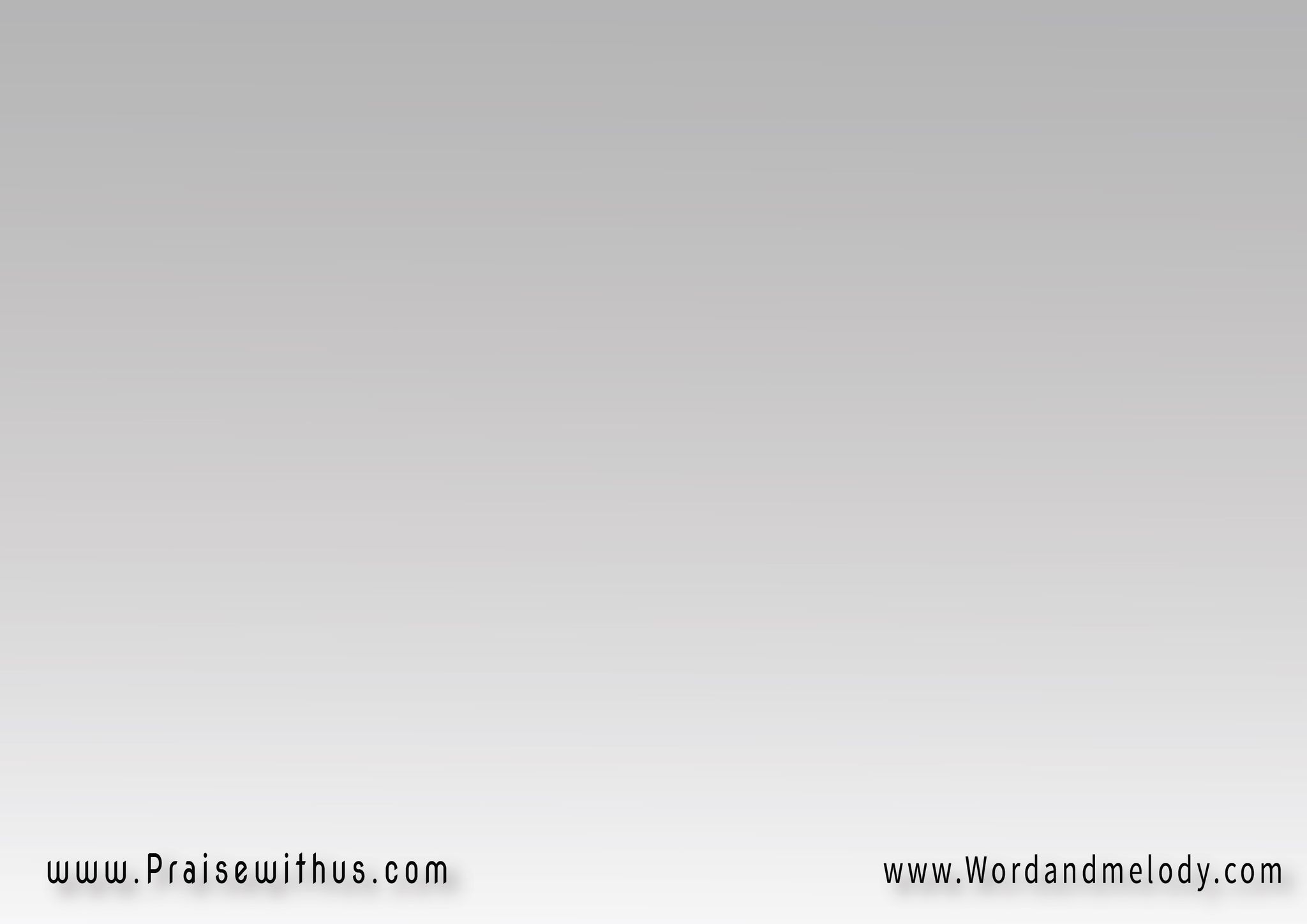 هللويا هو ترنيمة الخلاص
هللويا هو تسبحة الأقداس
هللويا
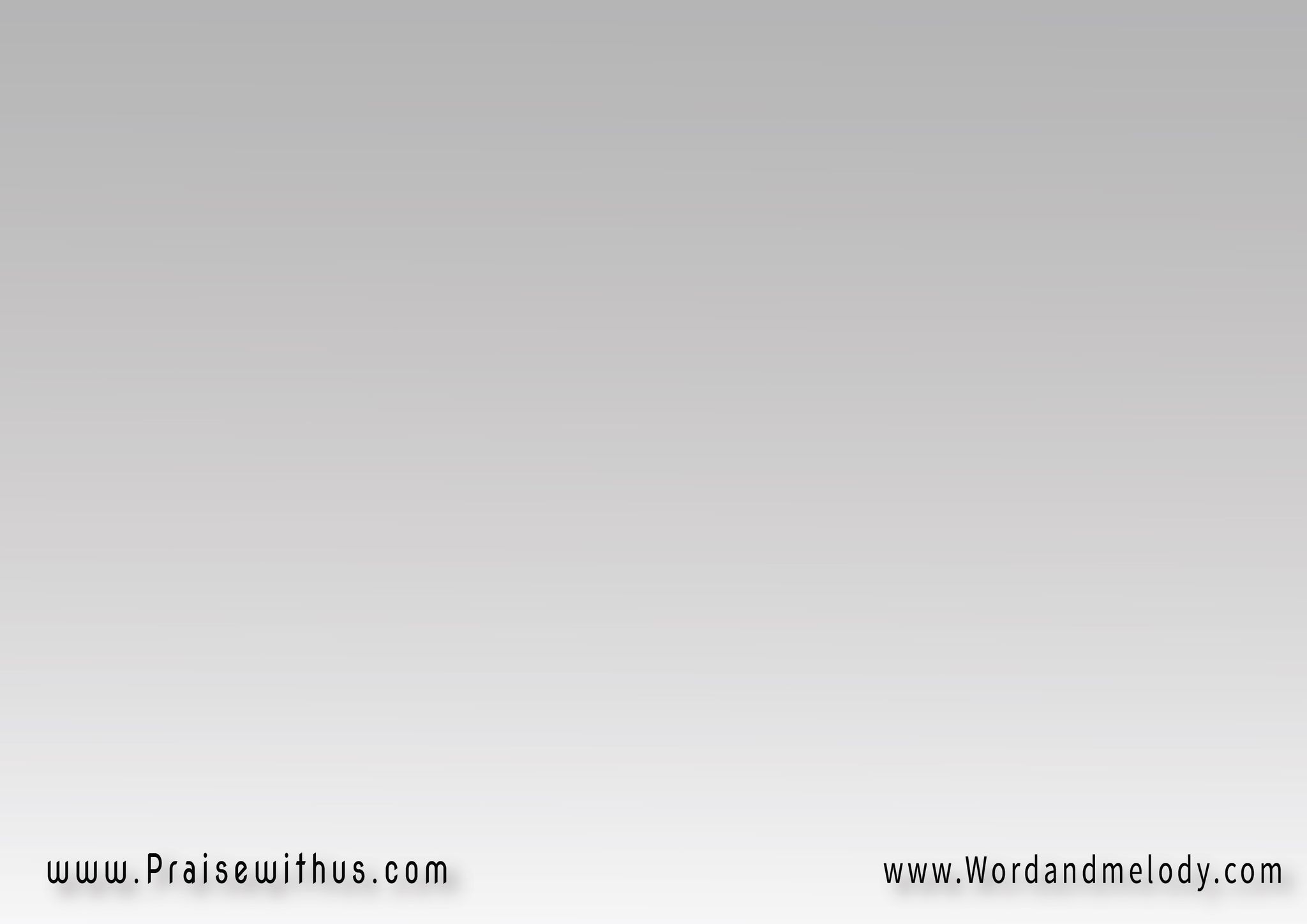 القرار:
يسوع المسيح 
هو أمسا واليوم 
وإلى الأبـــــد
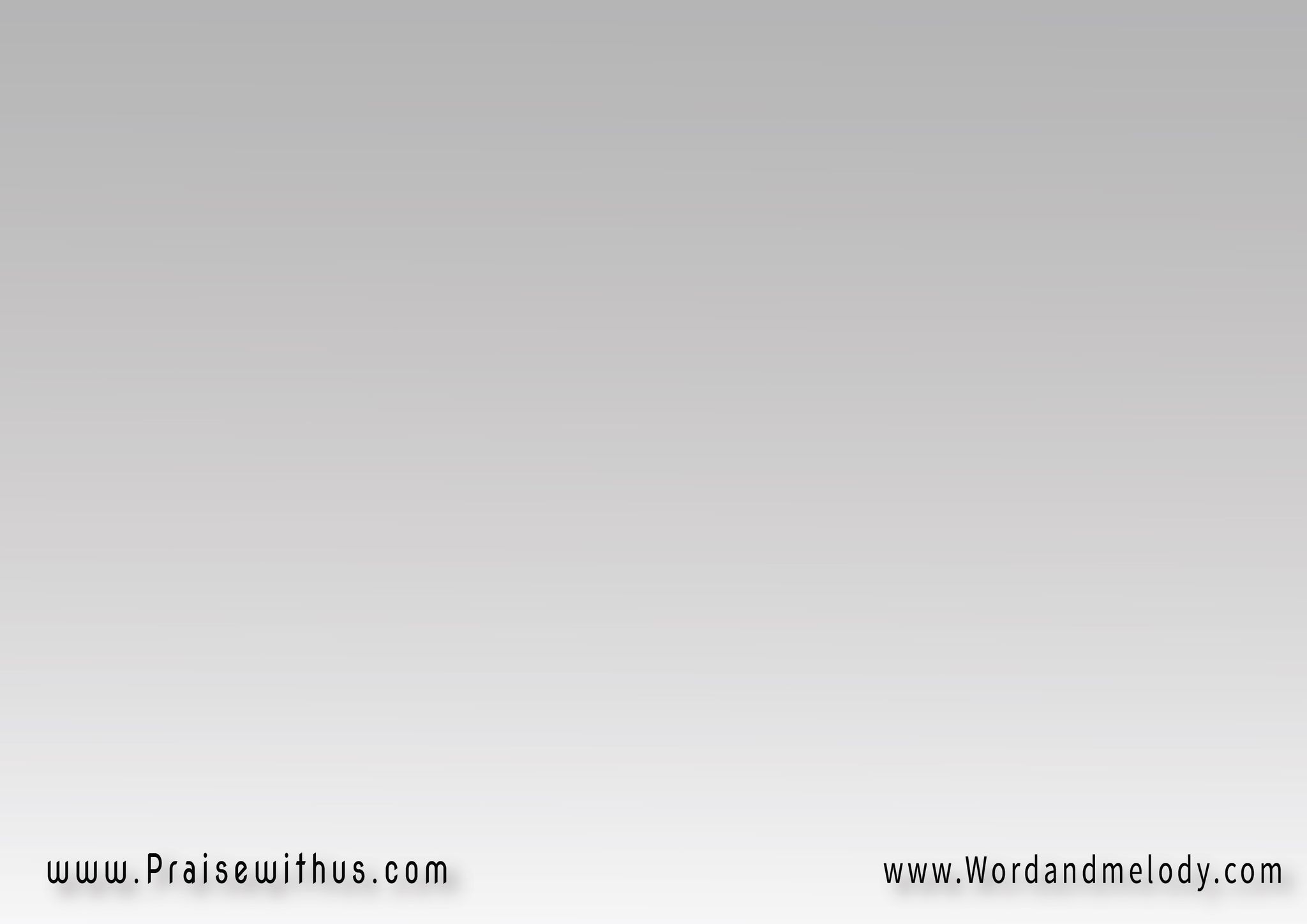 14-
هللويا هو يطرح خوفنا
هللويا هو يلاشي ضعفنا
طوبى لنفسٍ عزها به
طوبى للمتكل على اسمه
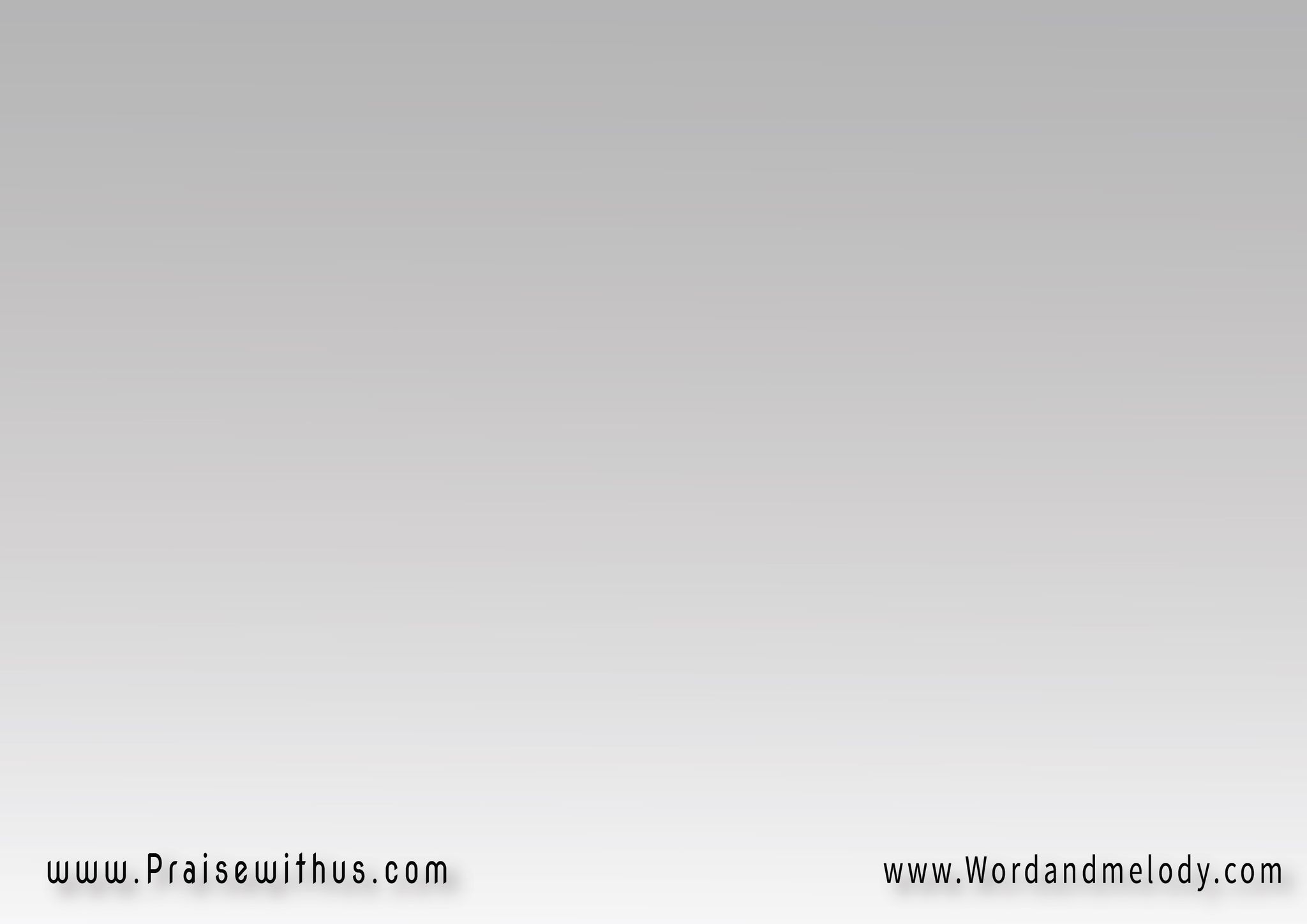 هللويا هو فيه لنا الفداء
هللويا هو صار لنا فداء
هللويا
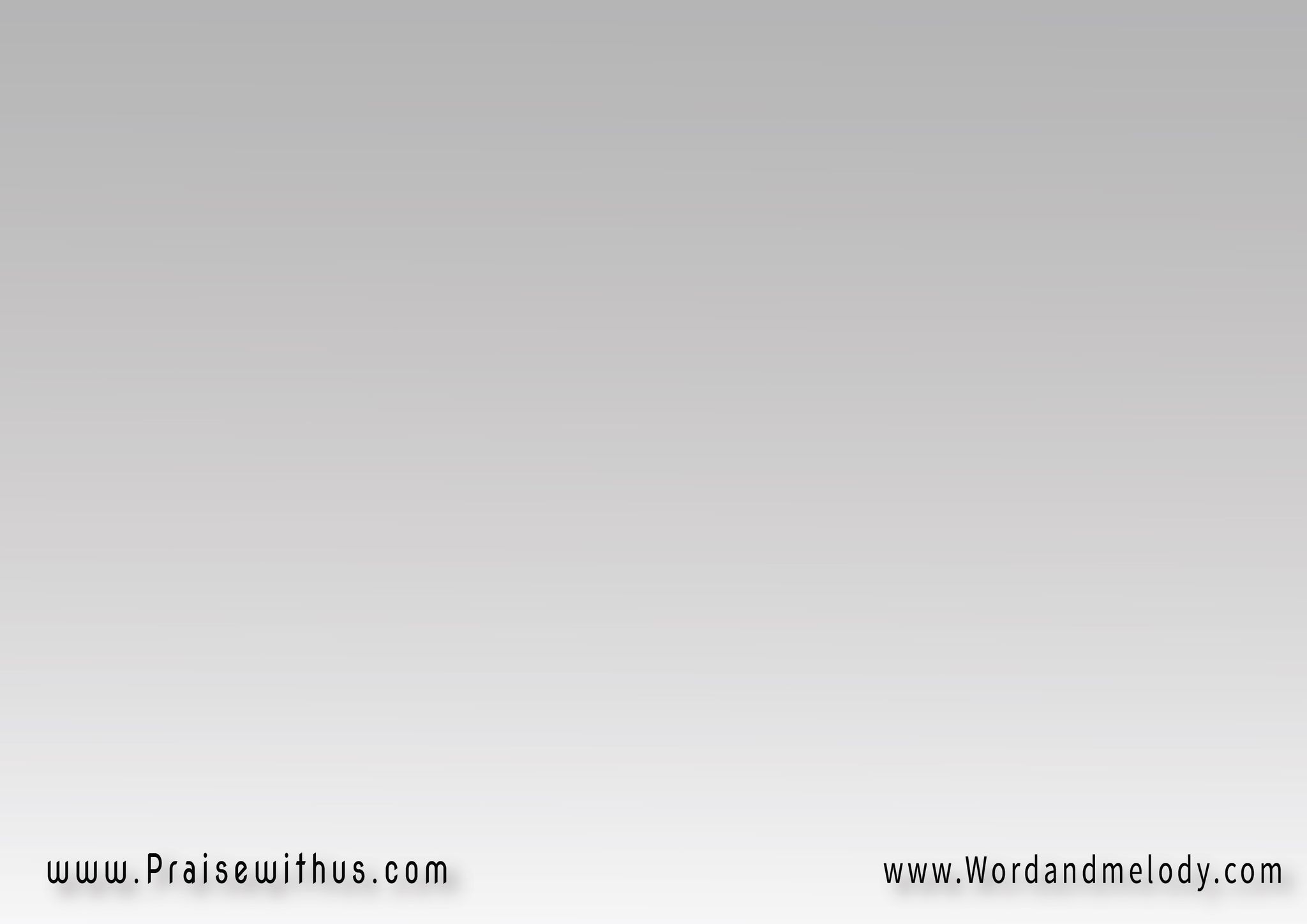 القرار:
يسوع المسيح 
هو أمسا واليوم 
وإلى الأبـــــد
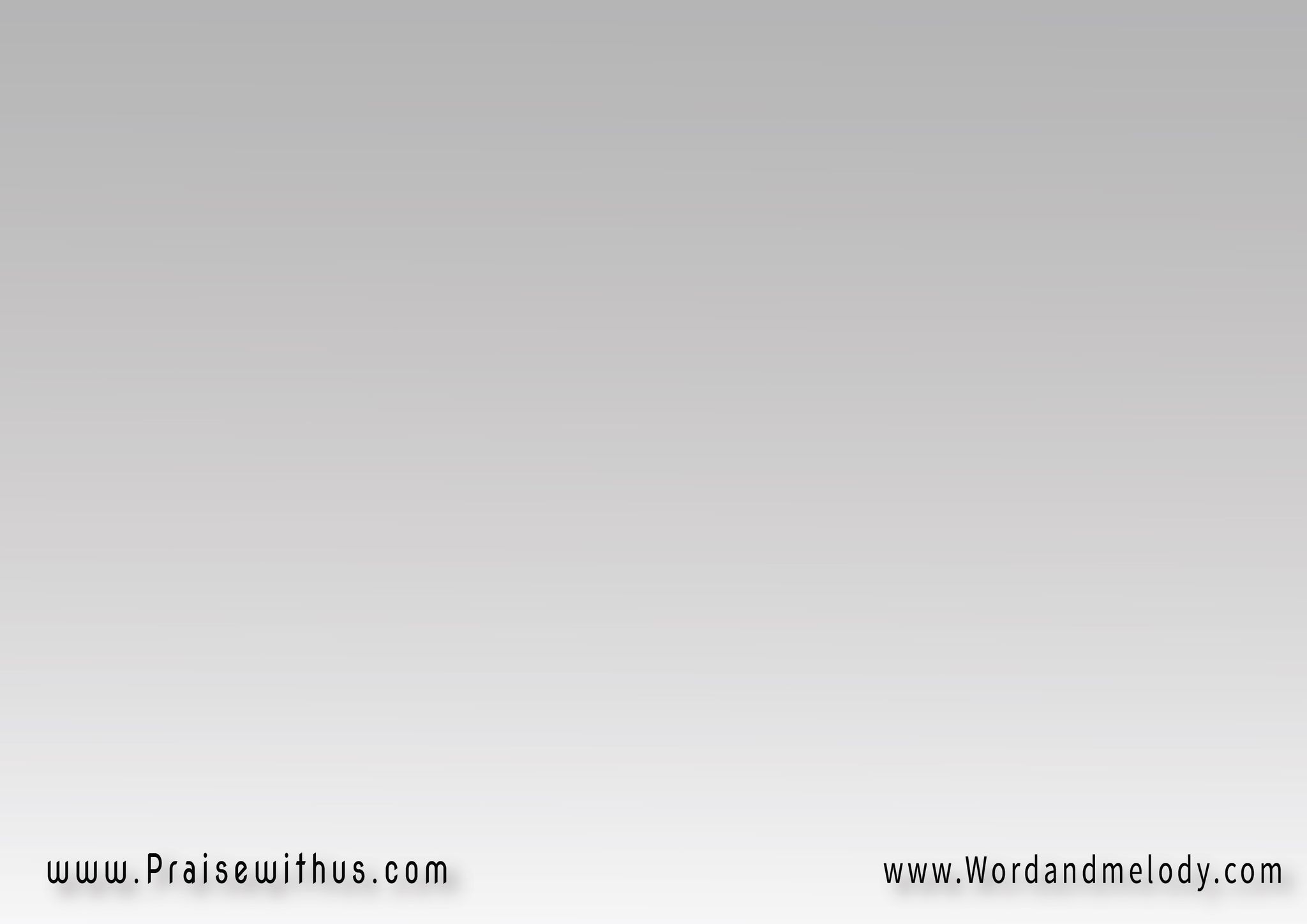 15-
هللويا هو الحق الذي لا يموت
هللويا هو عظيم في الجبروت
لا مثـــل لـــه بيــن الألهة
و كل أعماله لا نظير لها
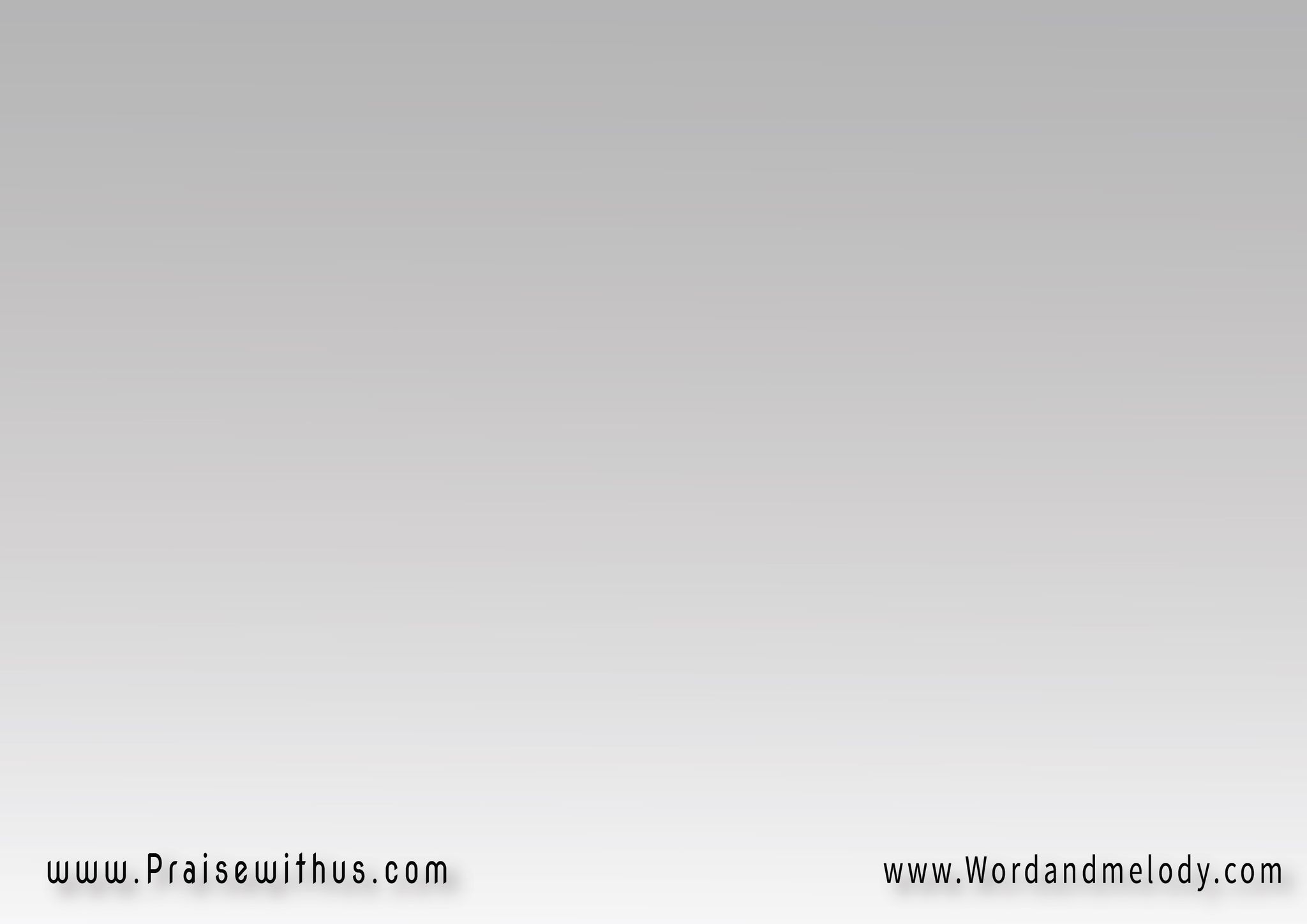 هللويا هو اللابس الجلال
هللويا هو اللابس القوة
هللويا
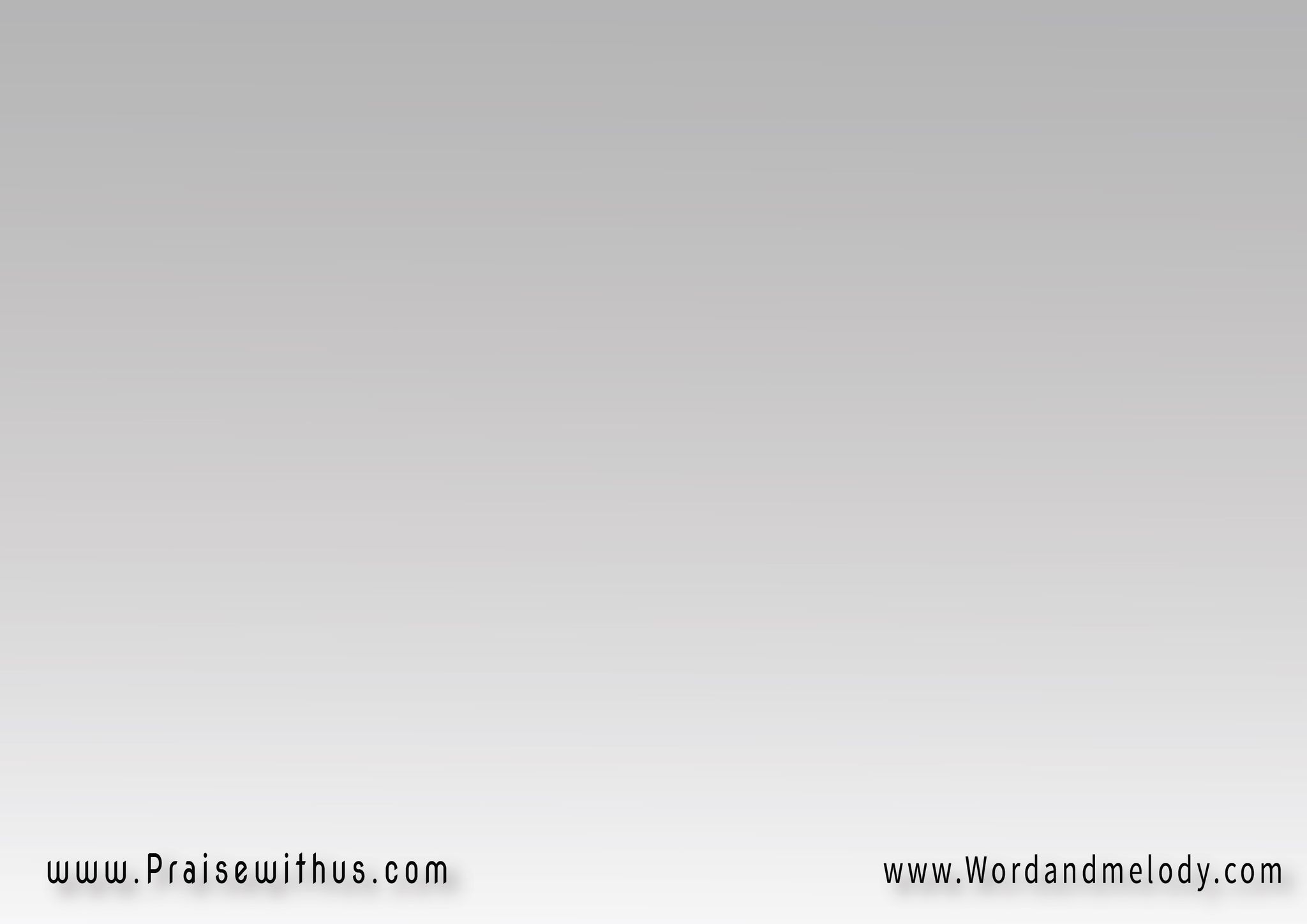 القرار:
يسوع المسيح 
هو أمسا واليوم 
وإلى الأبـــــد
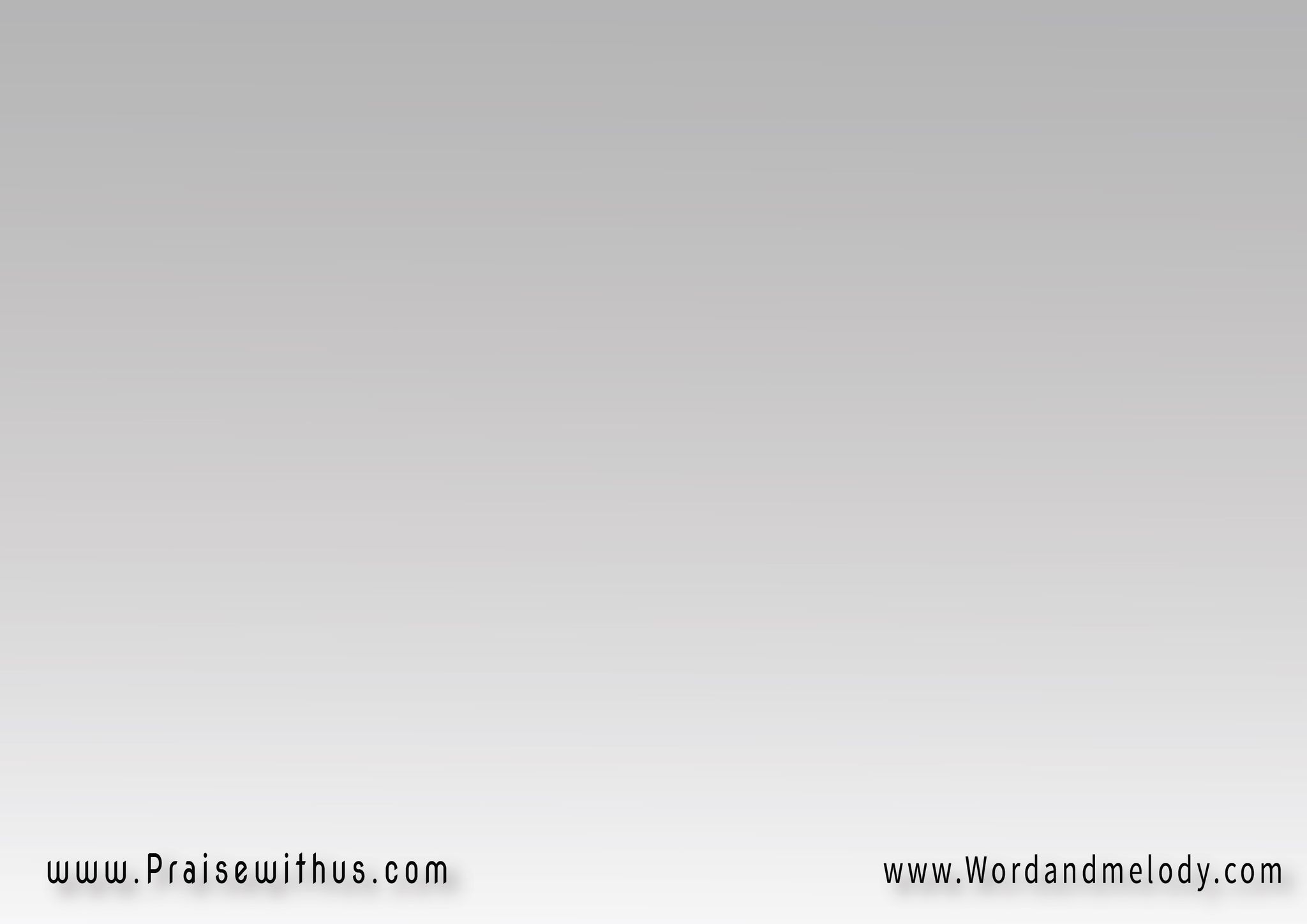 16-
هللويا هو يطلق بني الموتِ
هللويا هو ينبوع الحياة
أباد بالموت ذاك الذي
له سلطان الموت أي ابليس
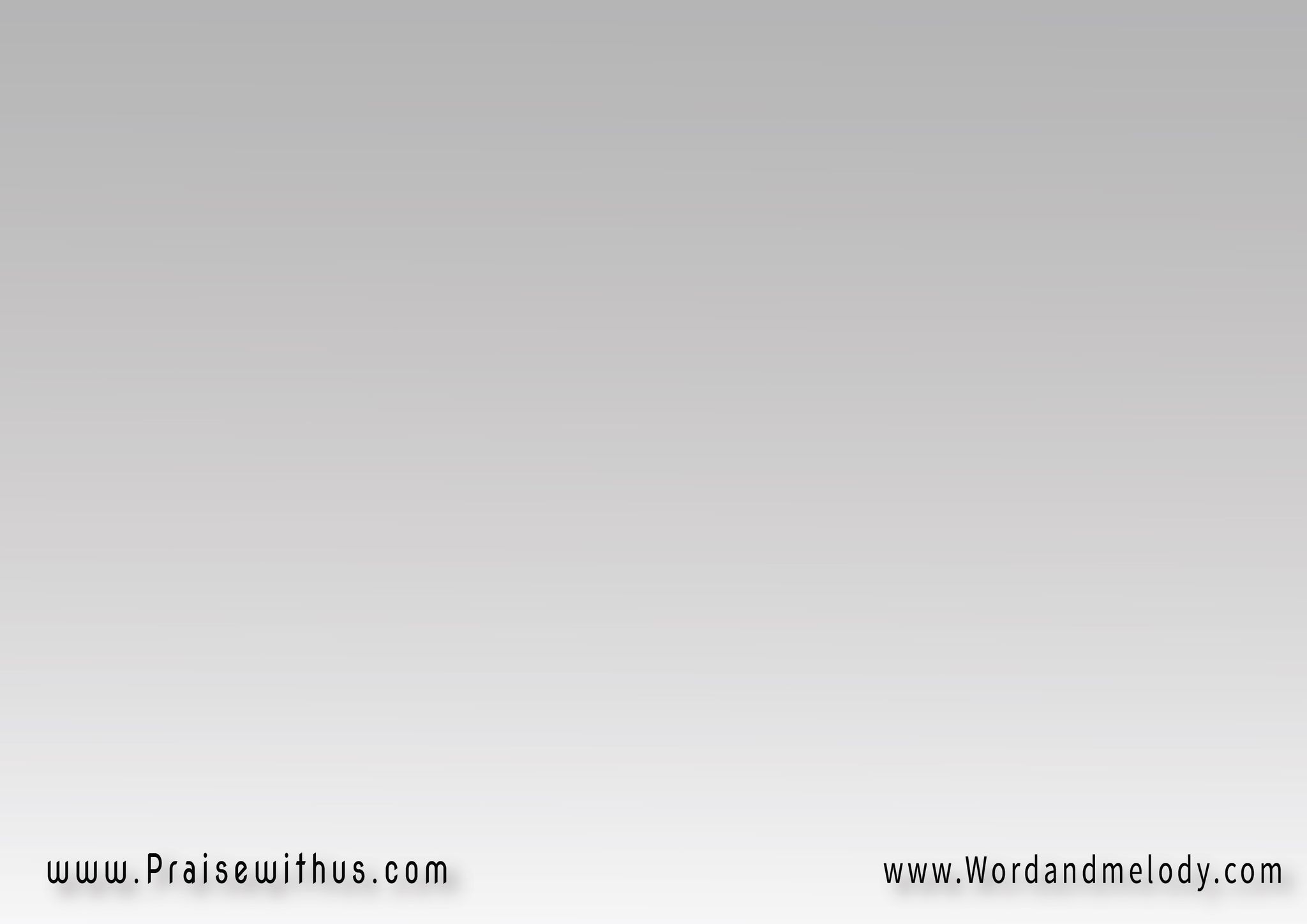 هللويا هو نقض أوجاع الموت
هللويا هو نقض أعمال ابليس
هللويا
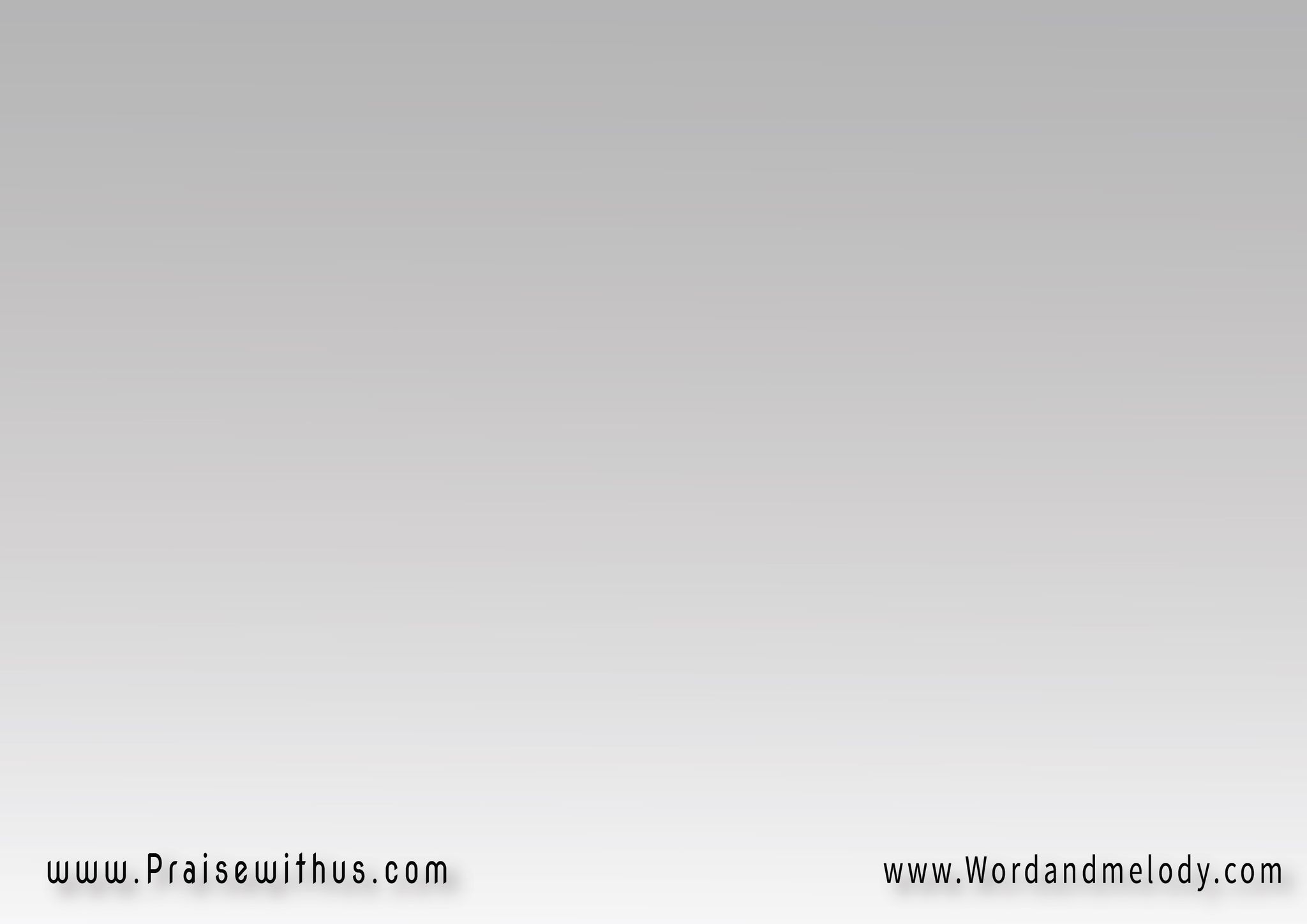 القرار:
يسوع المسيح 
هو أمسا واليوم 
وإلى الأبـــــد
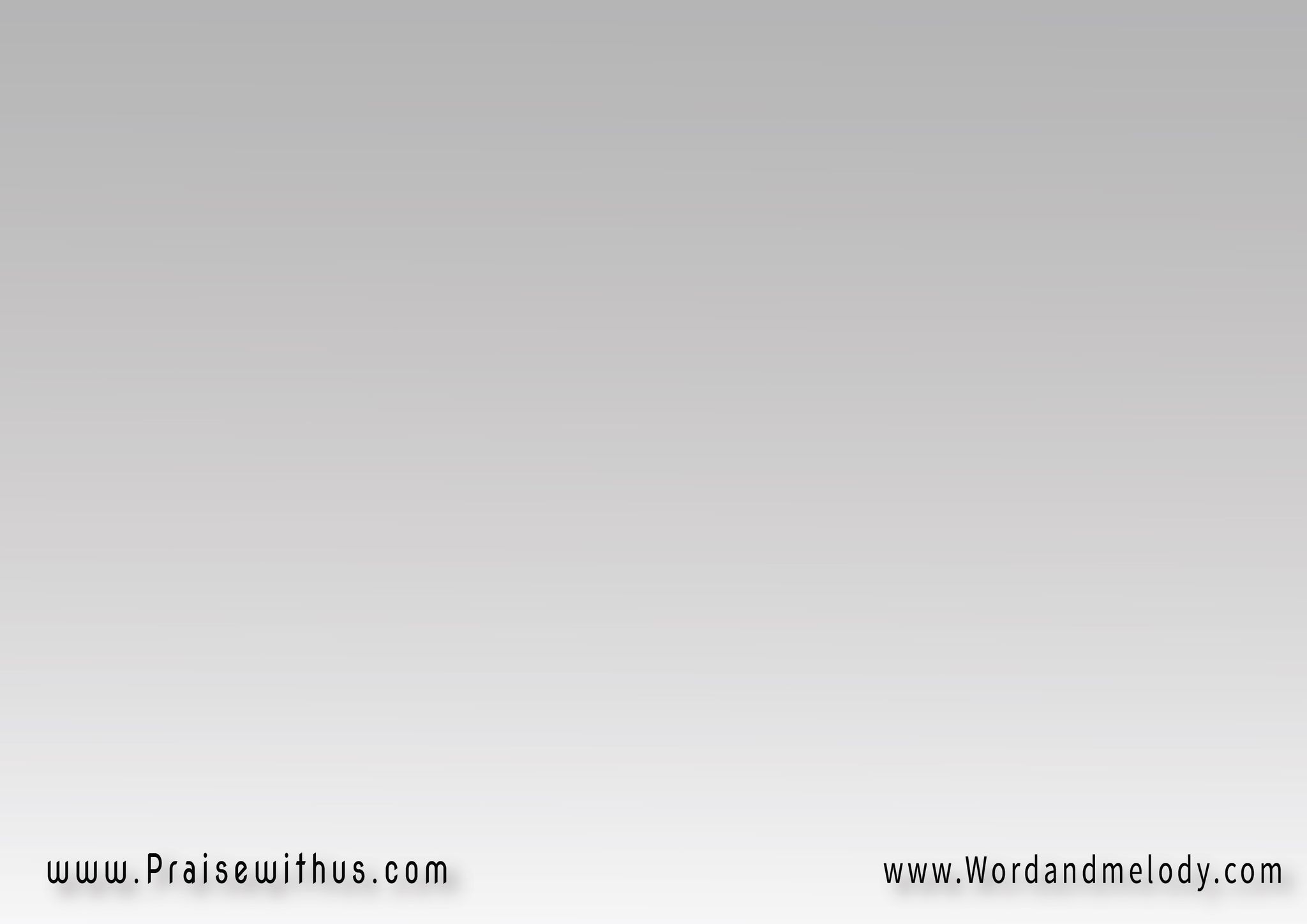 17-
هللويا هو عاضد الصديقين
هللويا هو عاضد الساقطين
يقوِّمَ فينا كل إنحناء
عز لنا و حصن الأتقياء
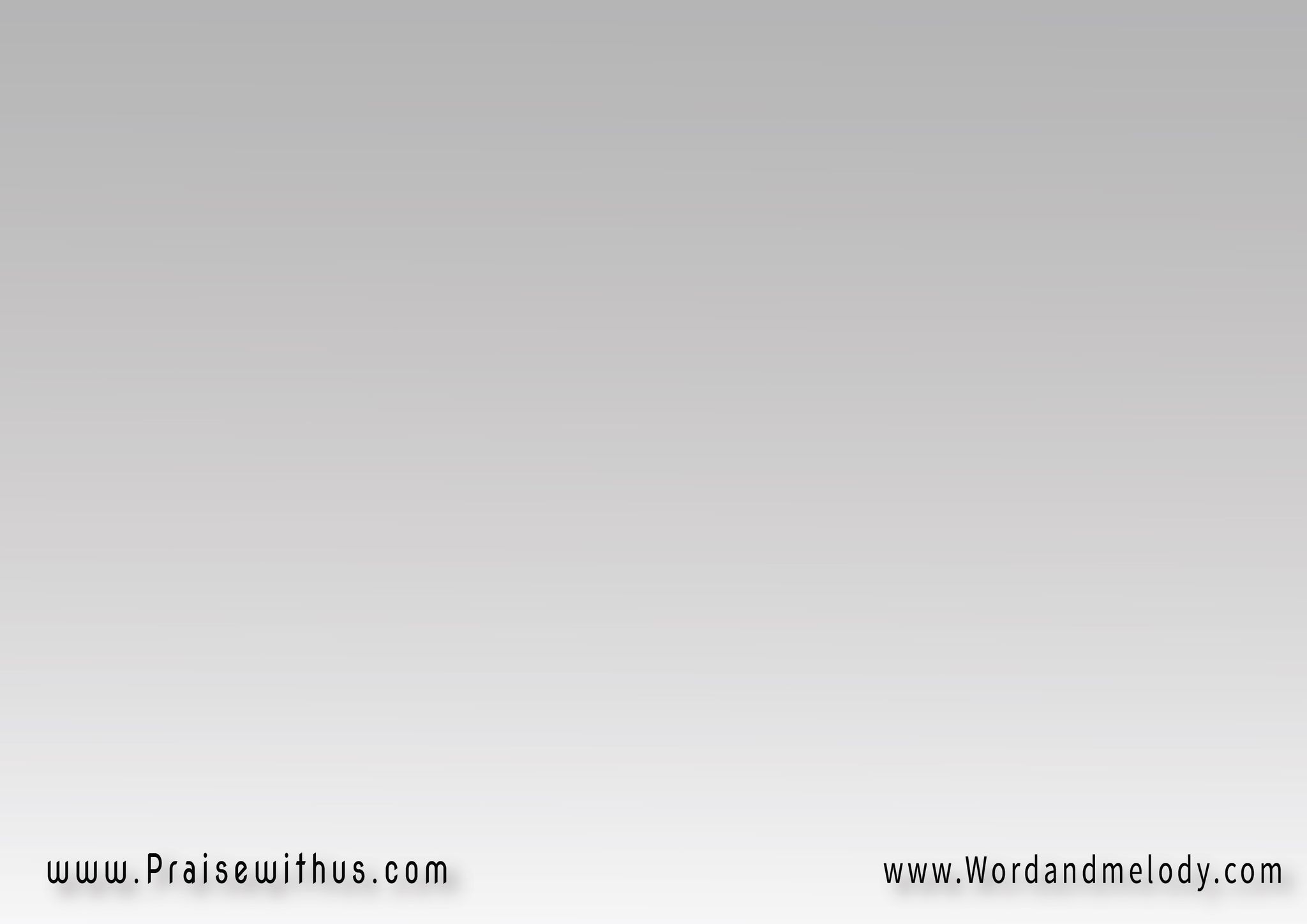 هللويا هو خلاصه أسوار
هللويا هو مكمِّل الأبرار
هللويا
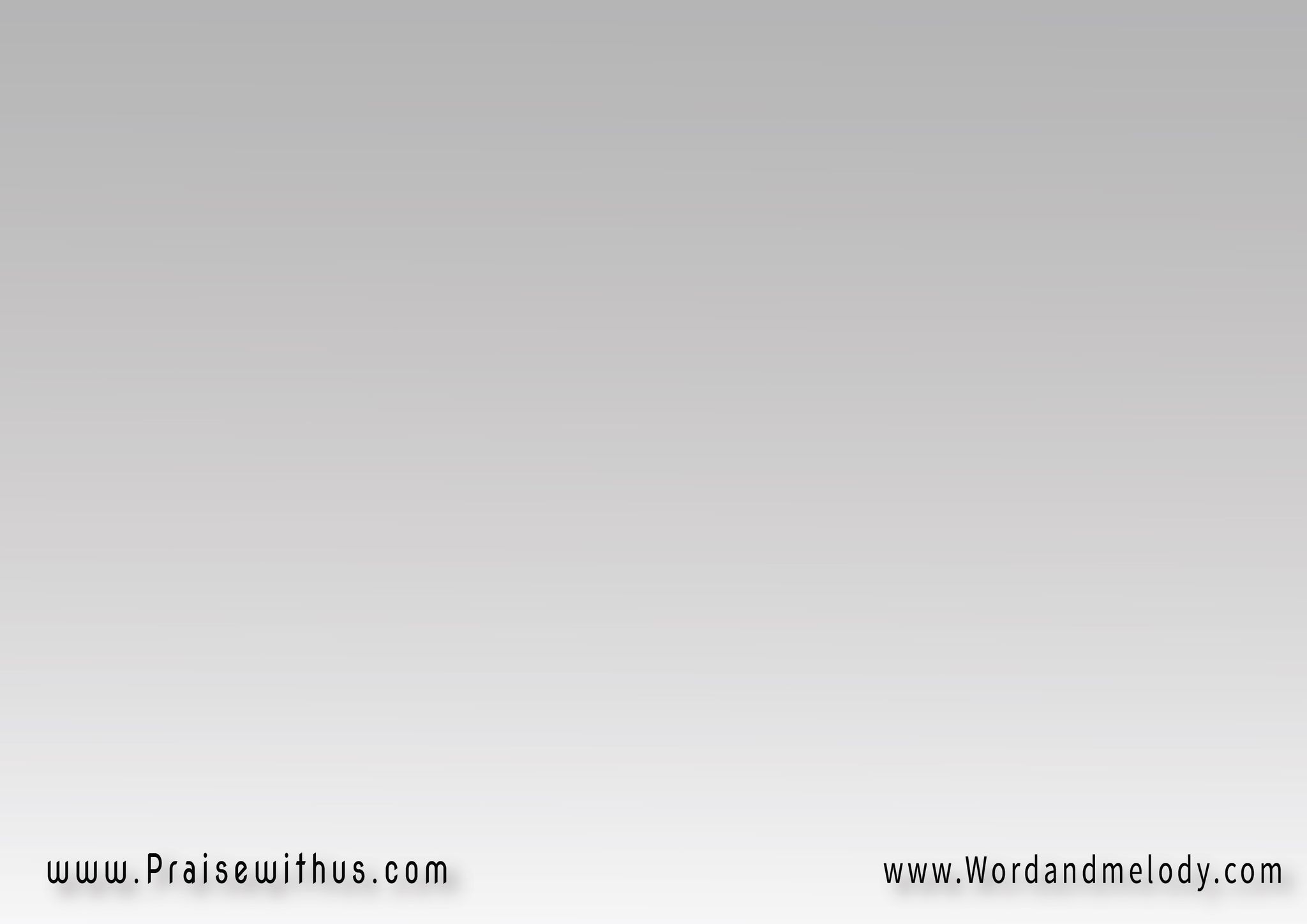 القرار:
يسوع المسيح 
هو أمسا واليوم 
وإلى الأبـــــد
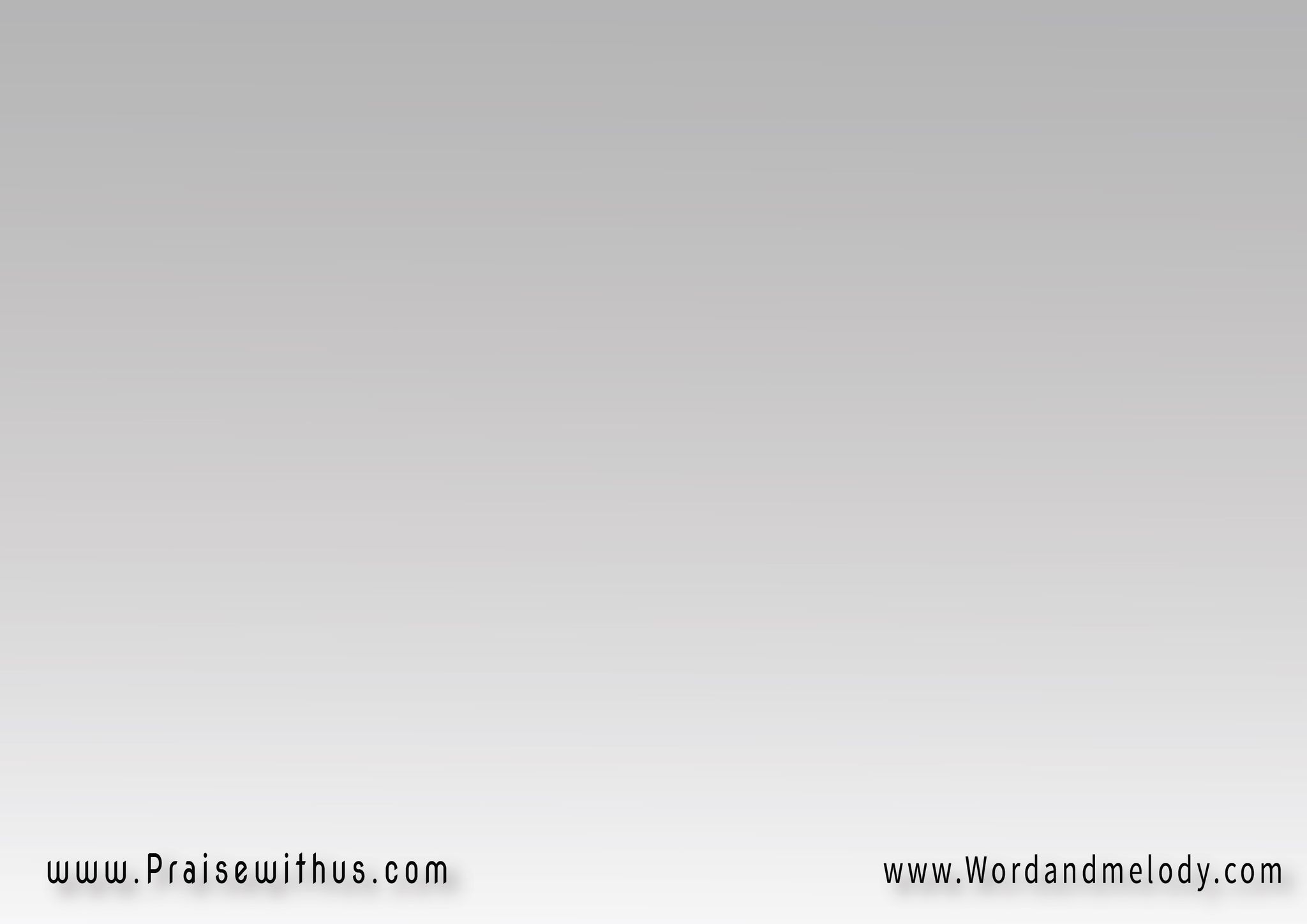 18-
هللويا هو تهليل الصديقين
هللويا هو هو فرح ابراهيم
نفرح أفراح لا ينطق بها
حينما نؤمن انك هو
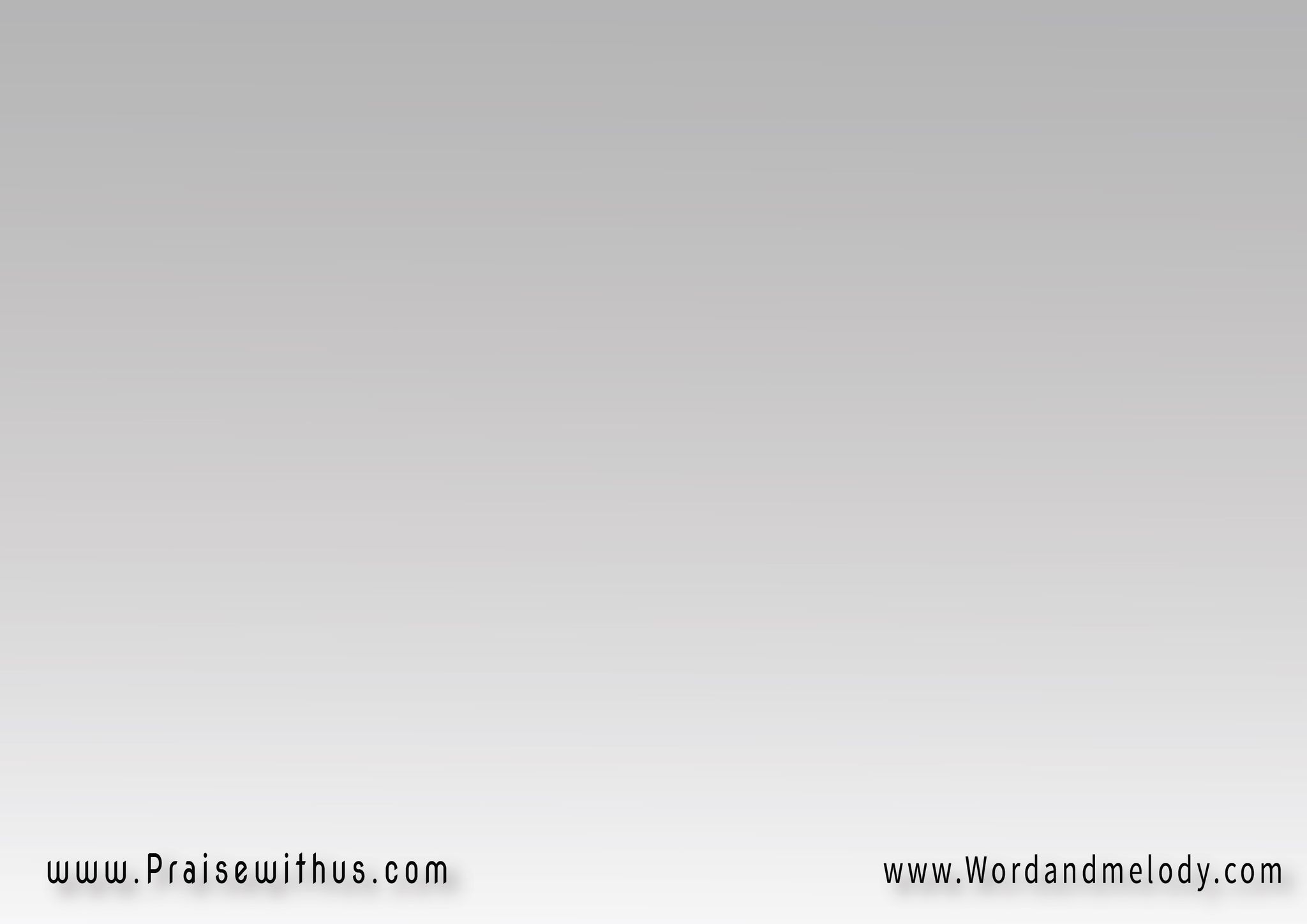 هللويا هو الذبيحُ فصحنا
هللويا هو عيد أعيادنا
هللويا
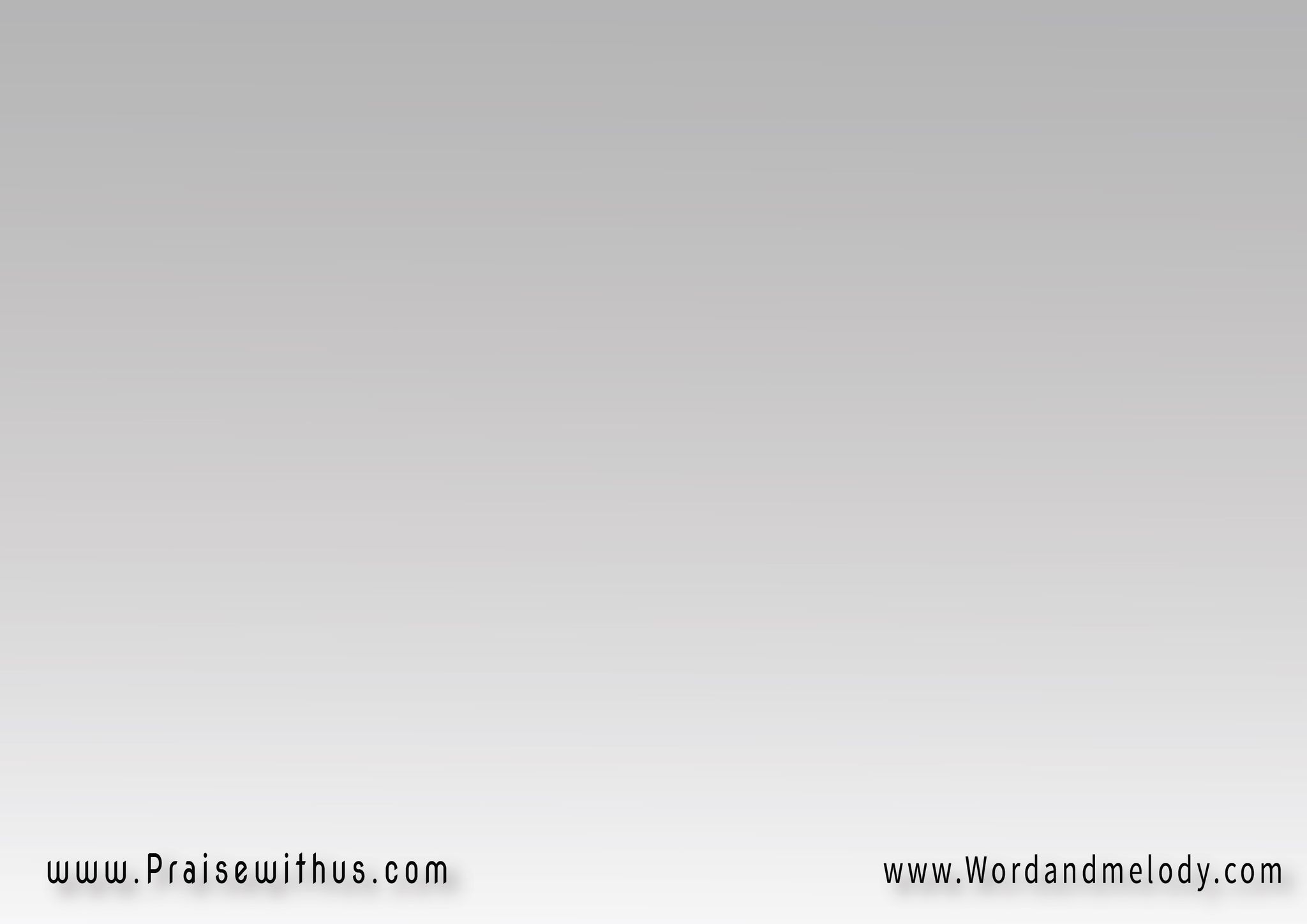 القرار:
يسوع المسيح 
هو أمسا واليوم 
وإلى الأبـــــد
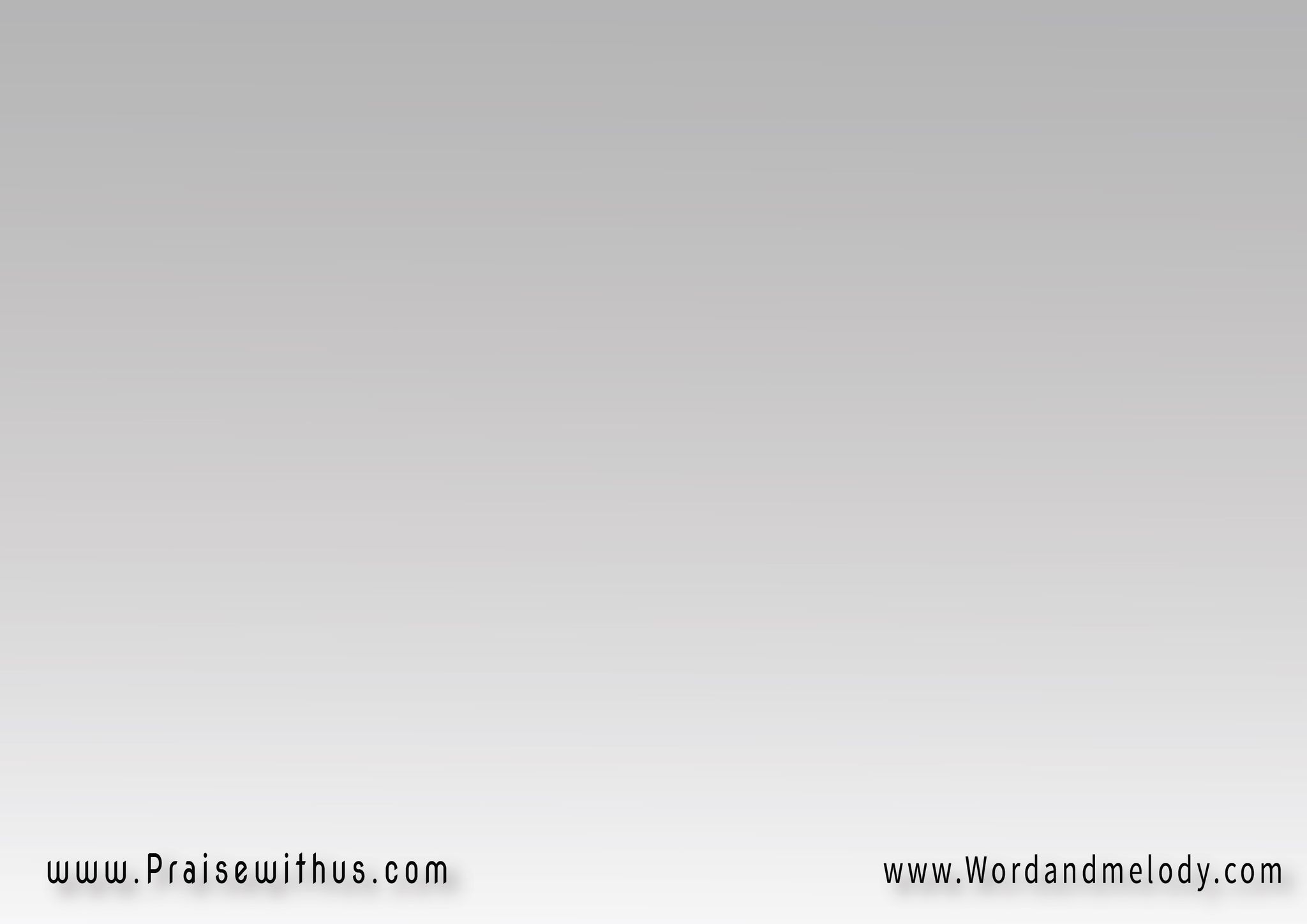 19-
هللويا هو يفتح أعين العميان
هللويا هو من يفتح الأذهان
فتح كلامهُ أيضًا ينير
يعقِّل الجهال يضئ المسير
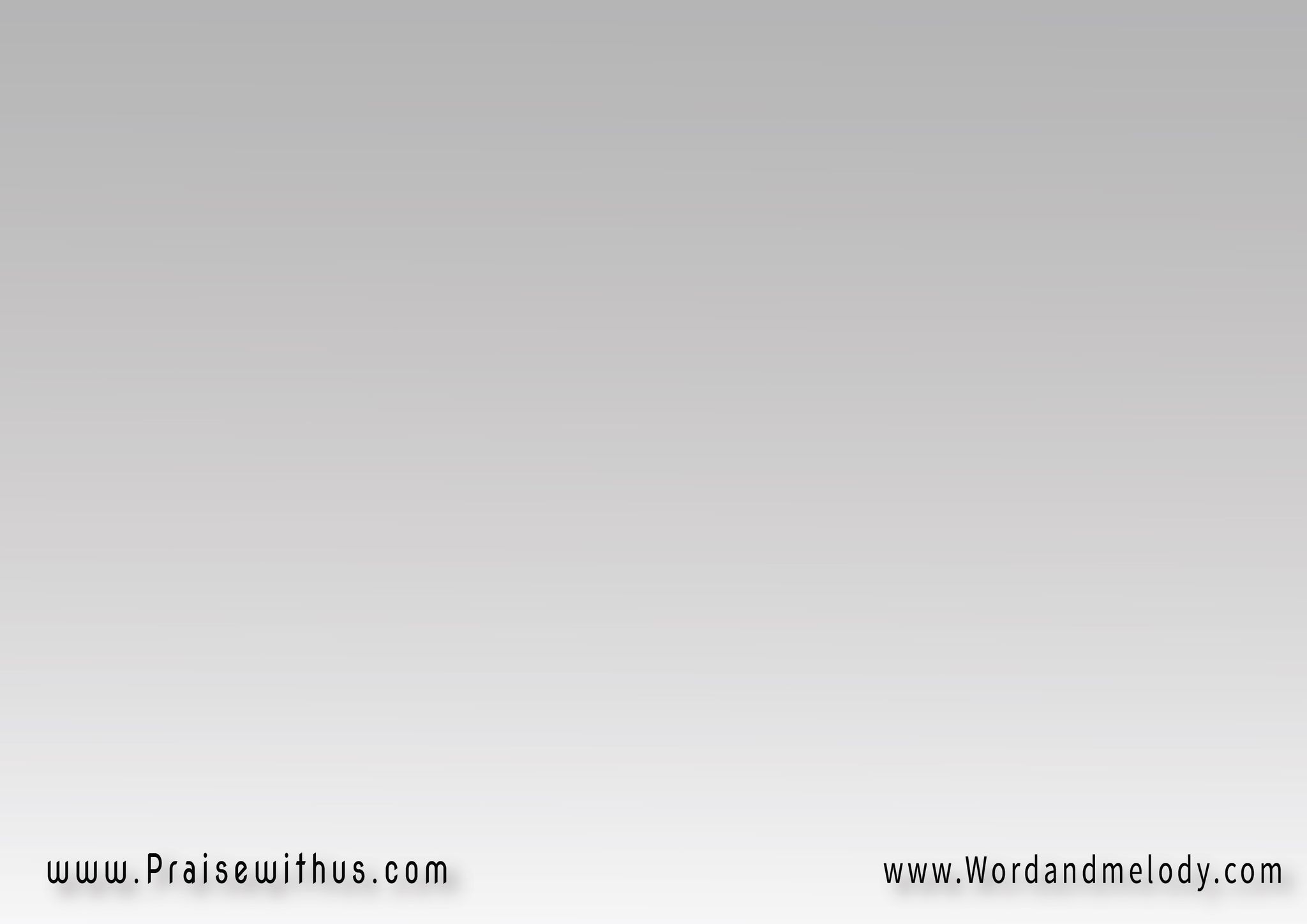 هللويا هو هو رئيس الإيمان
هللويا هو ينير كل انسان
هللويا
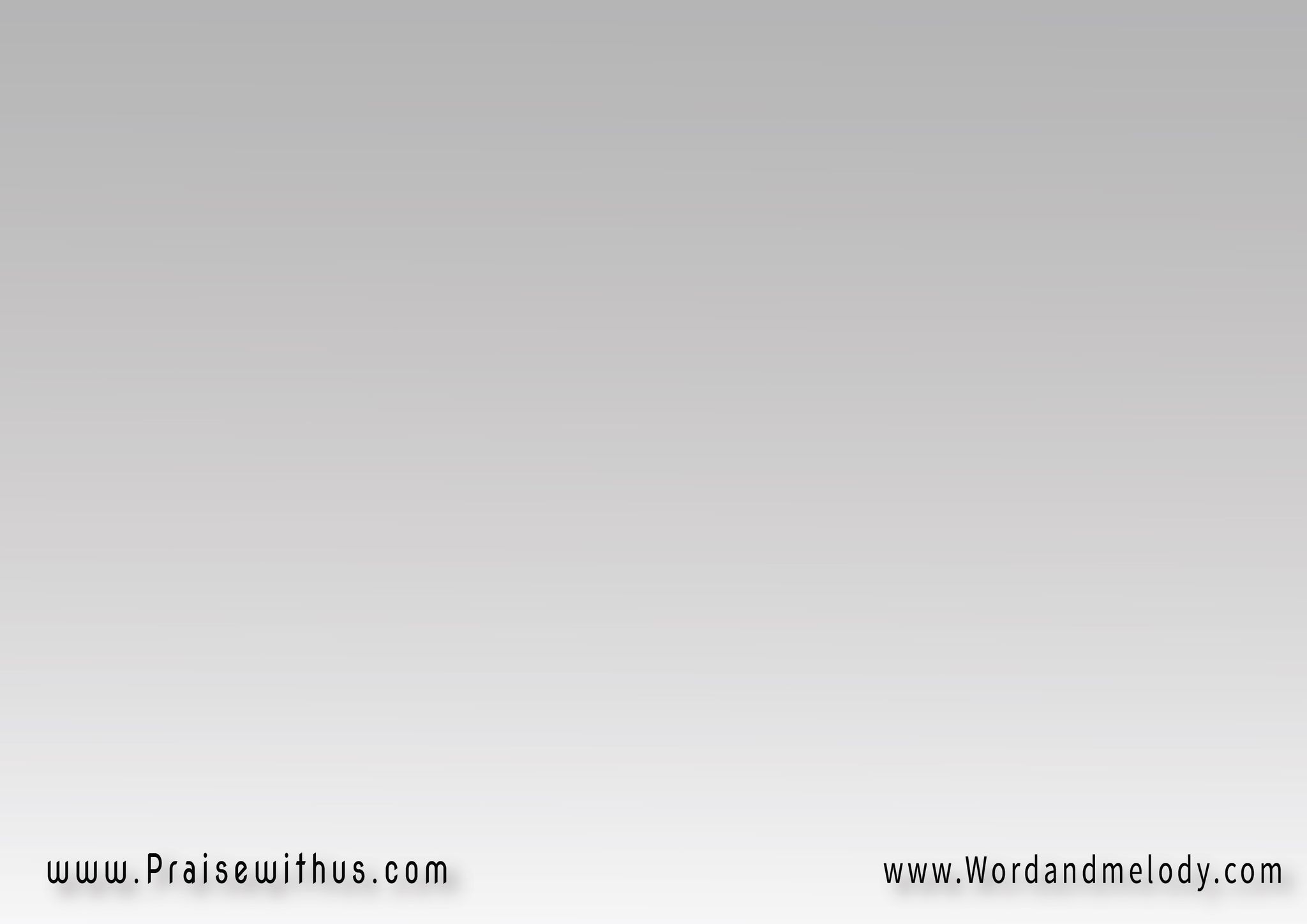 القرار:
يسوع المسيح 
هو أمسا واليوم 
وإلى الأبـــــد
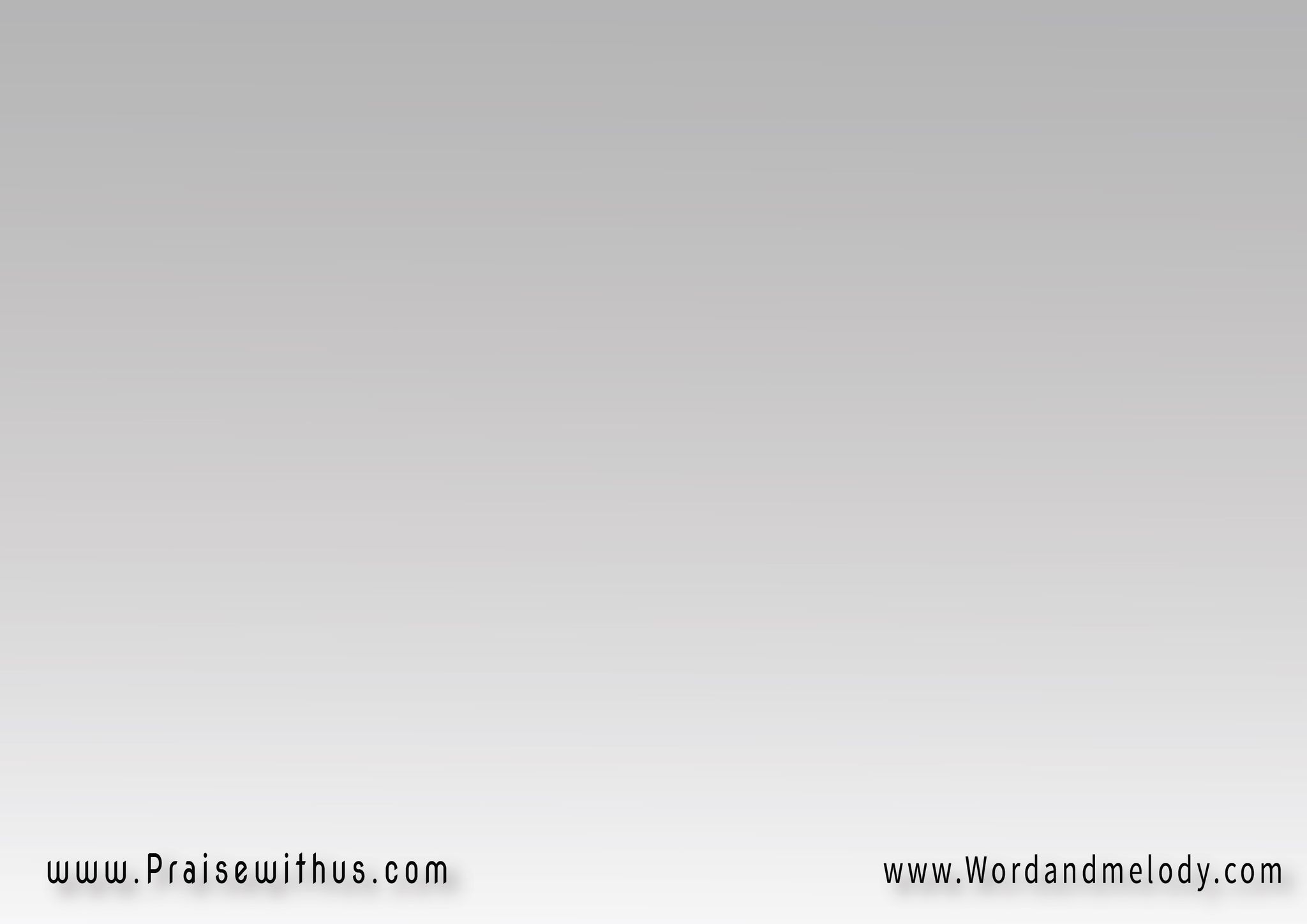 20-
هللويا هو صوته بالقوة
هللويا هو صوته بالجلال
كلُ من هو من الحق يسمعه
تسمعه خرافه تتبعه
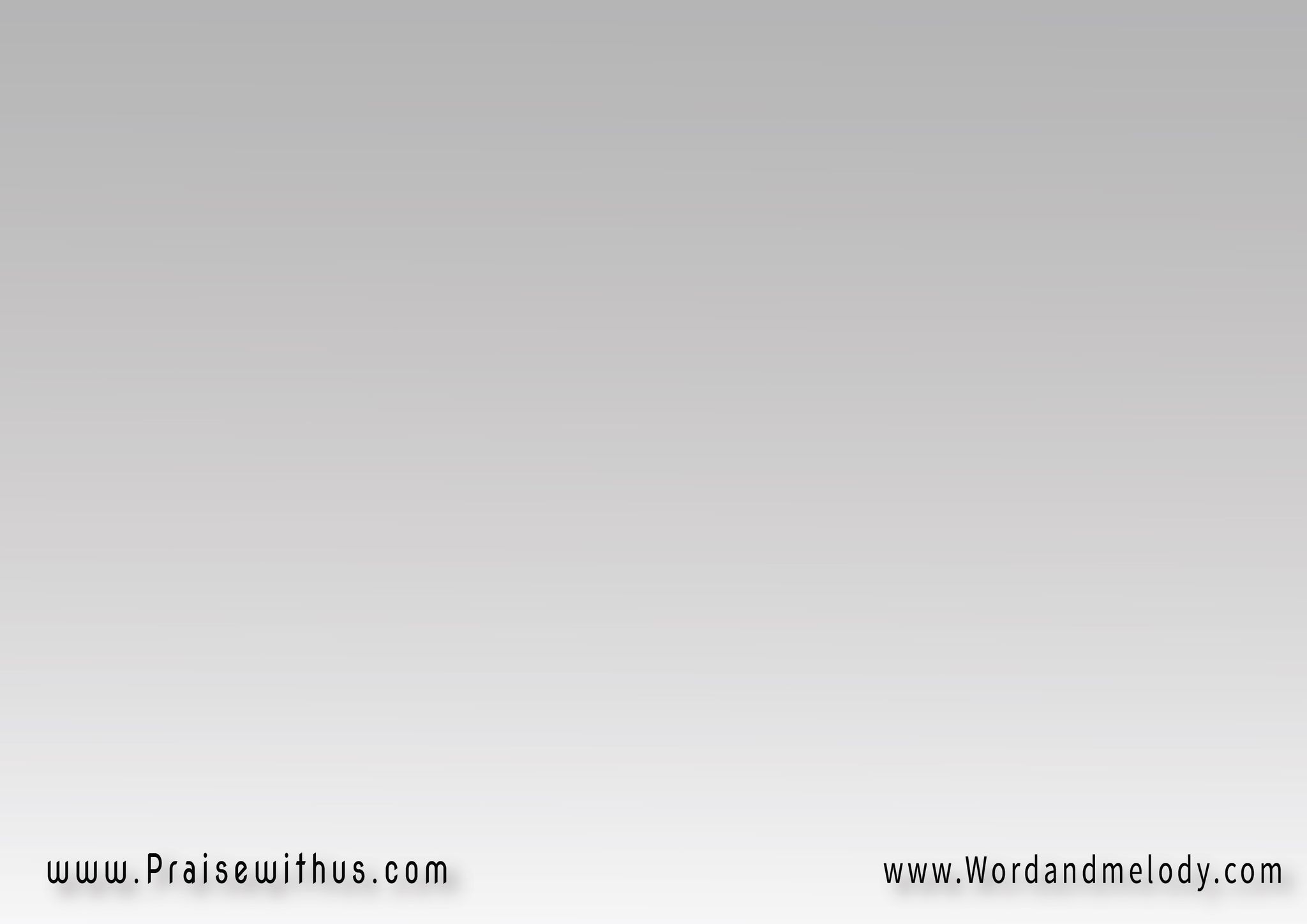 هللويا هو صوته يأتينا
هللويا هو صوته يحيينا
هللويا
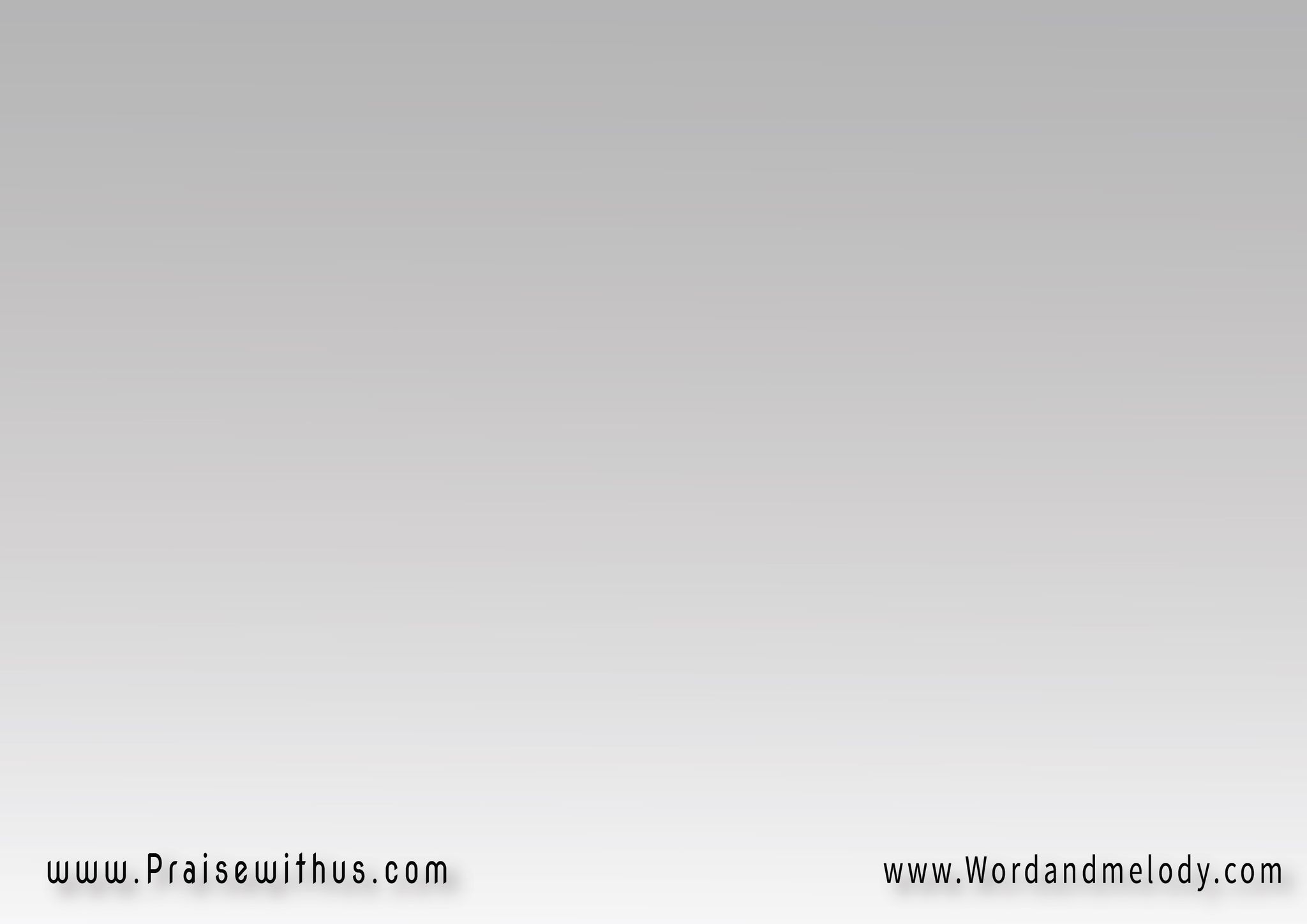 القرار:
يسوع المسيح 
هو أمسا واليوم 
وإلى الأبـــــد
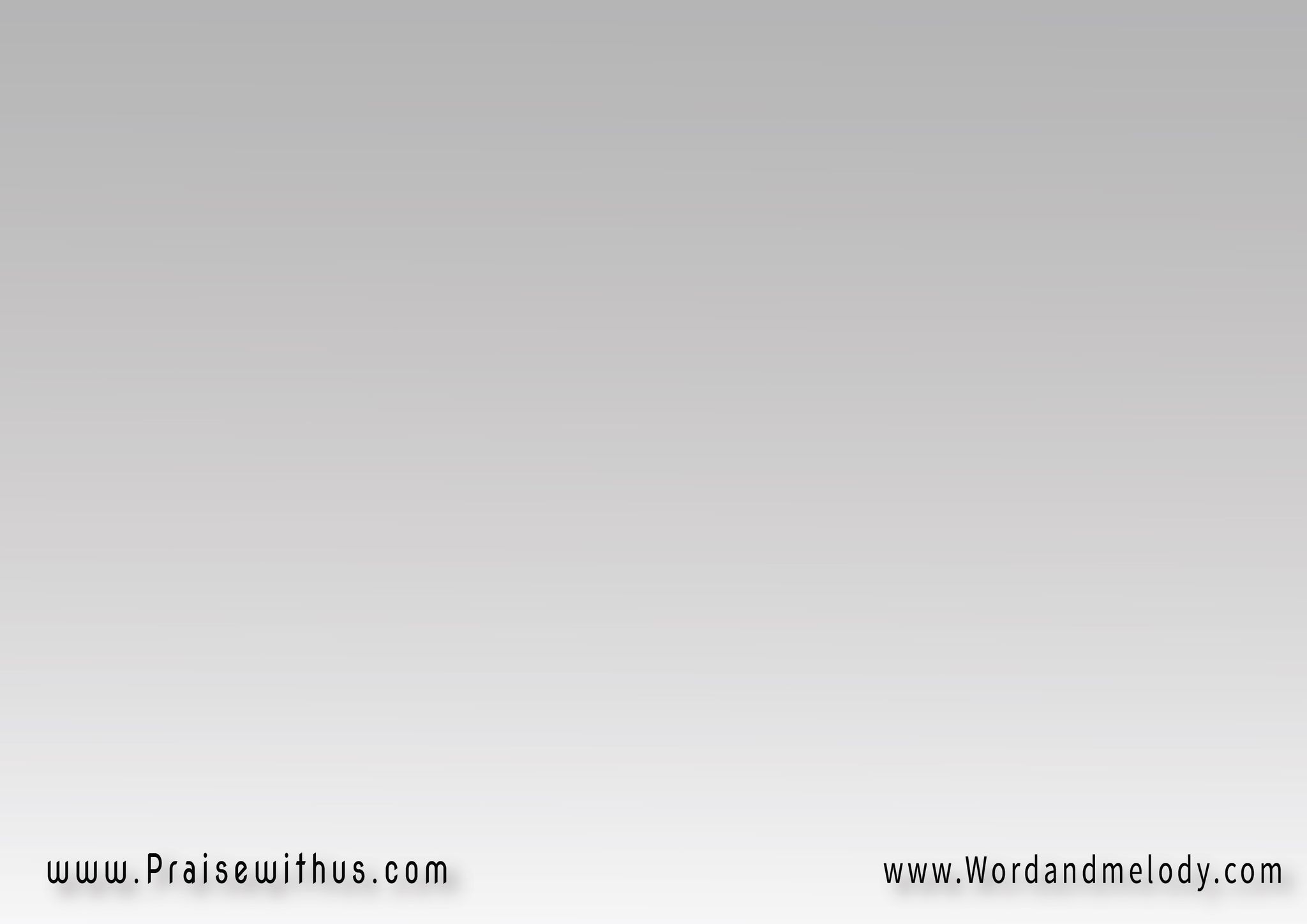 21-
هللويا هو قويت رحمته
هللويا هو يرسل نعمته
قصبة مرضوضةٌ لا يقصفُ
و فتيلة خامدةٌ لا يطفئُ
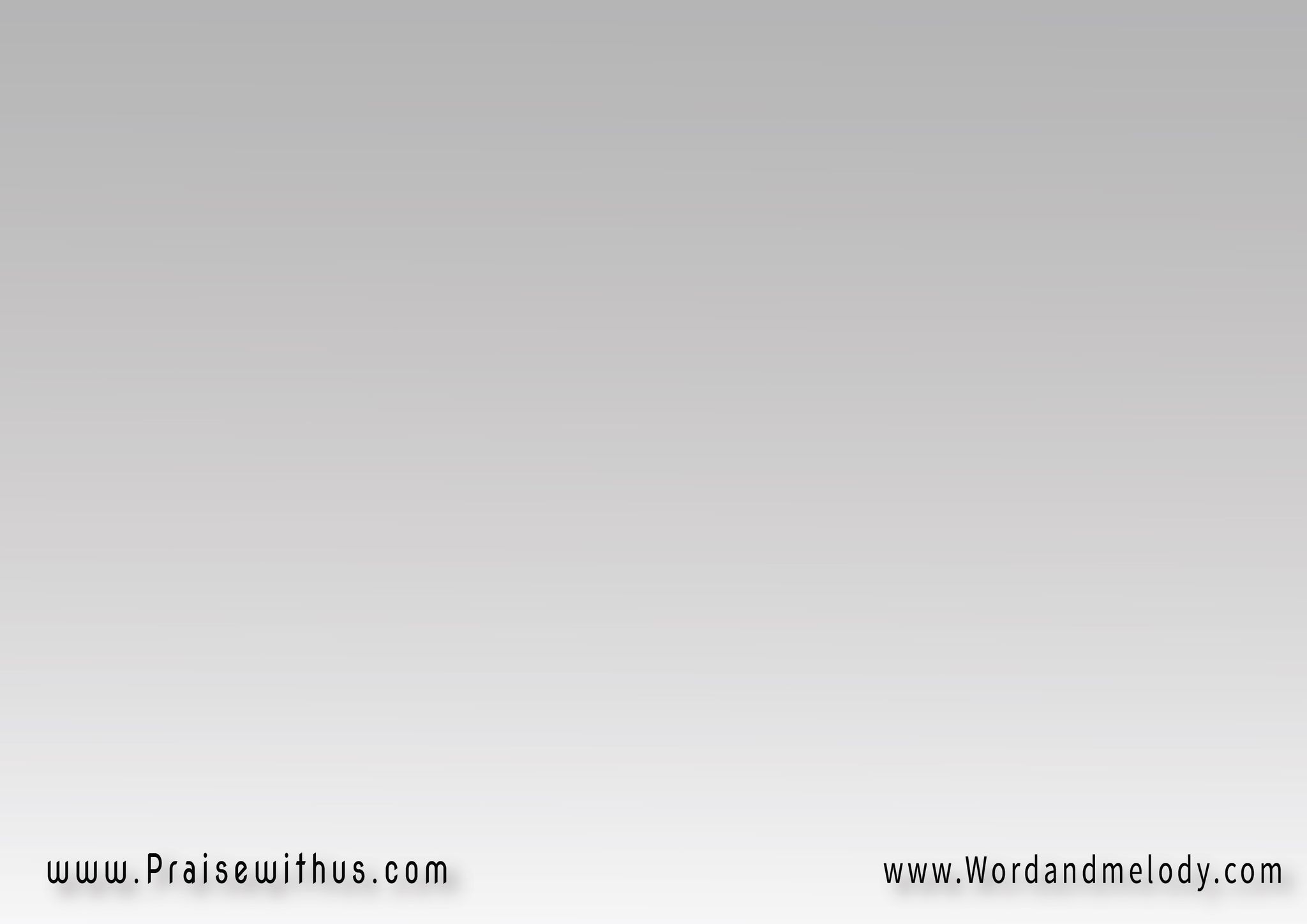 هللويا هو إله رحمتي
هللويا هو إله النعمةِ
هللويا
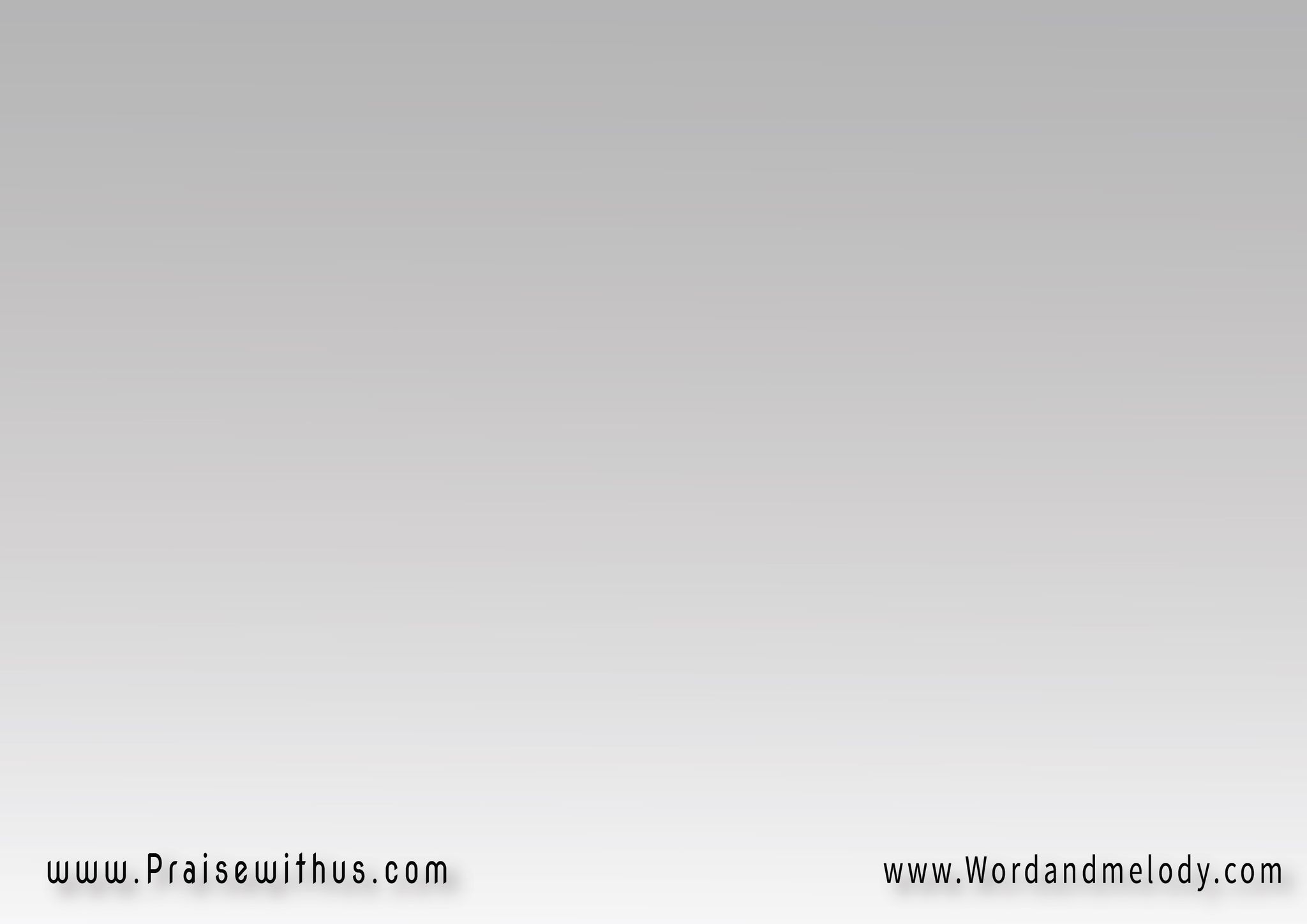 القرار:
يسوع المسيح 
هو أمسا واليوم 
وإلى الأبـــــد
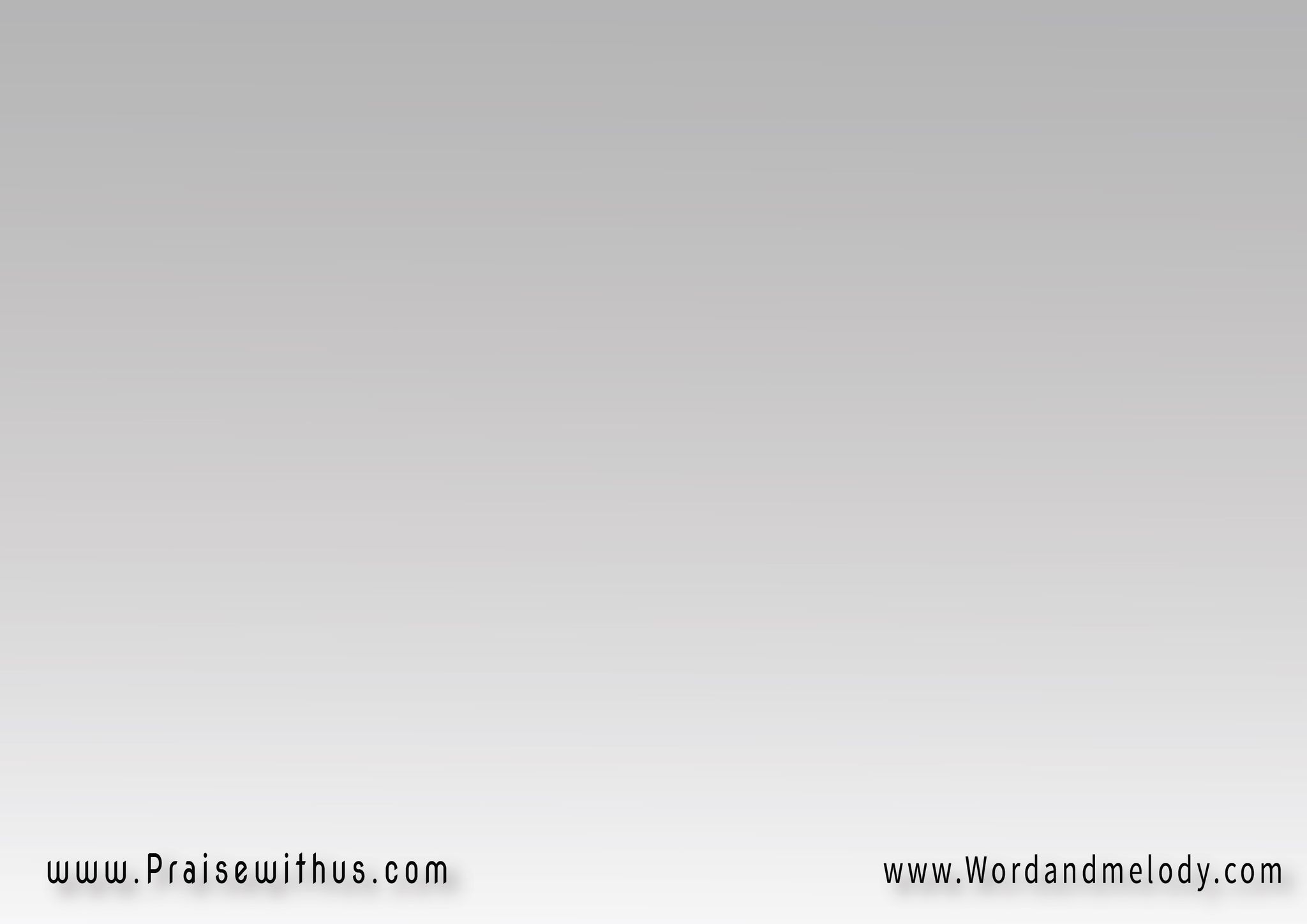 22-
هللويا هو يشفي من المرض
هللويا هو يشفي منا المرتد
شفينا بجلدته على الصليب
مع أنه الحمل الذي بلا عيب
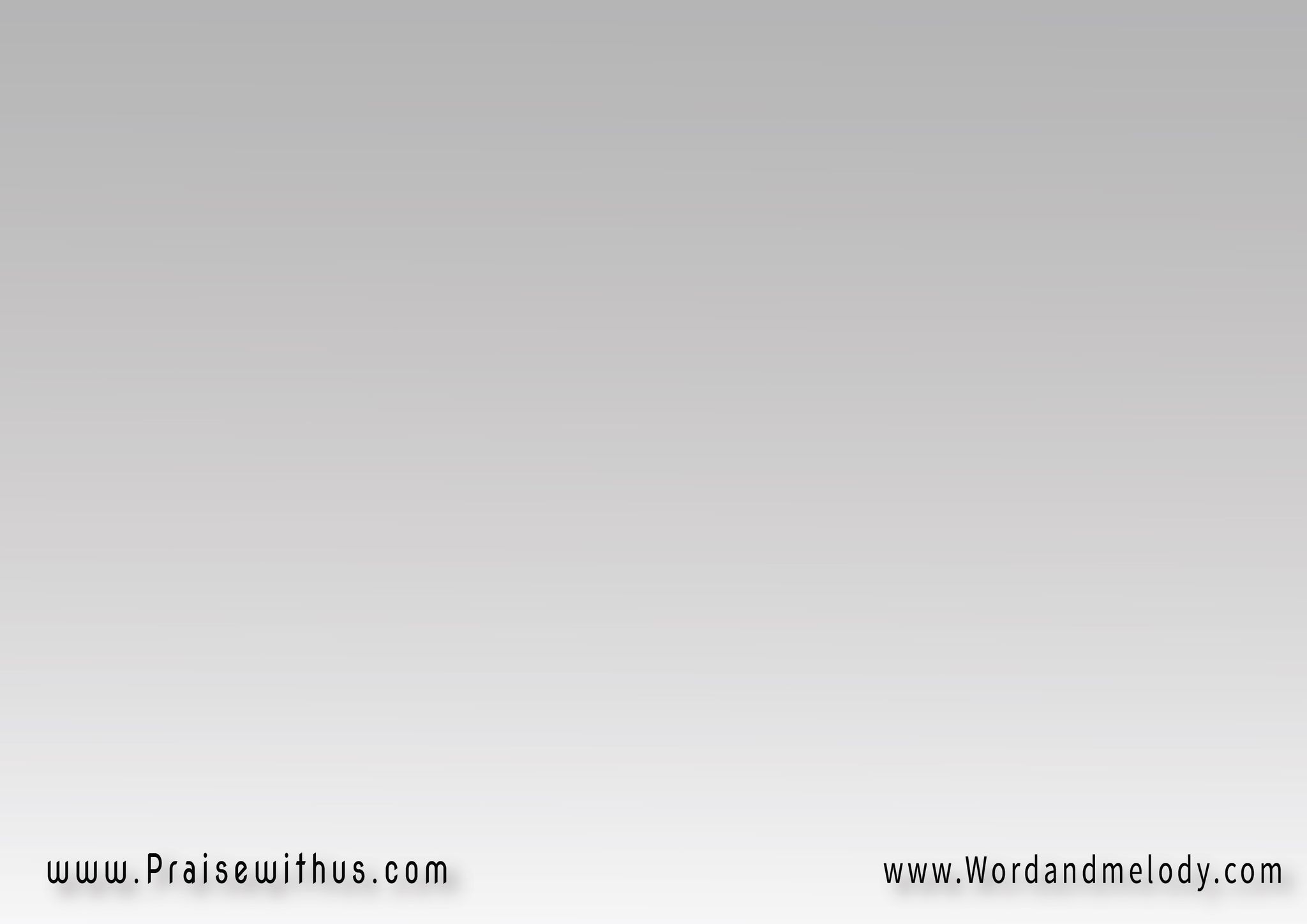 هللويا هو حمل أحزاننا
هللويا هو تحمل أوجاعنا
هللويا
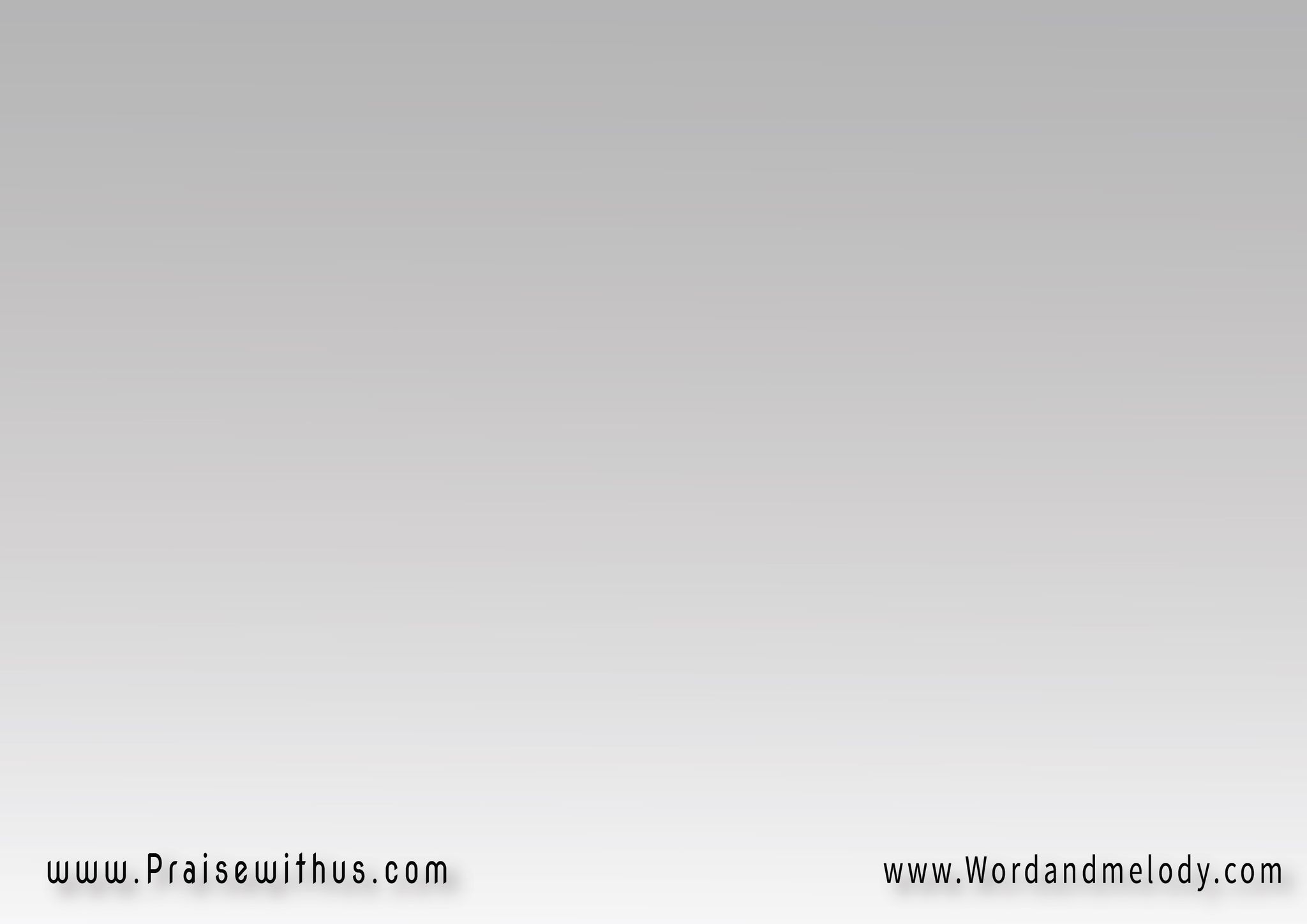 القرار:
يسوع المسيح 
هو أمسا واليوم 
وإلى الأبـــــد
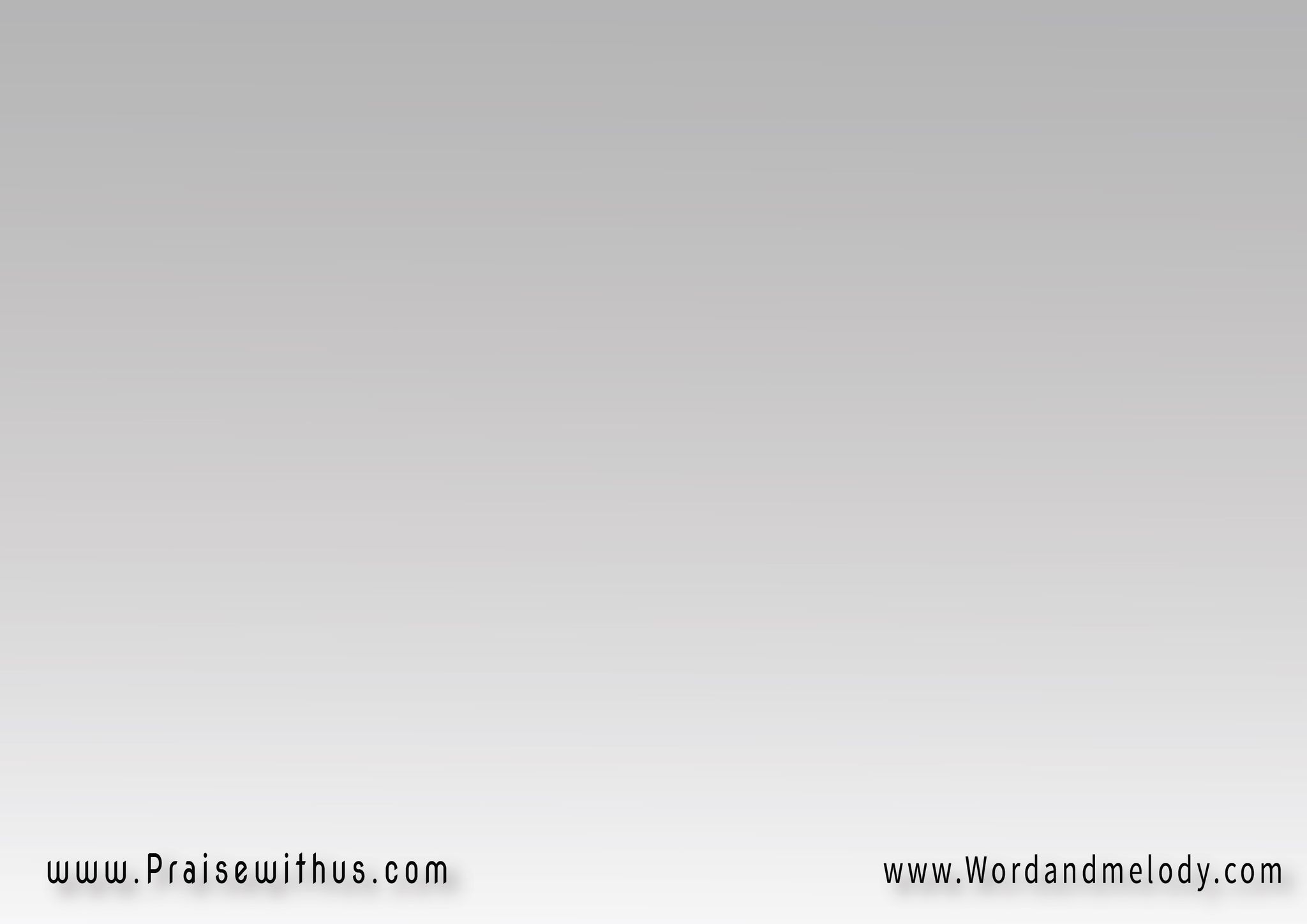 23-
هللويا هو راعي الرعاة
هللويا هو رئيس الكهنة
يرعى نفوسنا و يربضها
و يحكمُ بين شاة و شاة
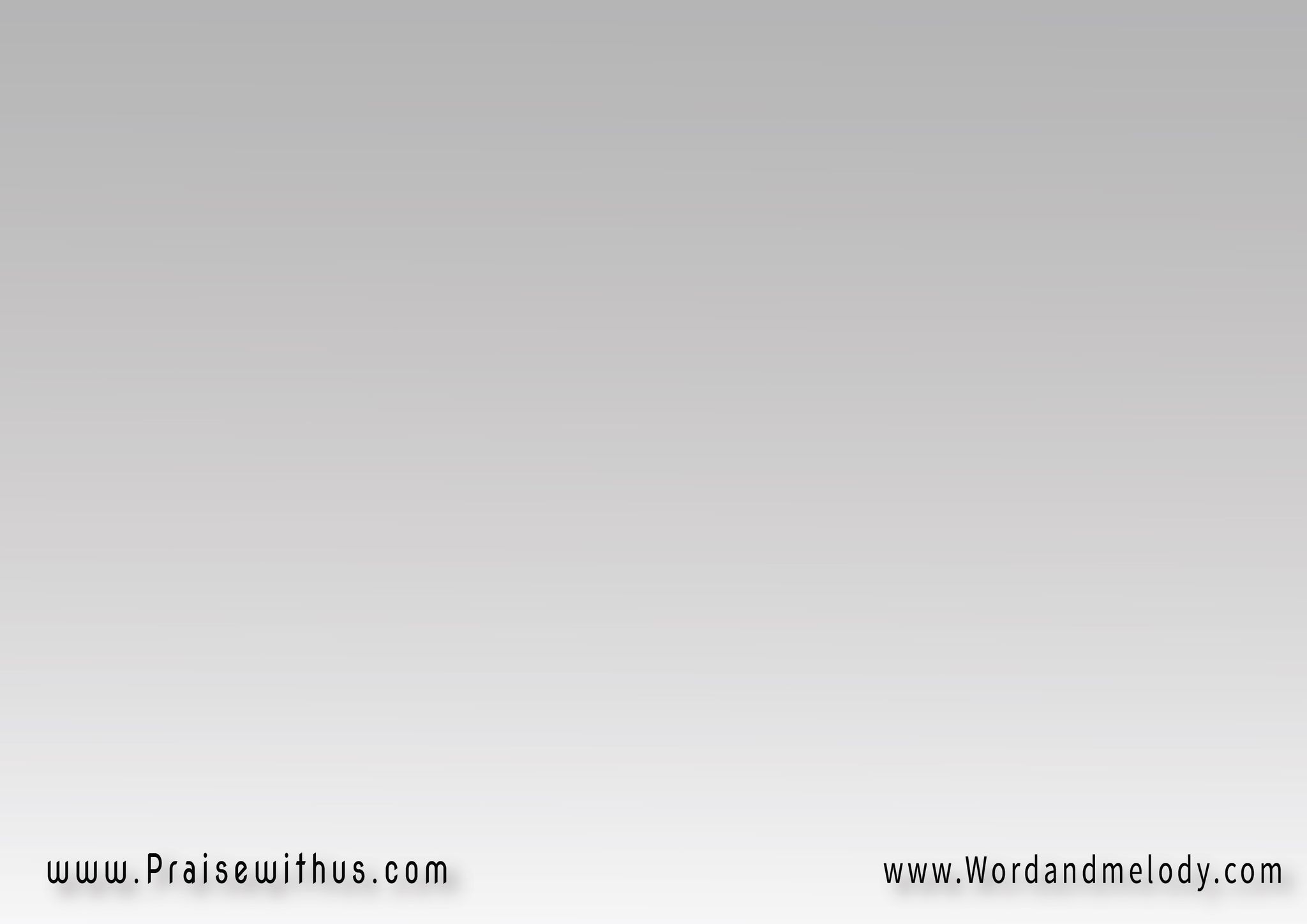 هللويا هو يطلب التائهين
هللويا هو يرد المطرودين
هللويا
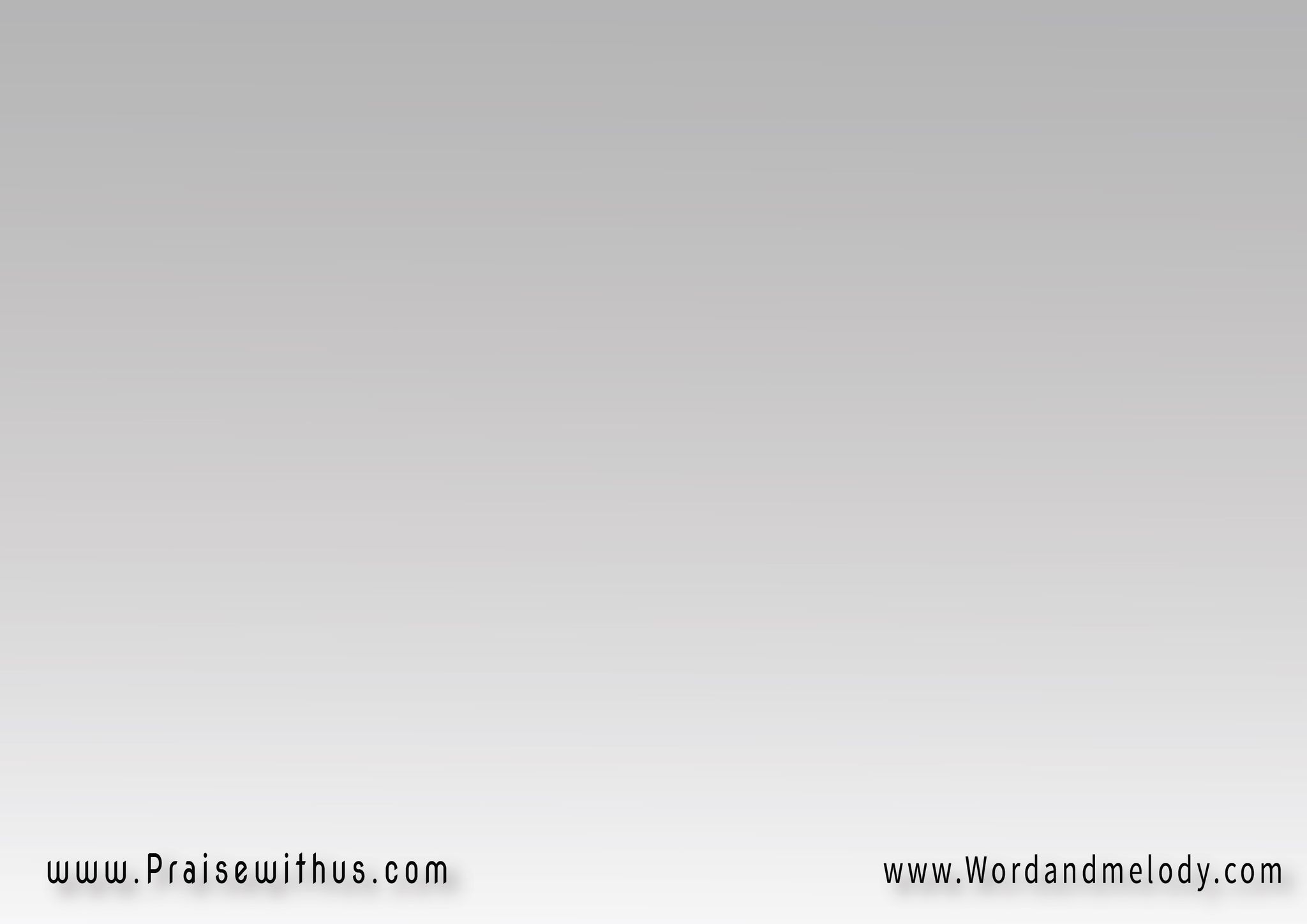 القرار:
يسوع المسيح 
هو أمسا واليوم 
وإلى الأبـــــد
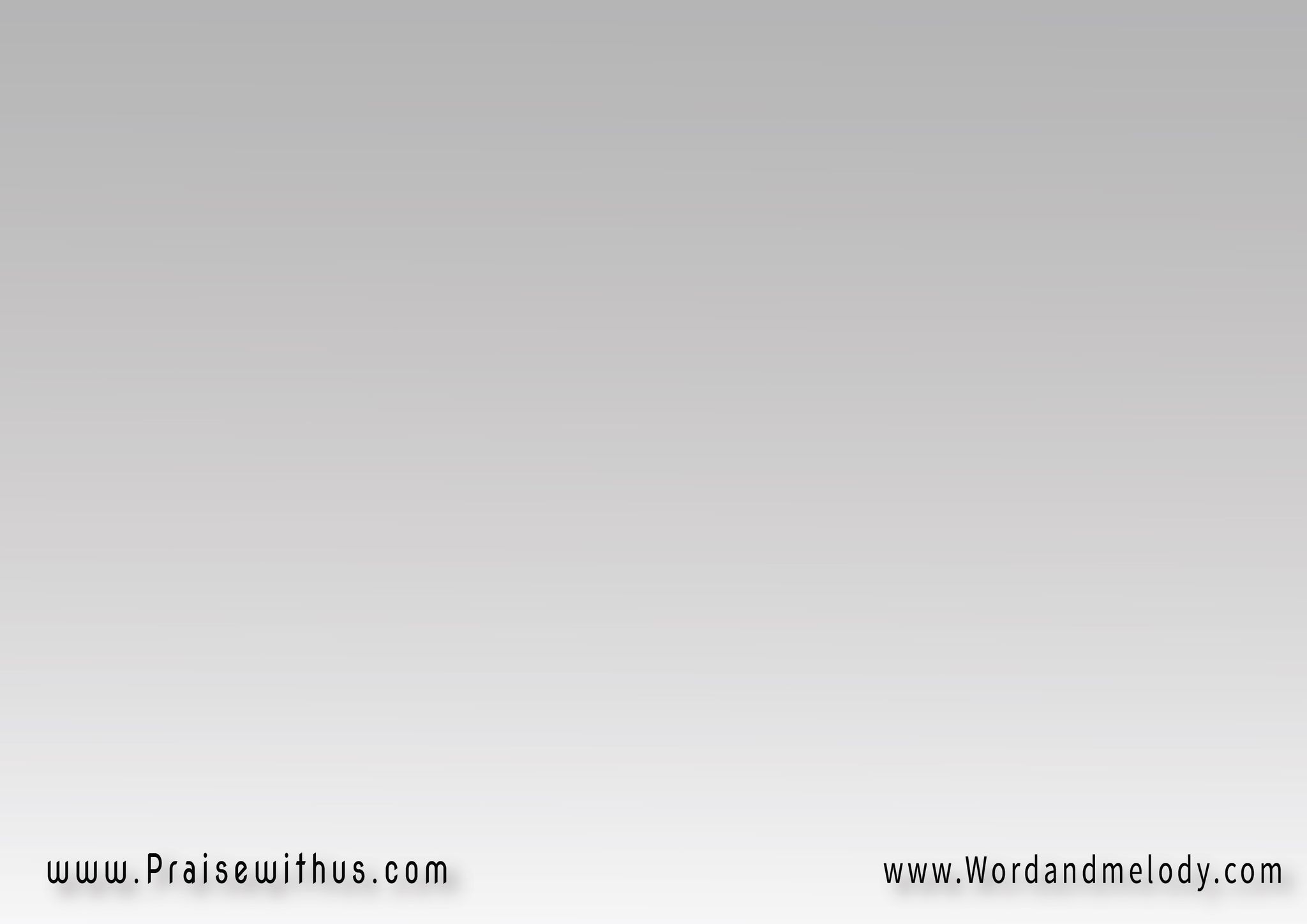 24-
هللويا هو حافظ الغرباء
هللويا هو سند الضعفاء
يعضد الأرملة و كذا اليتيم
في وسط شعبه هو يقيم
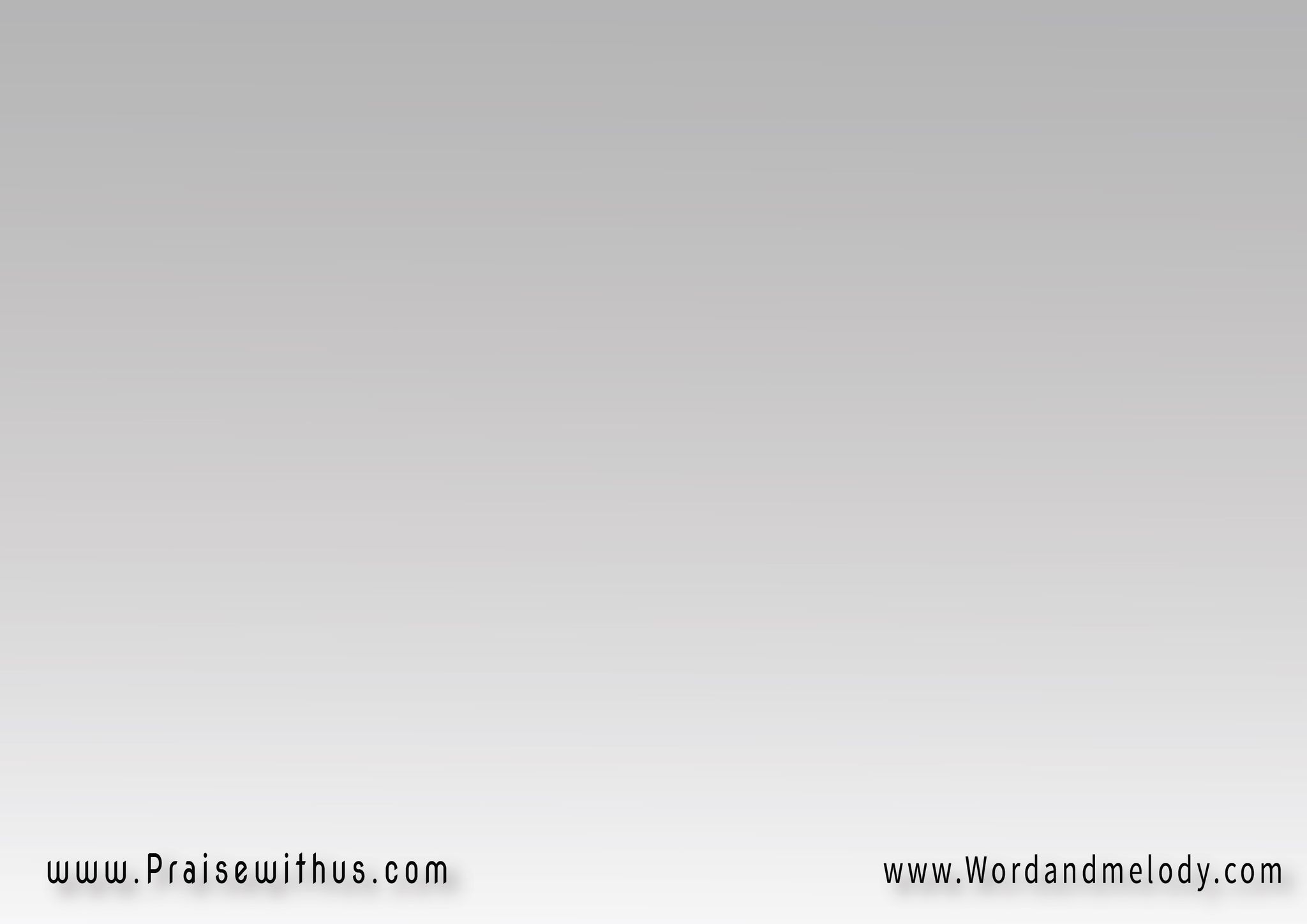 هللويا هو حنان و رحيم
هللويا هو راعي الخراف العظيم
هللويا
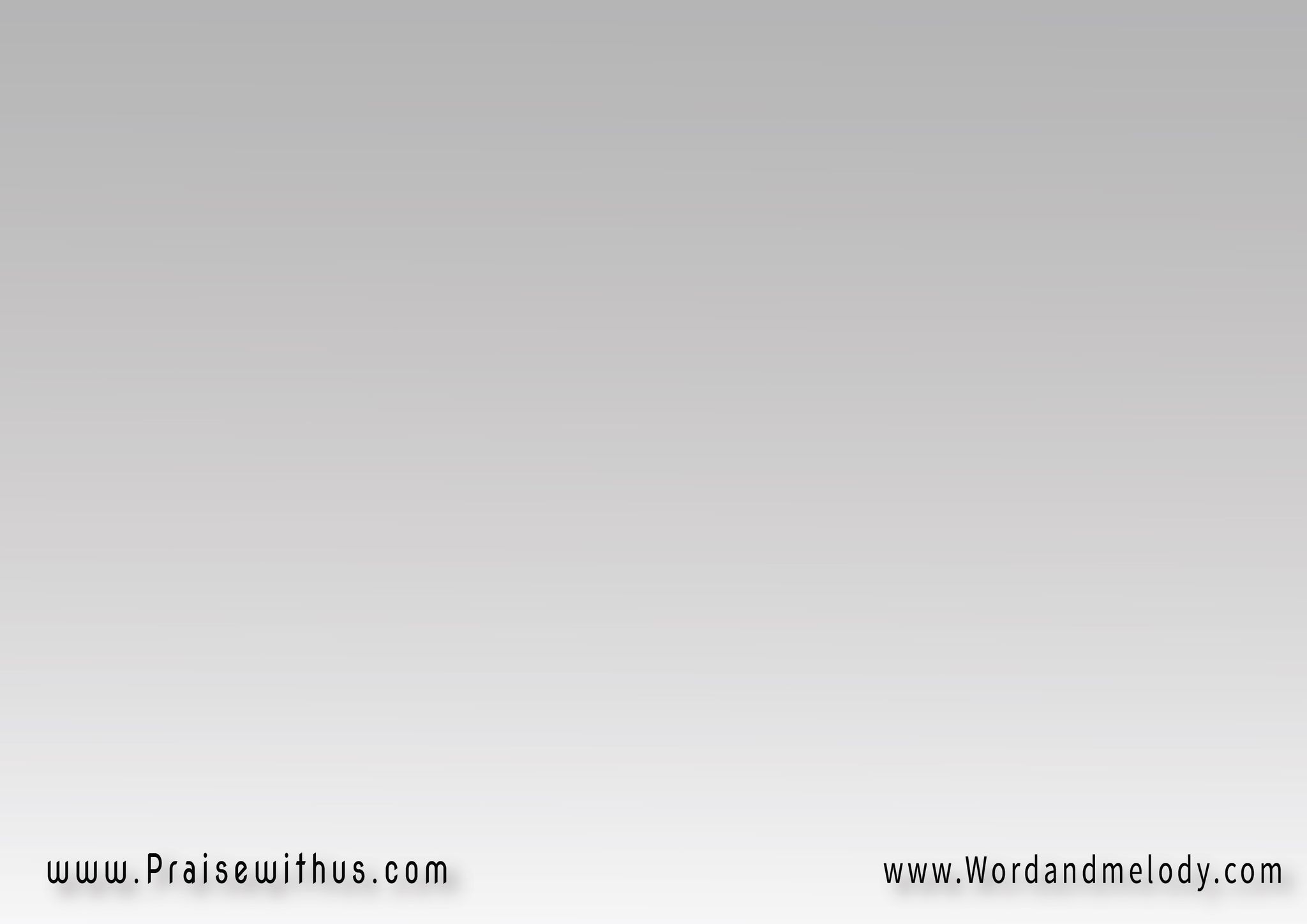 25-
هللويا هو الصانع السلام
هللويا هو هو مؤتي الأنغام
هو الصخر الكامل صنيعه
صنعَ الكلَّ حسنًا في وقته
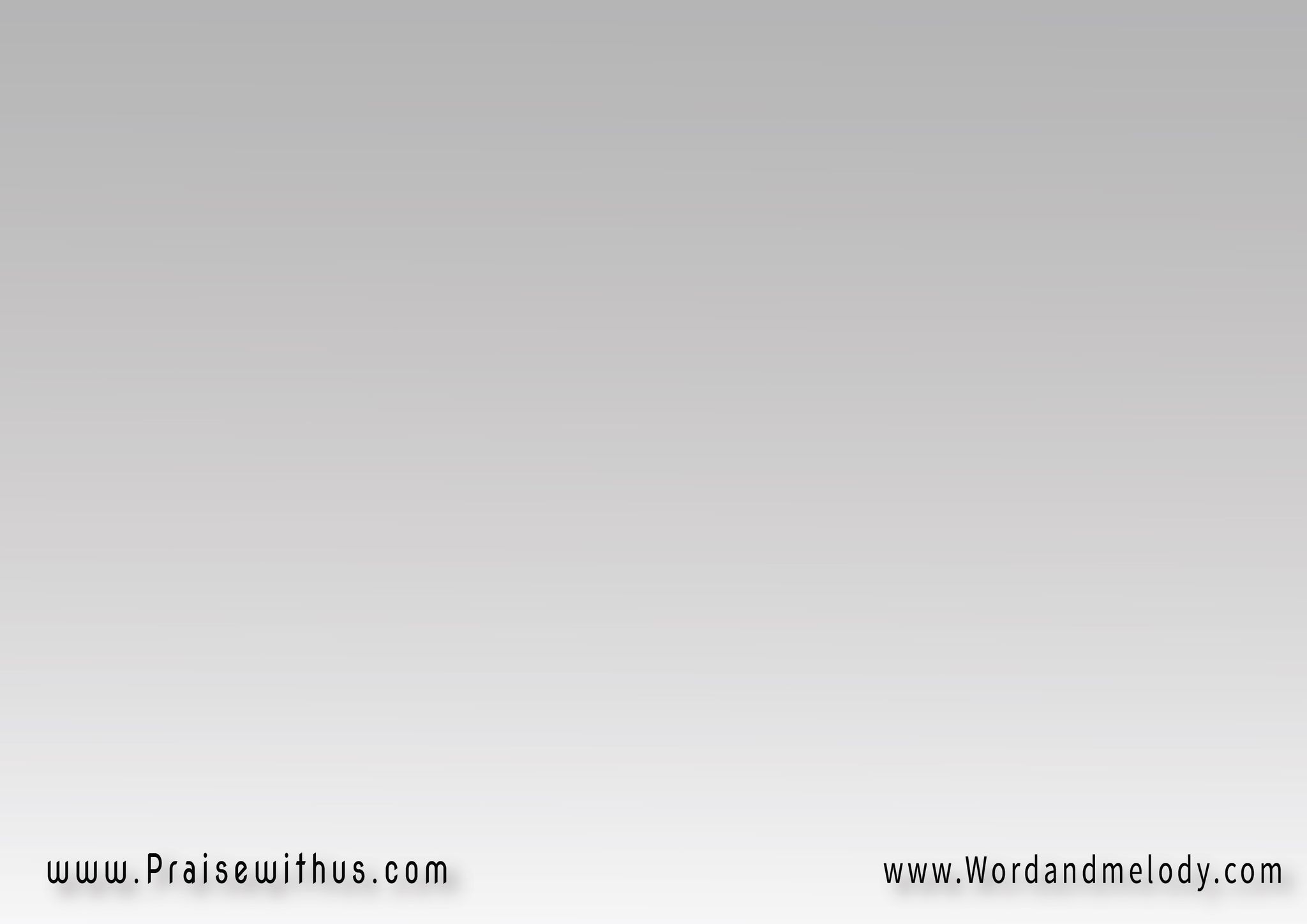 هللويا هو الصانع الإحسان
هللويا هو يخلِّص للتمام
هللويا
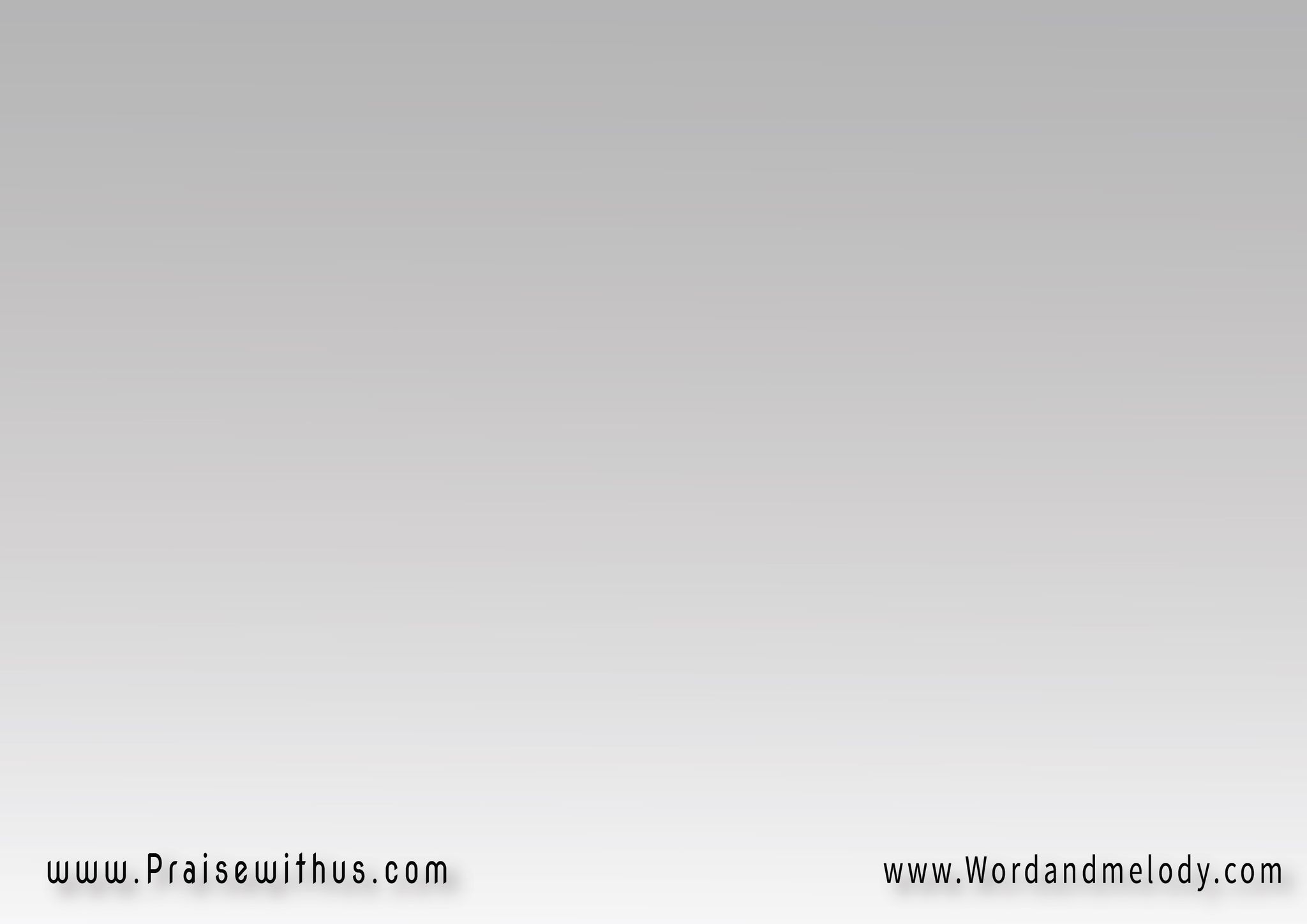 القرار:
يسوع المسيح 
هو أمسا واليوم 
وإلى الأبـــــد
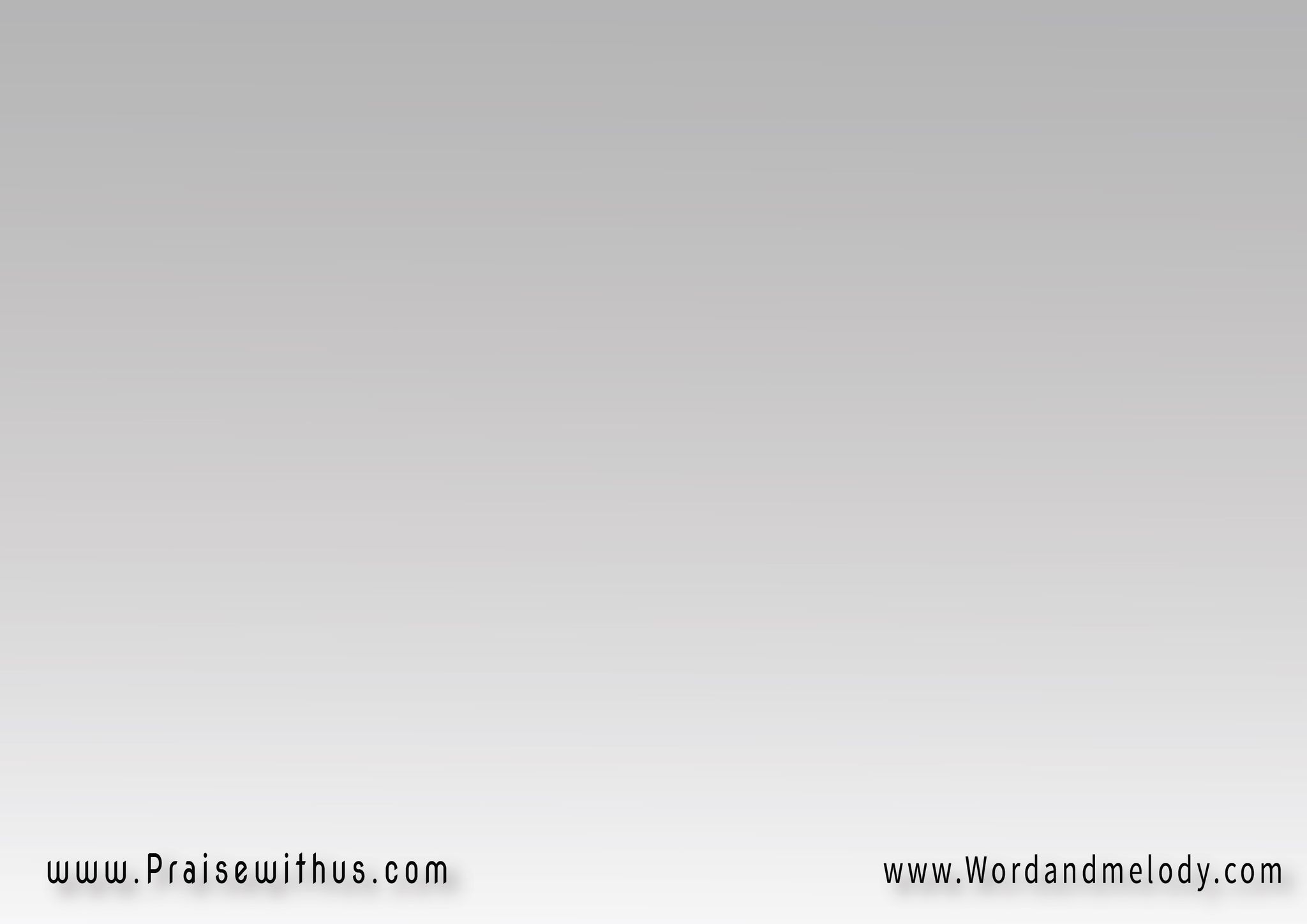 26-
هللويا هو عجيب و مشير
هللويا هو الإله القدير
آب الأبدية رئيس السلام
و عهده لنا عهد السلام
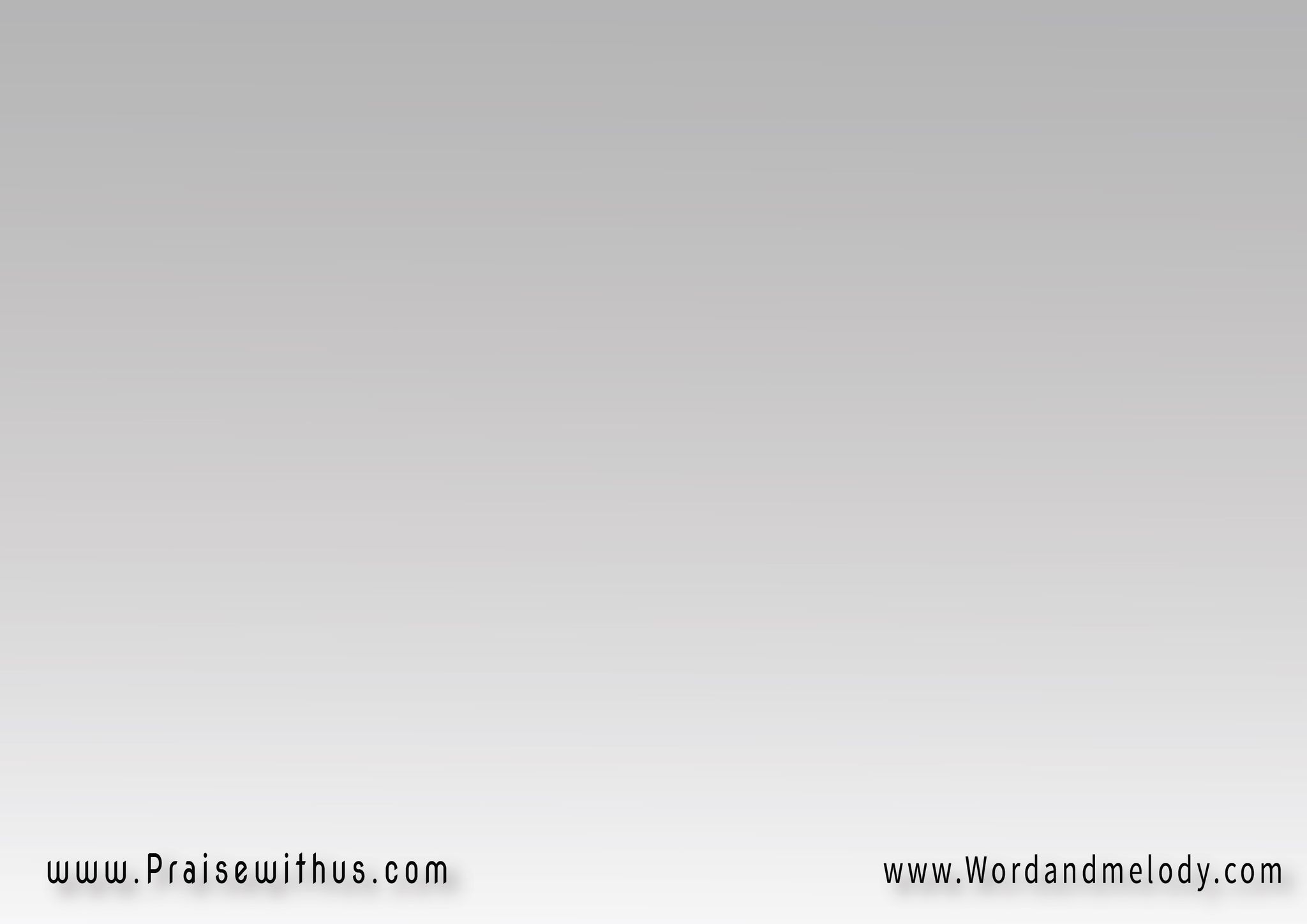 هللويا هو هو سلامنا
هللويا هو هو ضماننا
هللويا
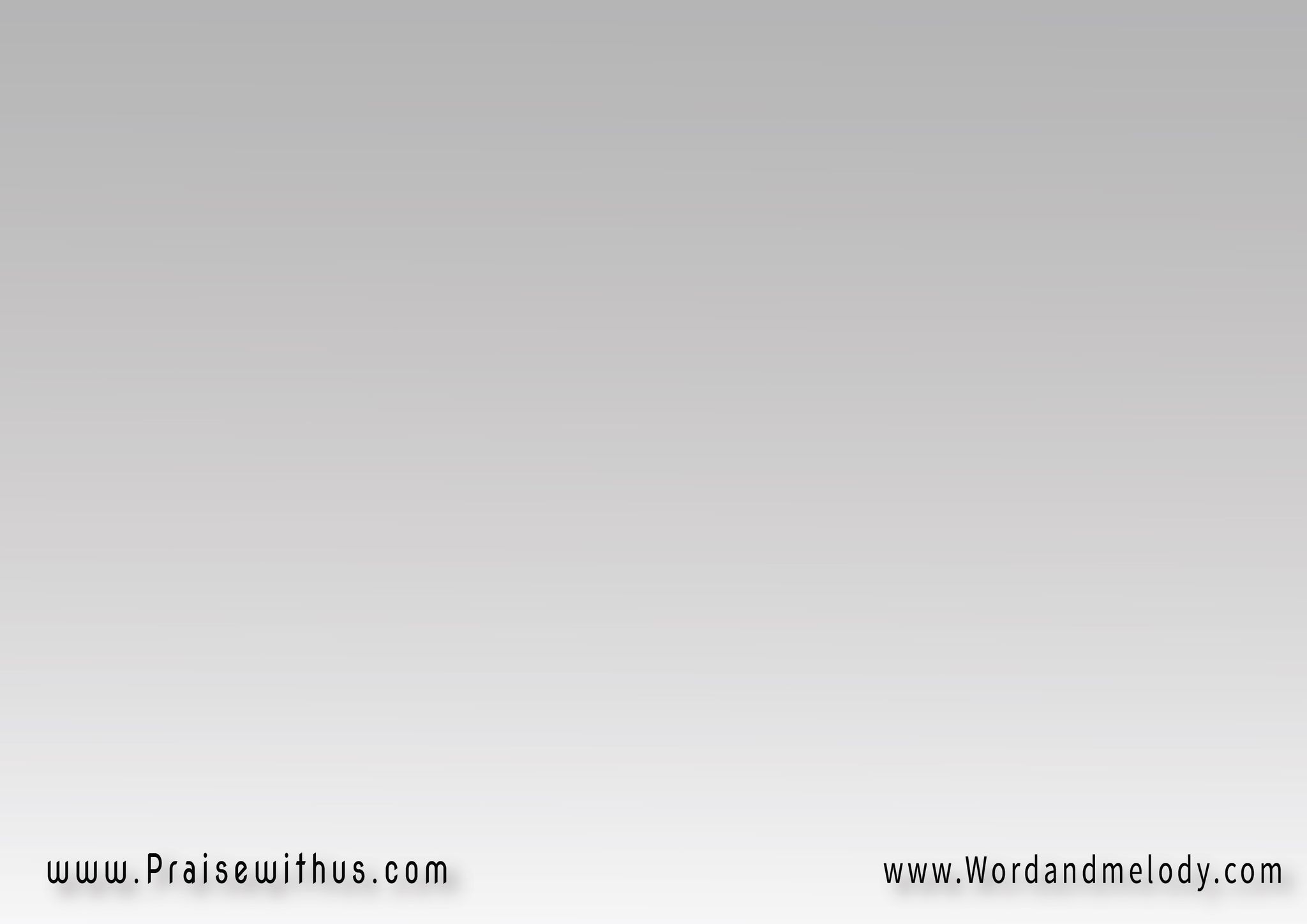 القرار:
يسوع المسيح 
هو أمسا واليوم 
وإلى الأبـــــد
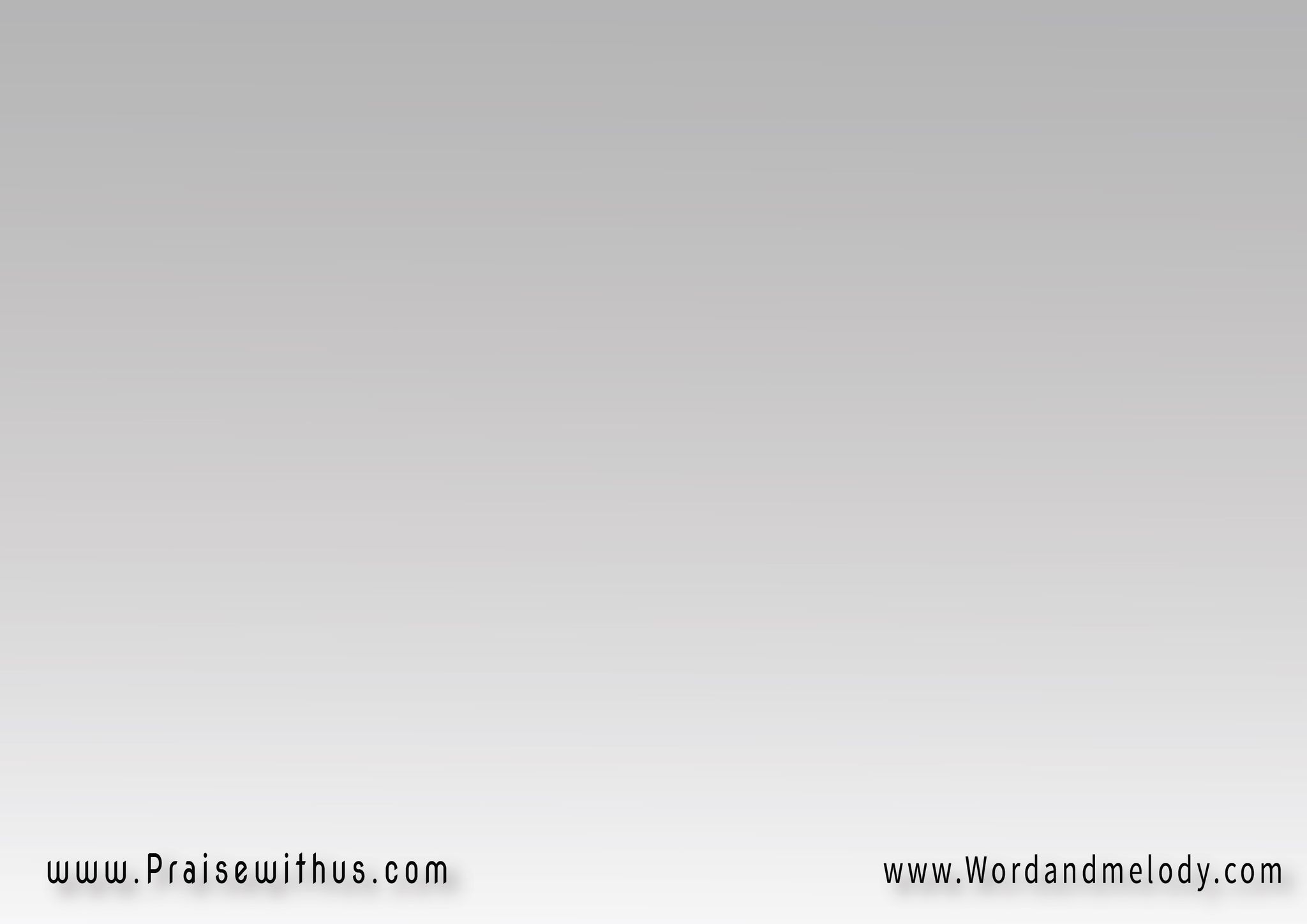 27-
 هللويا هو السائر معنا
هللويا هو سائر أمامنا
و سور نار هو من حولنا
و هو أيضًا مجدٌ في وسطنا
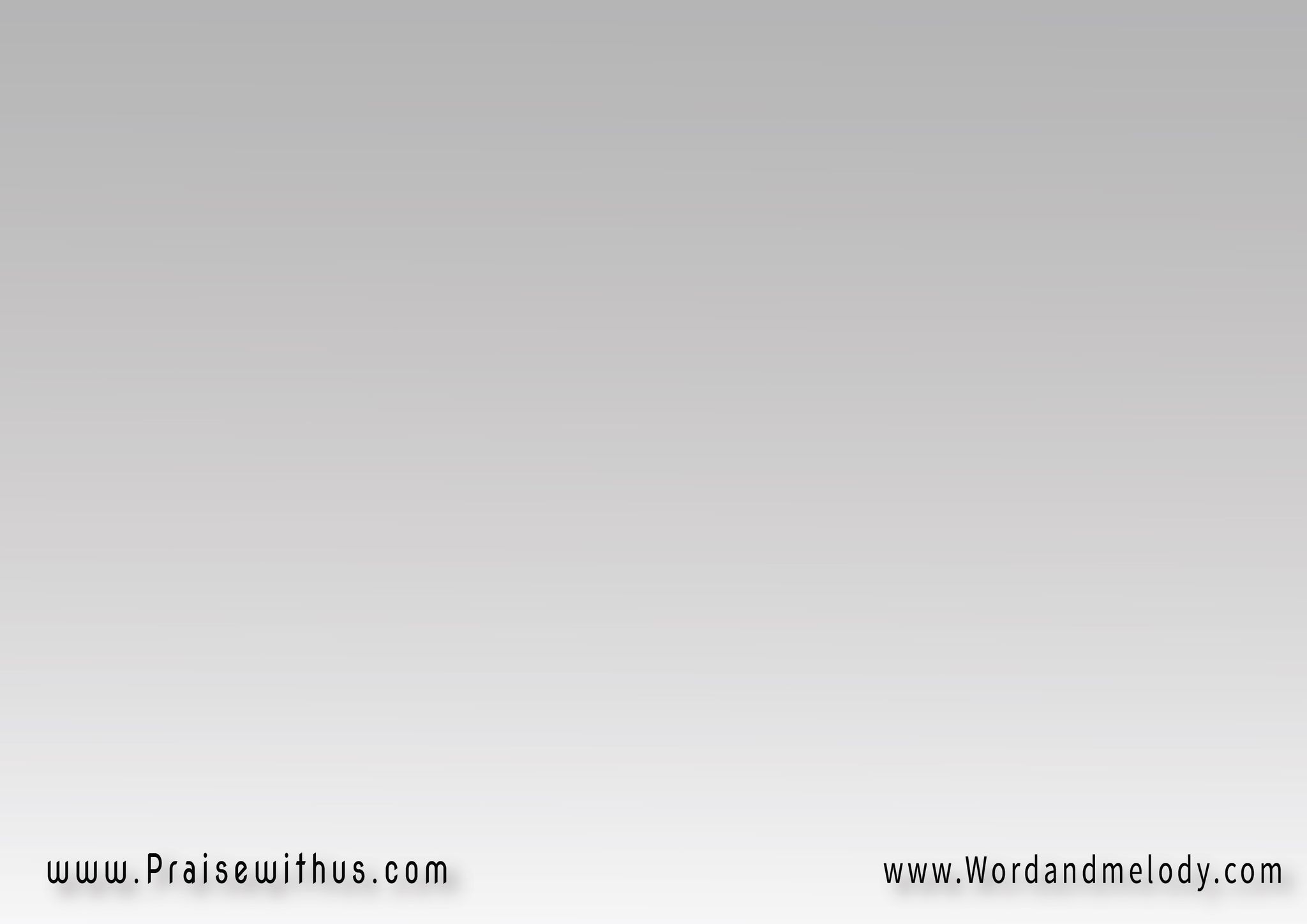 هللويا هو عمانؤيلنا
هللويا هو سرُ حياتنا
هللويا
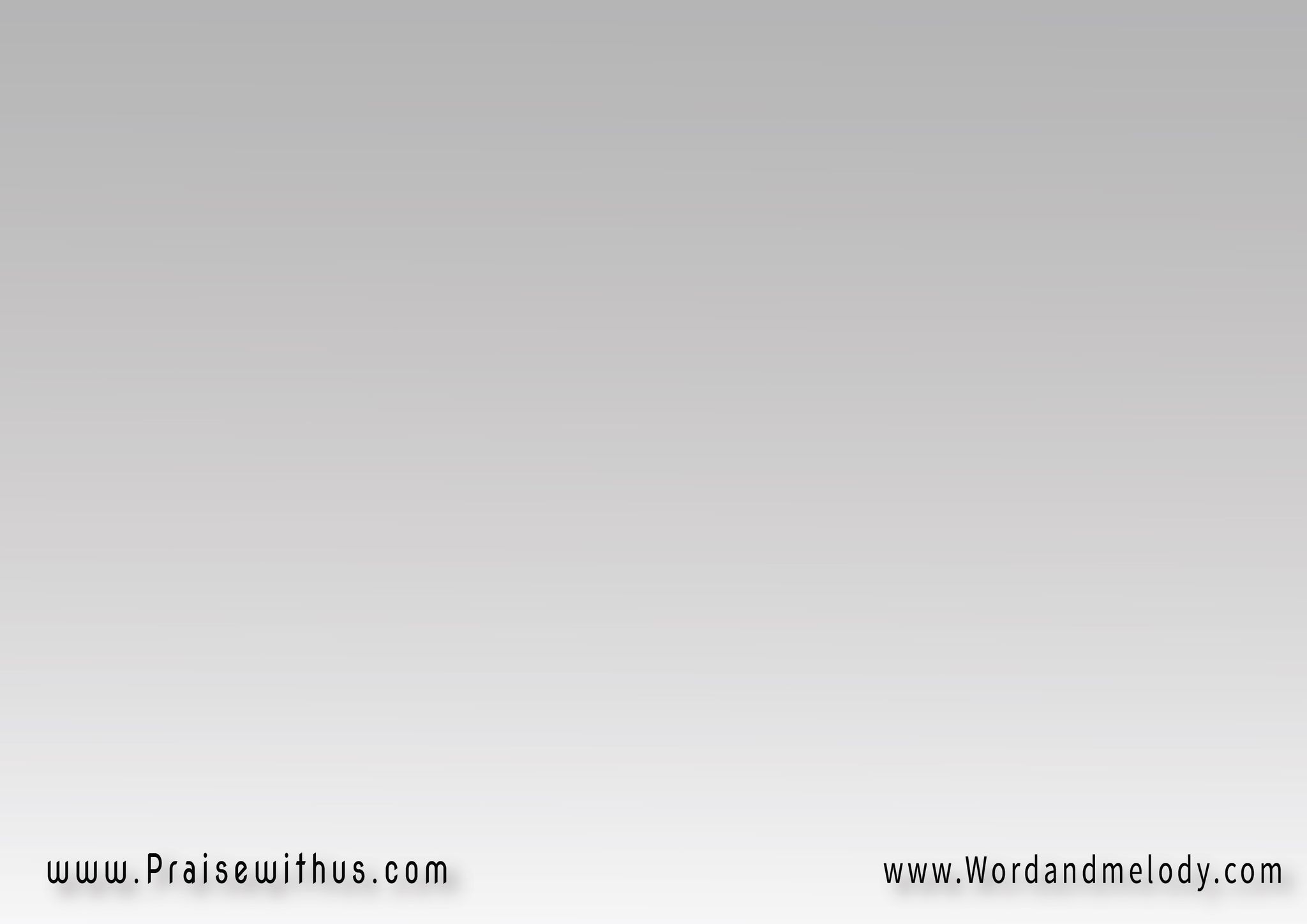 القرار:
يسوع المسيح 
هو أمسا واليوم 
وإلى الأبـــــد
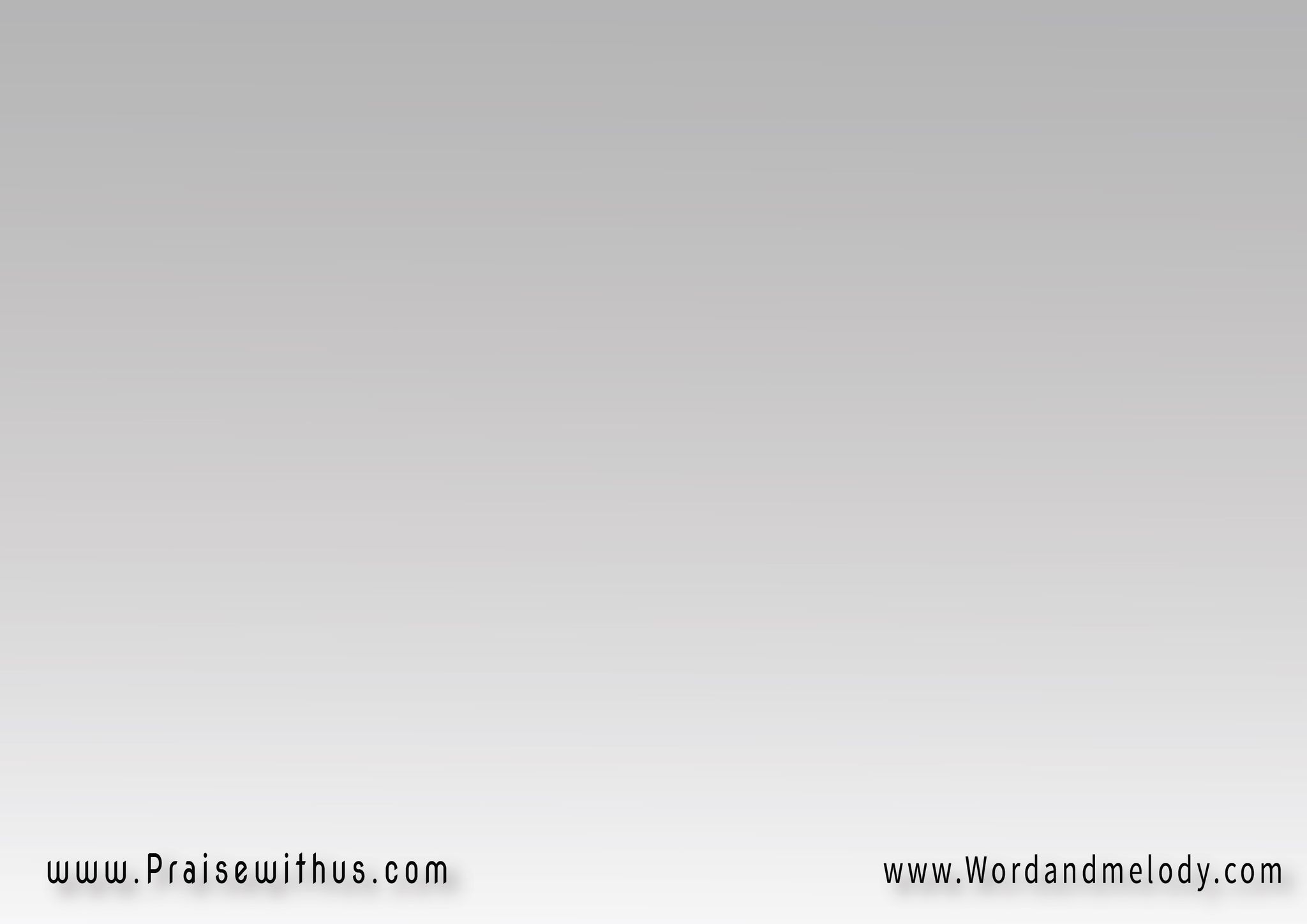 28-
هللويا هو له القدرة و الغنى
هللويا هو له الحكمة و القوة
و المجد و البركة و الكرامة
له كل السلطان و العظمة
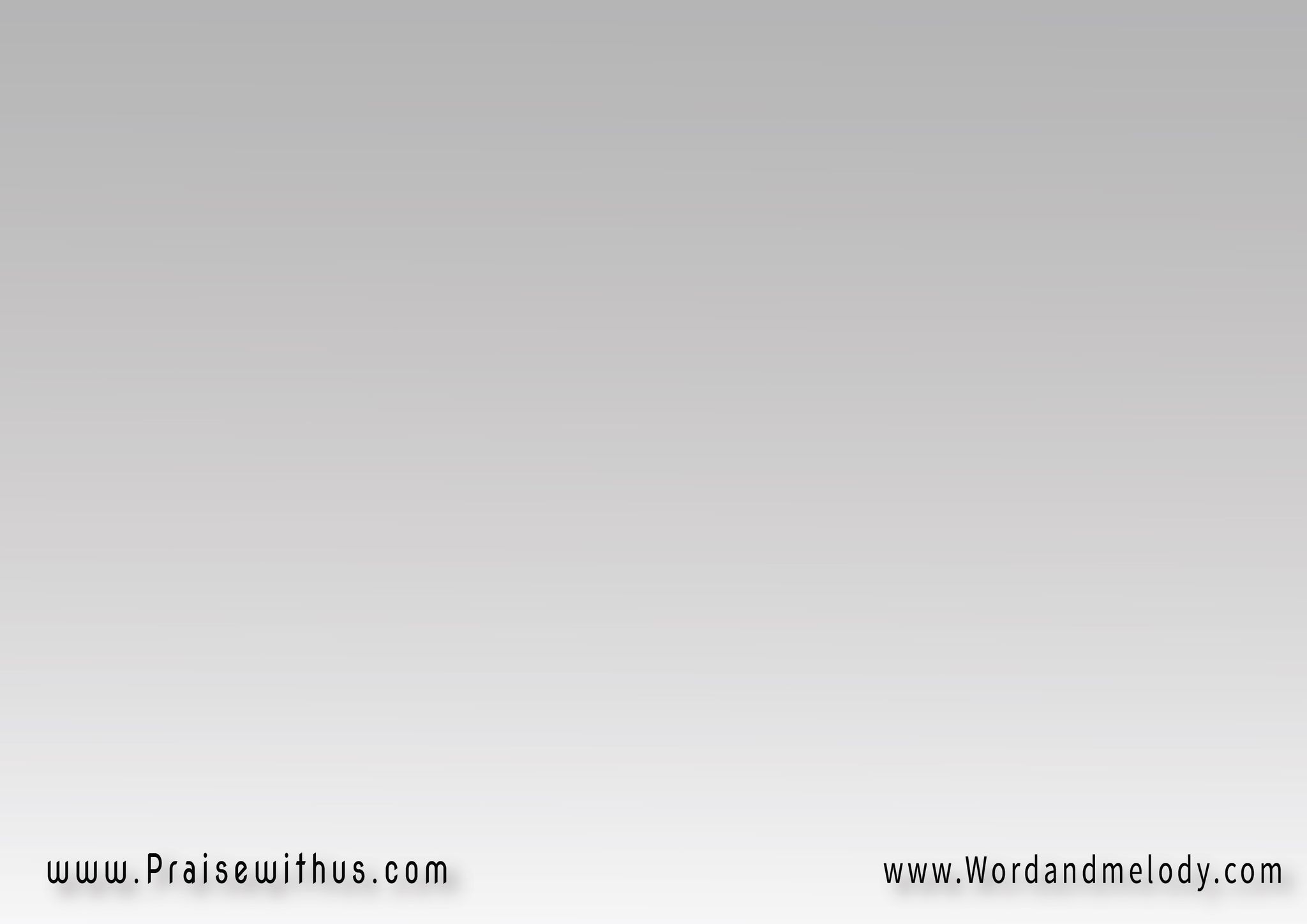 هللويا هو له سجود الكل
هللويا هو له خضوع الكل
هللويا
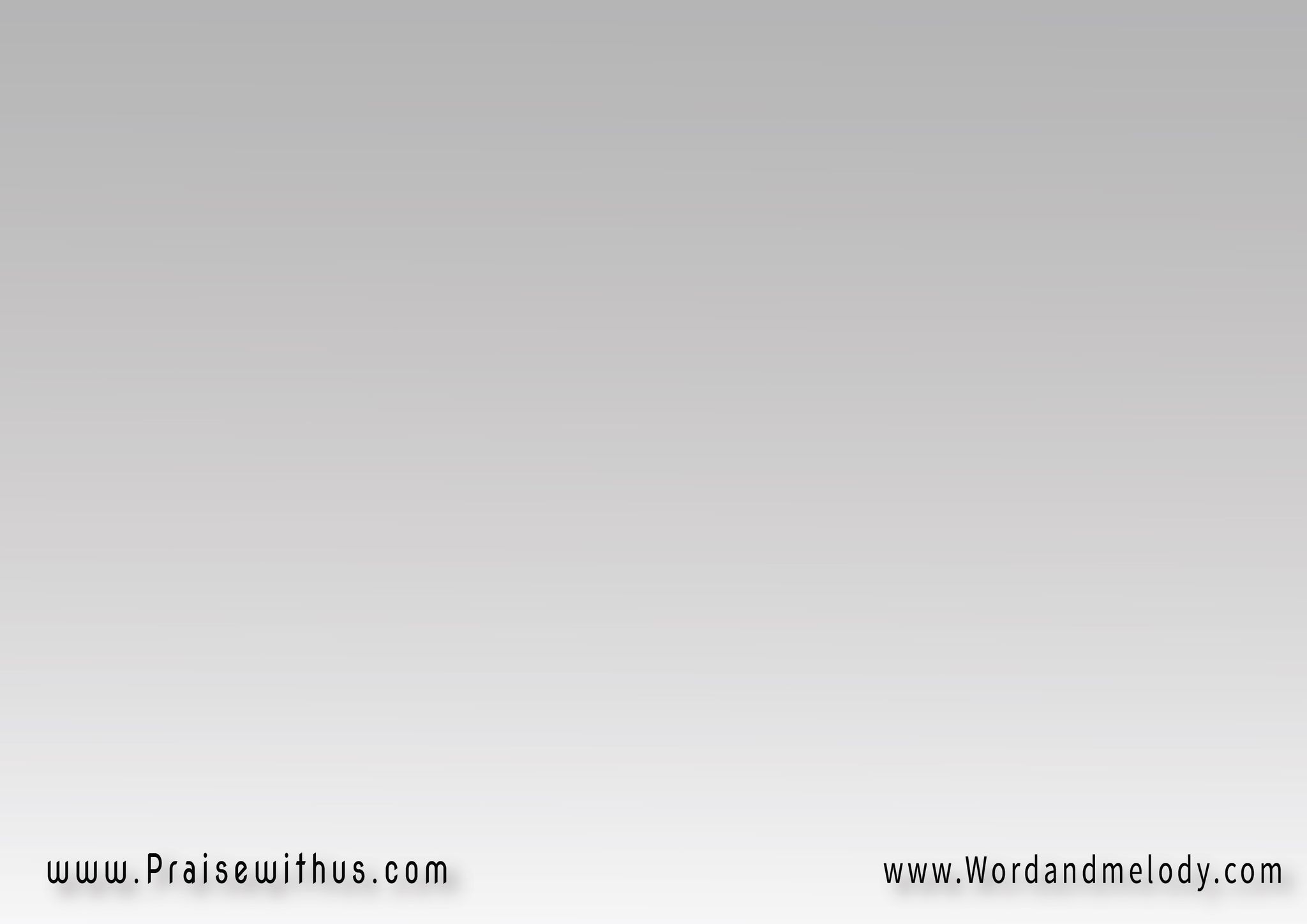 القرار:
يسوع المسيح 
هو أمسا واليوم 
وإلى الأبـــــد
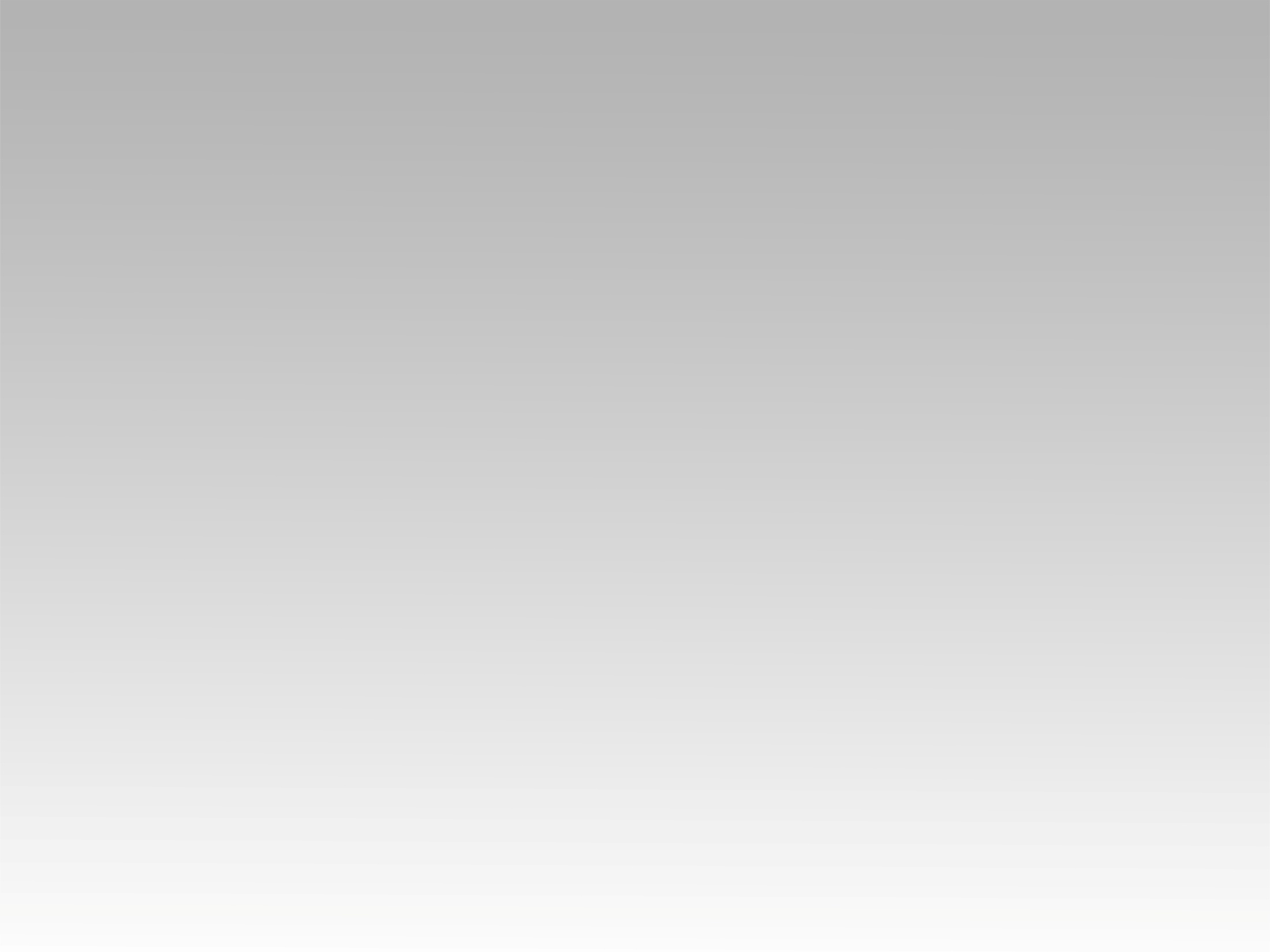 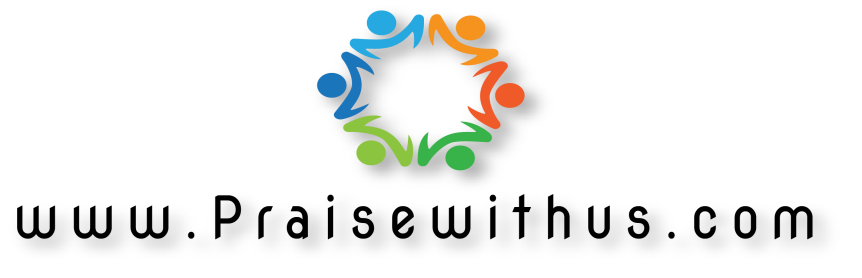